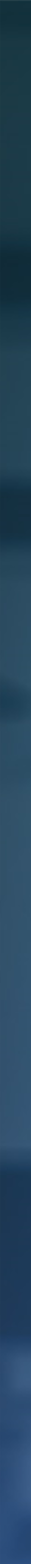 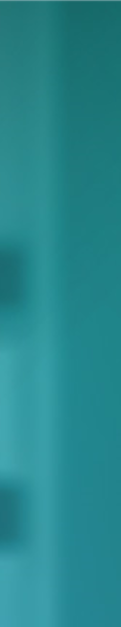 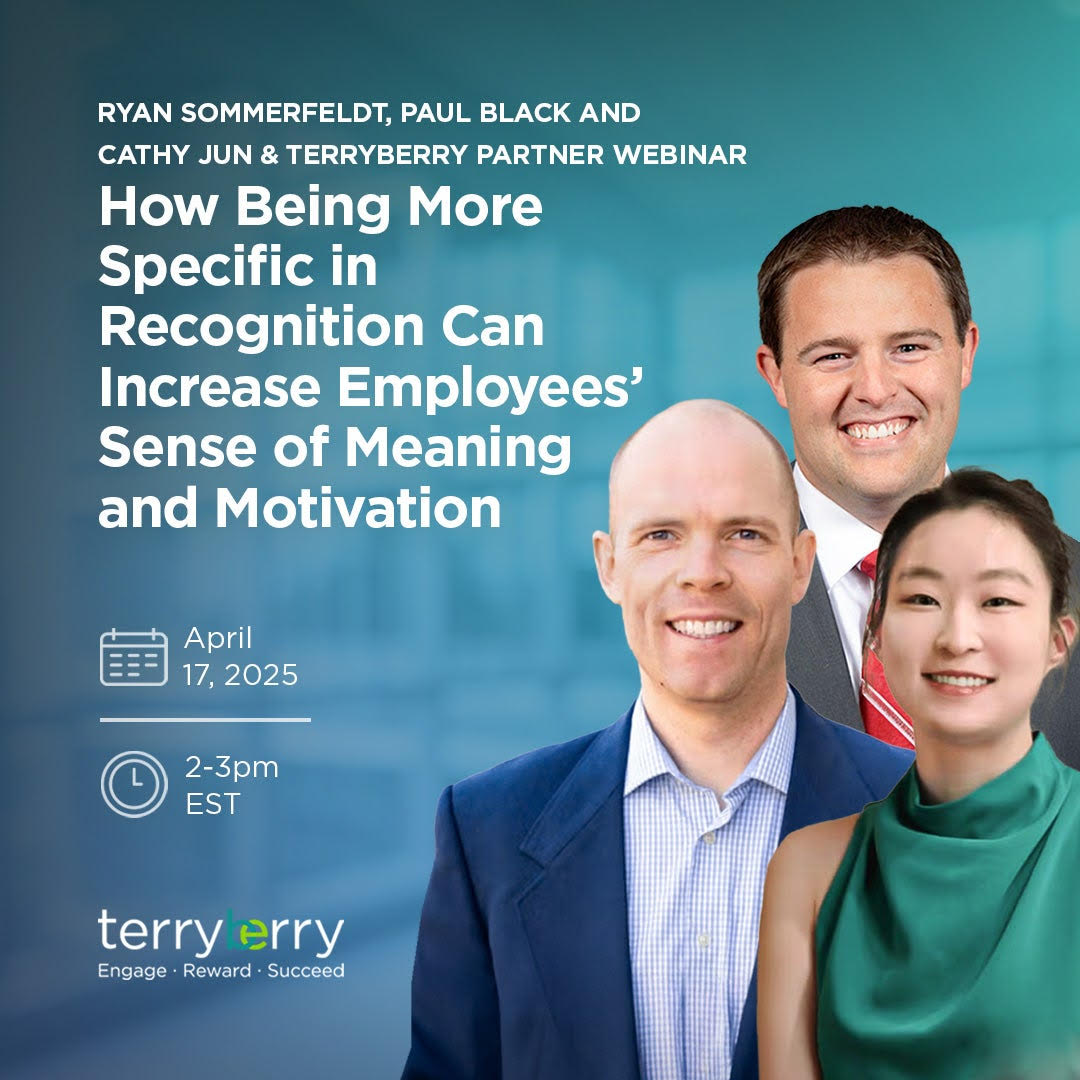 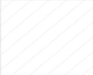 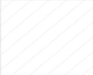 Title
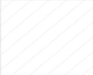 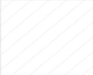 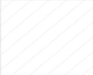 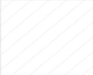 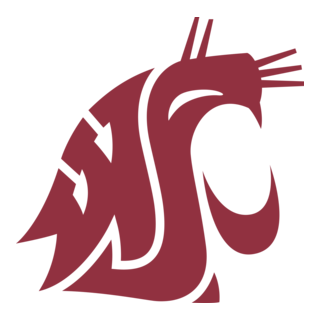 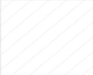 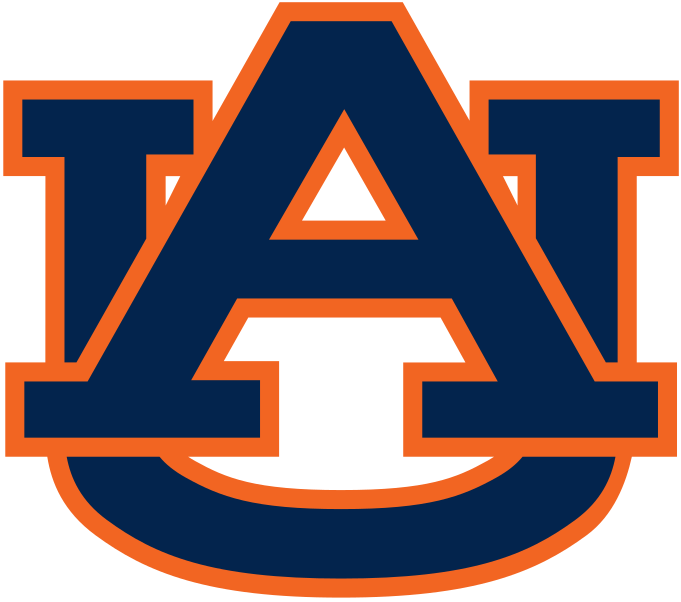 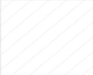 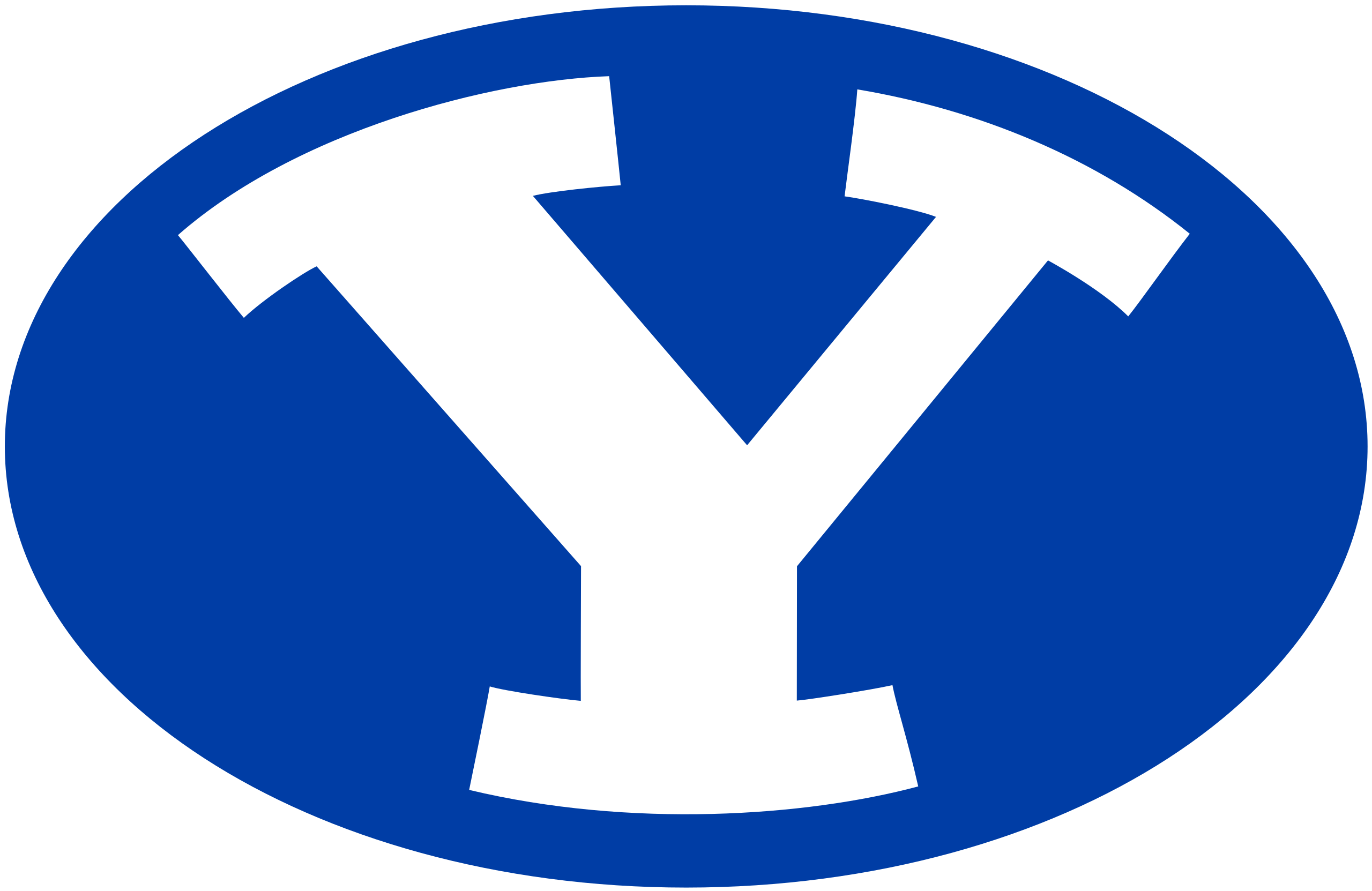 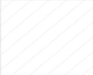 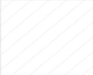 Introductions
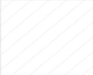 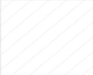 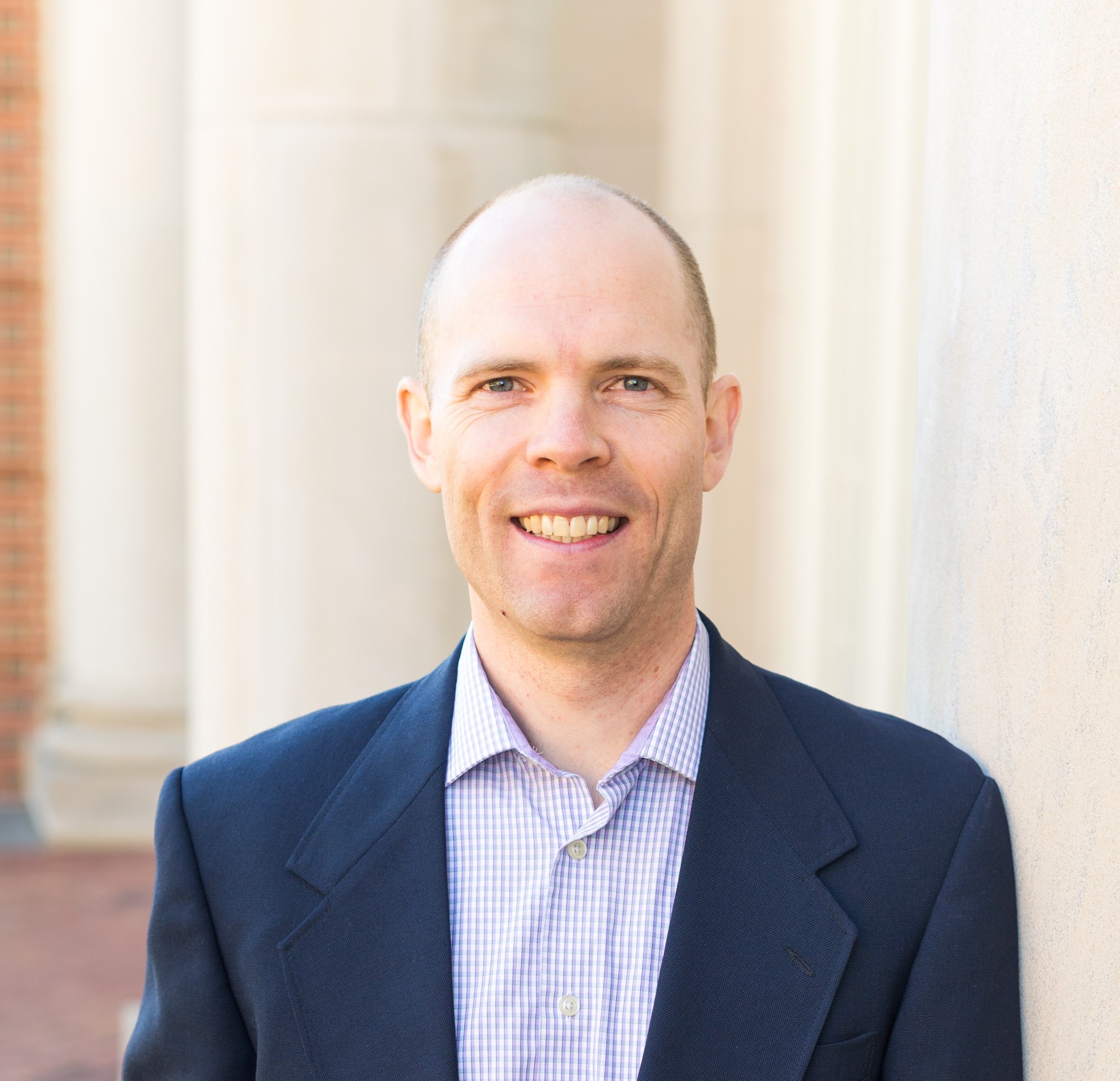 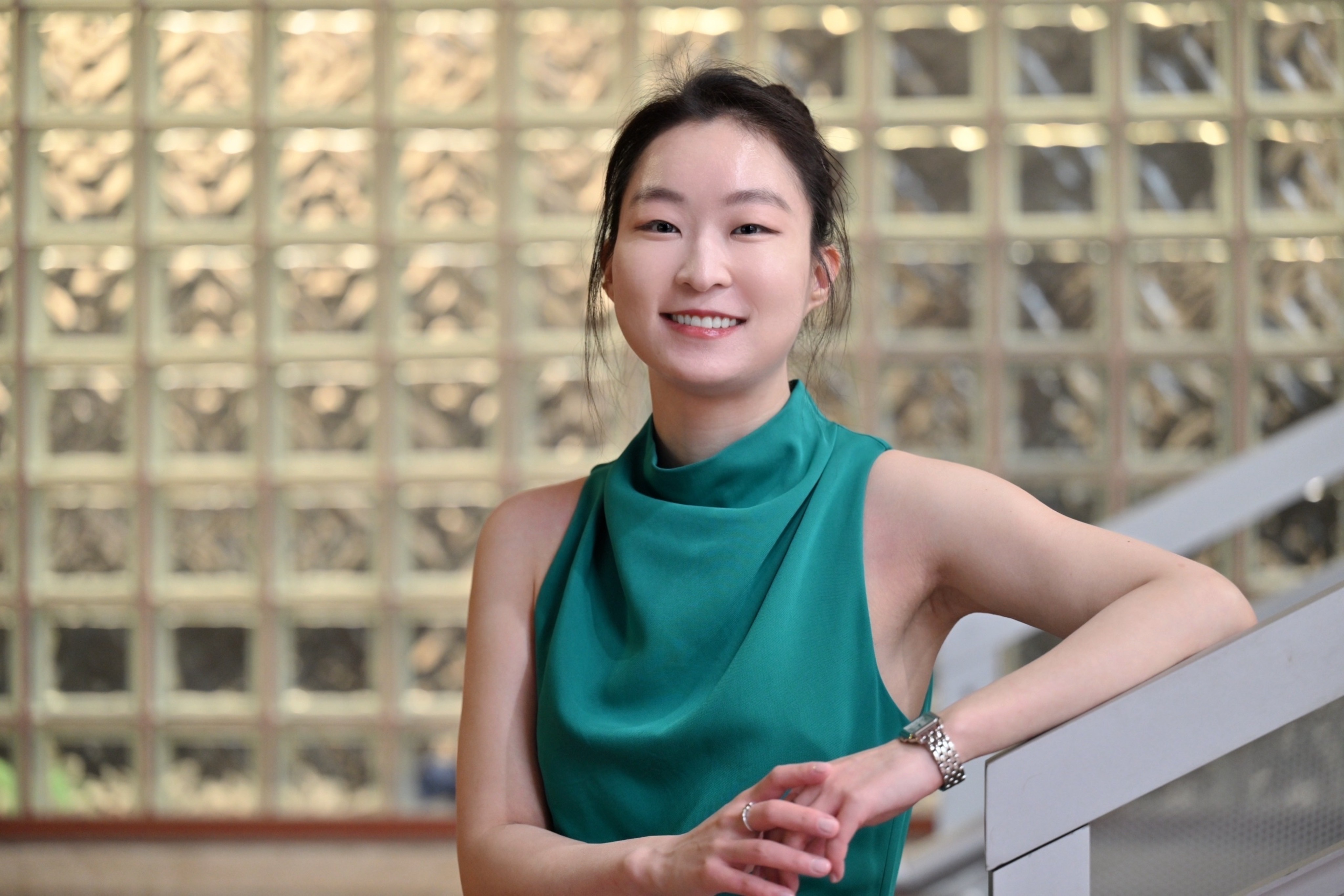 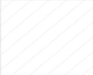 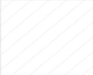 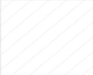 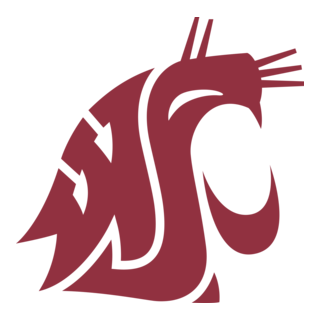 Paul Black
Accounting Professor
Auburn University
Cathy Jun
Accounting PhD Candidate
Washington State University
Ryan Sommerfeldt
Accounting Professor
Brigham Young University
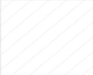 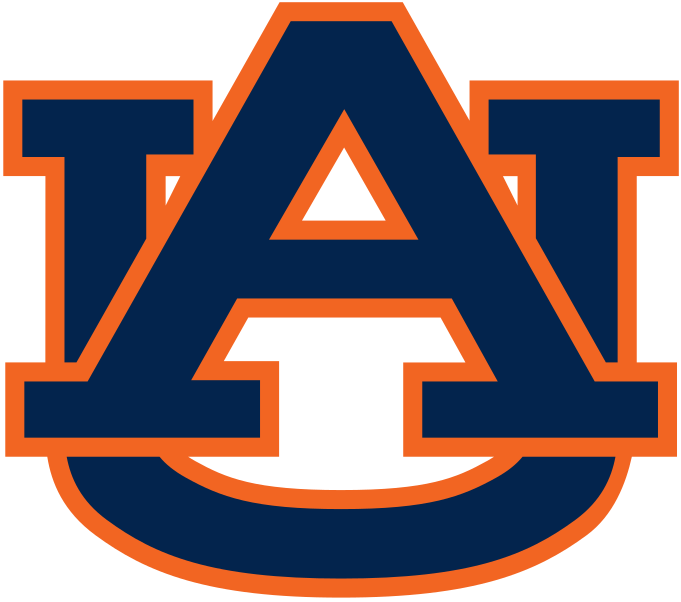 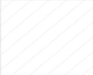 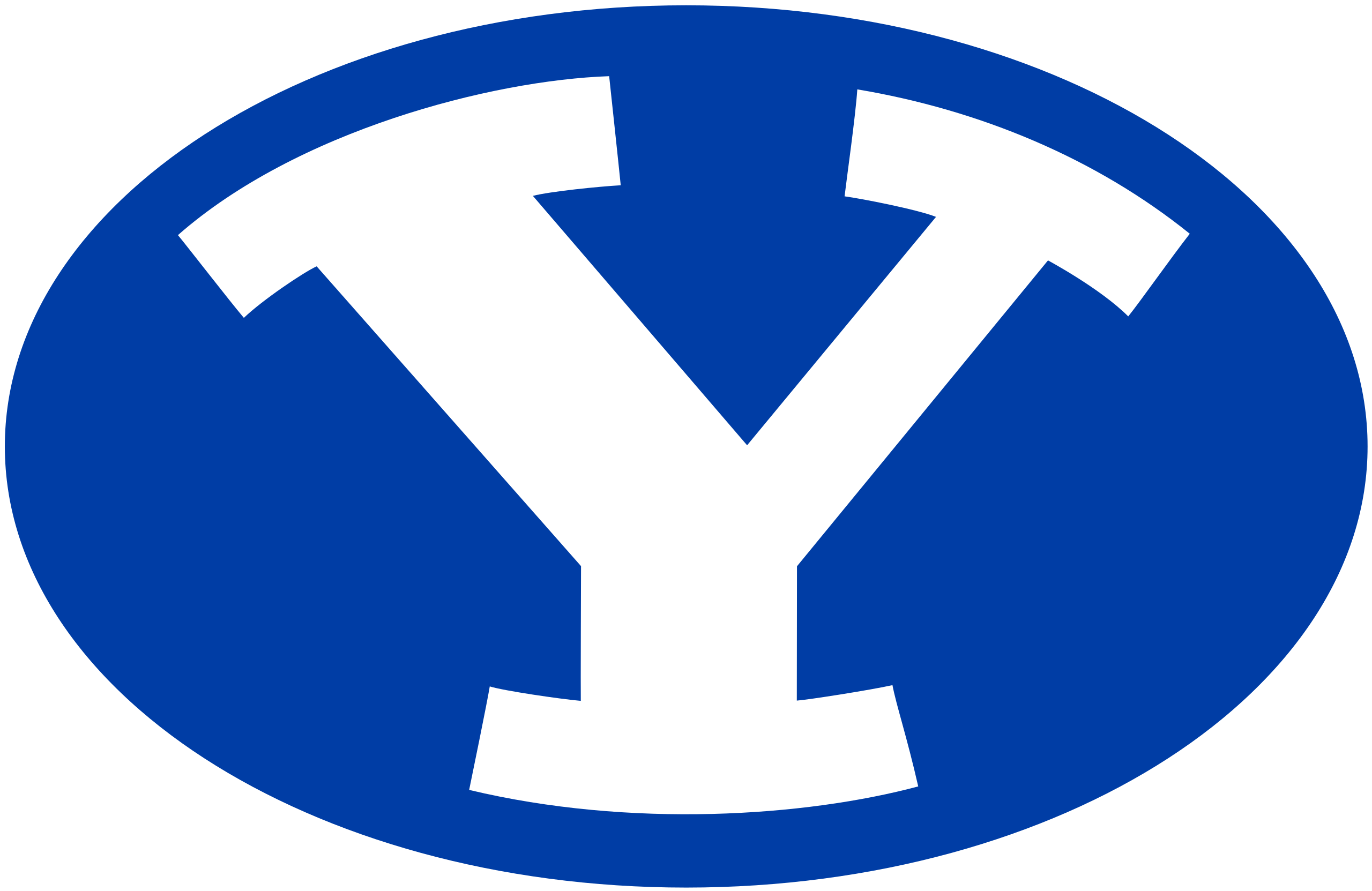 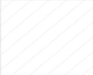 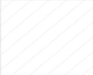 Connection to Terryberry
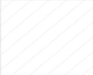 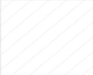 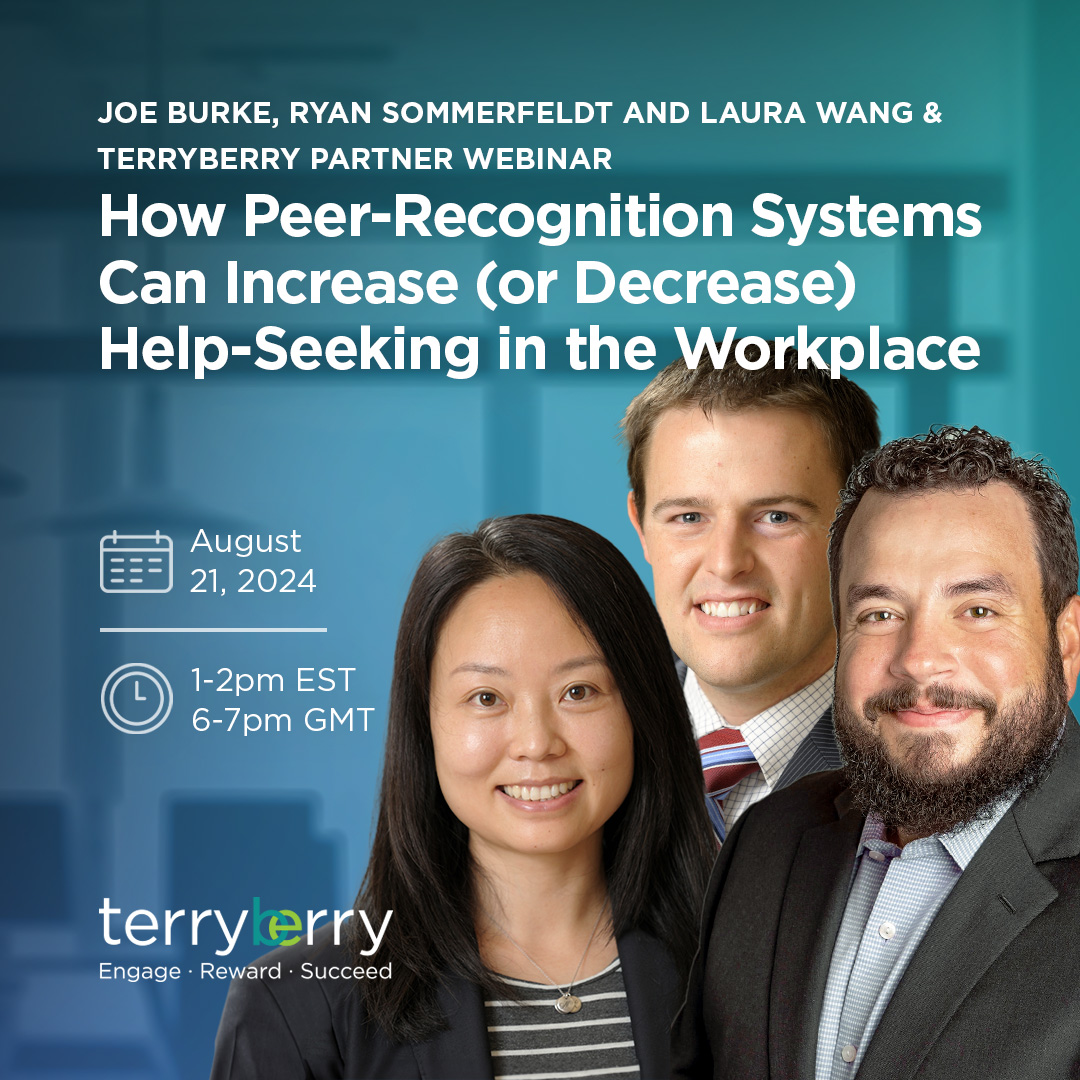 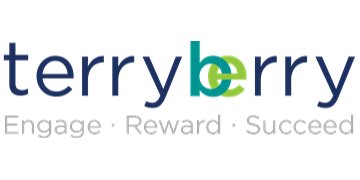 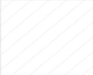 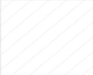 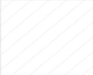 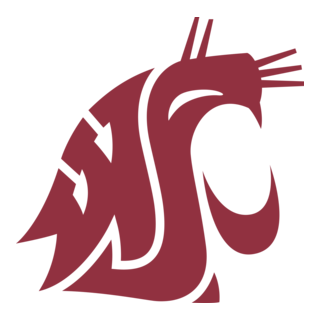 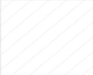 Do Words Matter? The Effect of Recognition Narrative Specificity and Prosocial Motivation on Work Effort
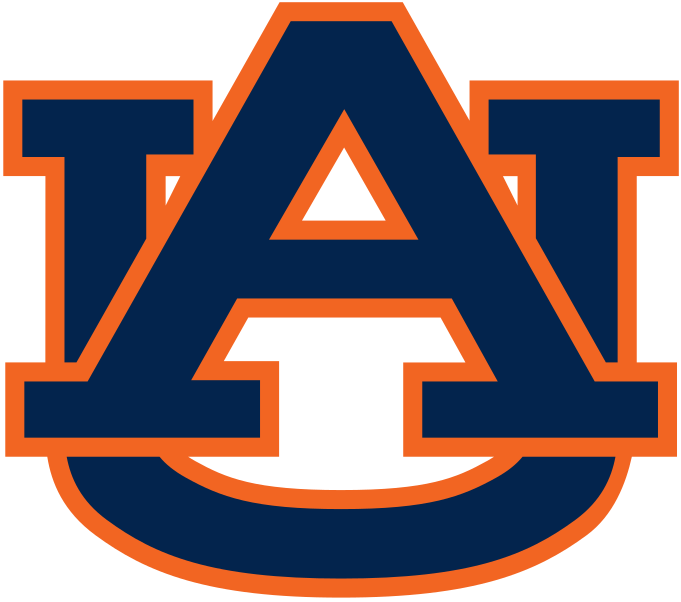 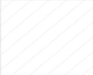 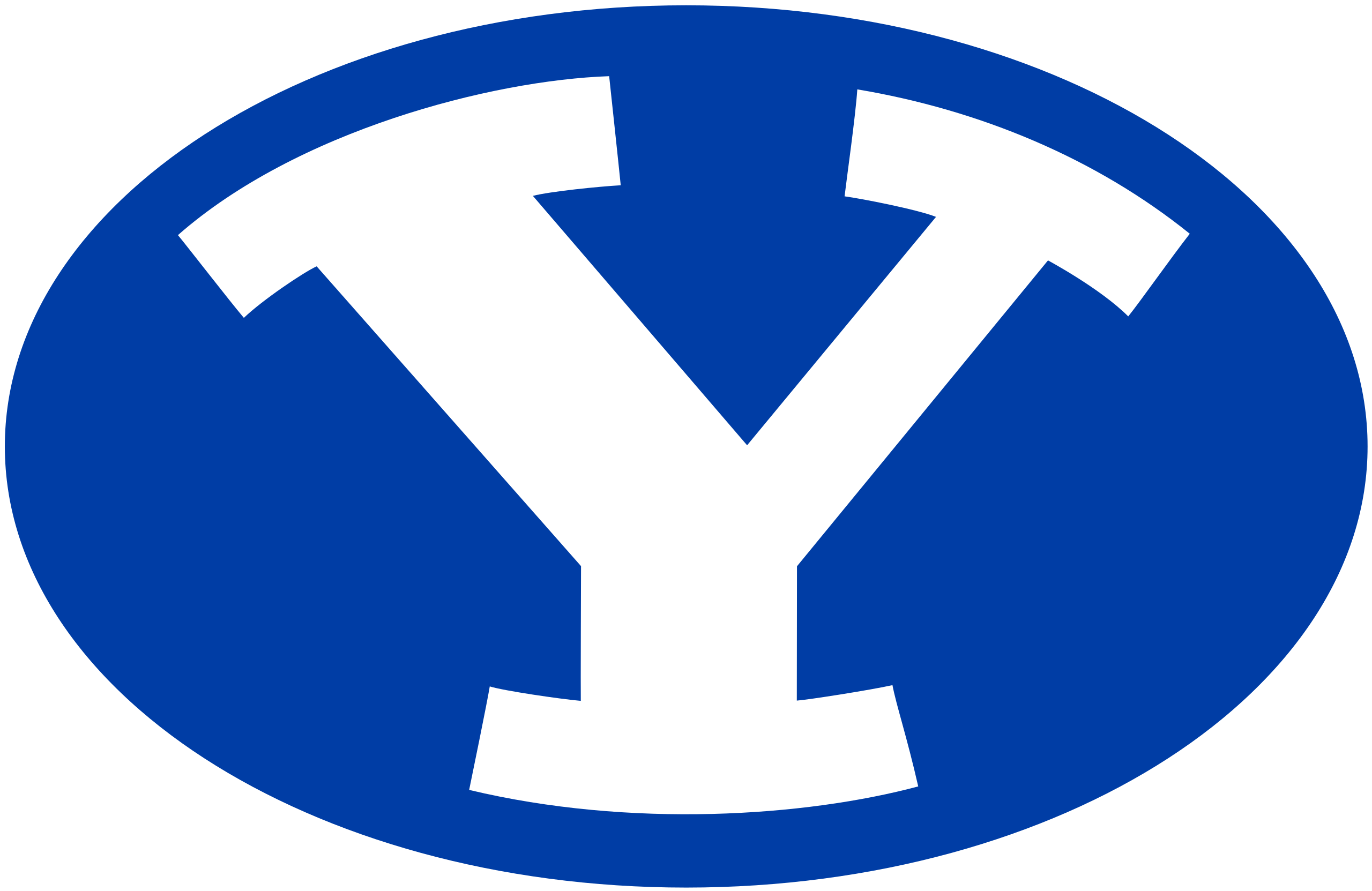 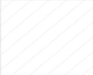 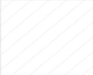 Recognition
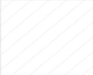 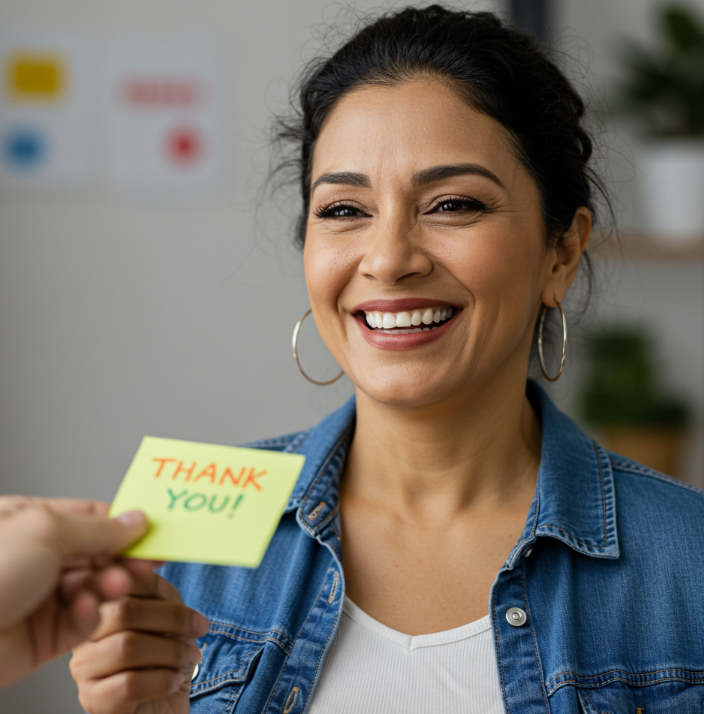 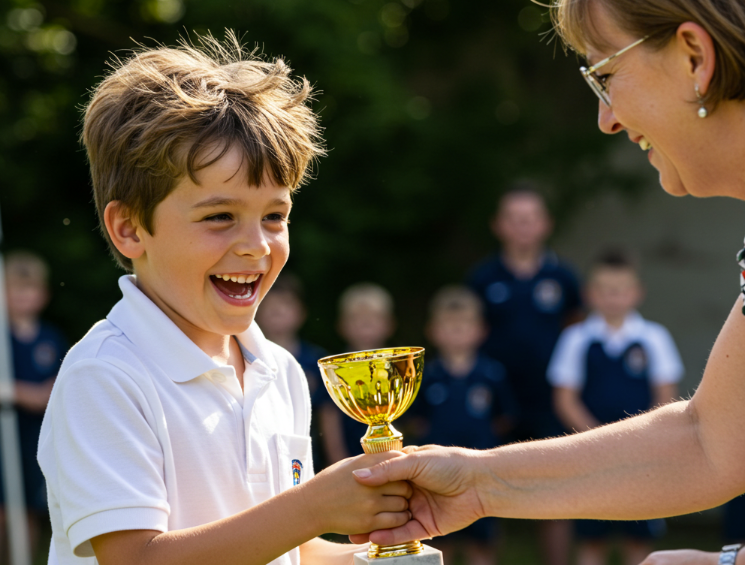 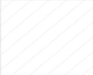 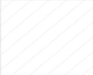 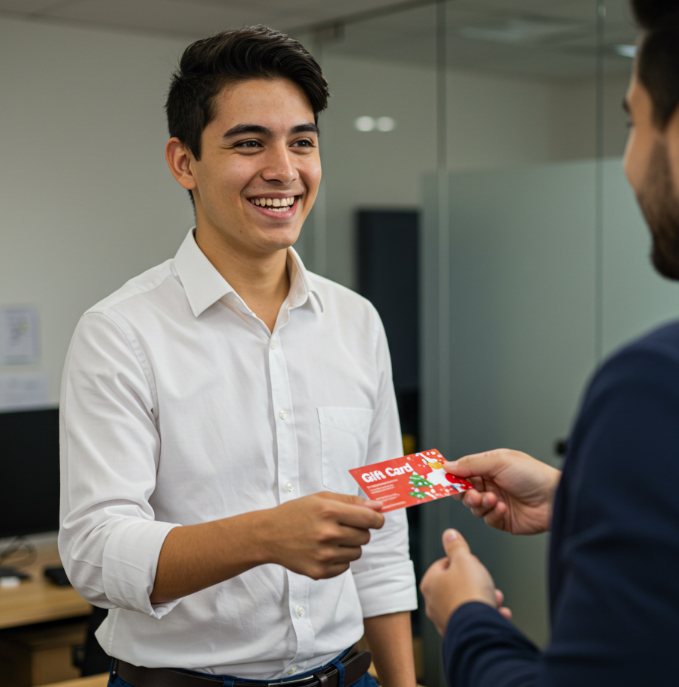 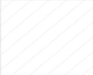 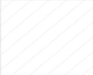 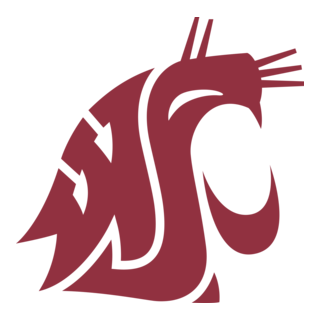 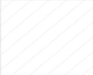 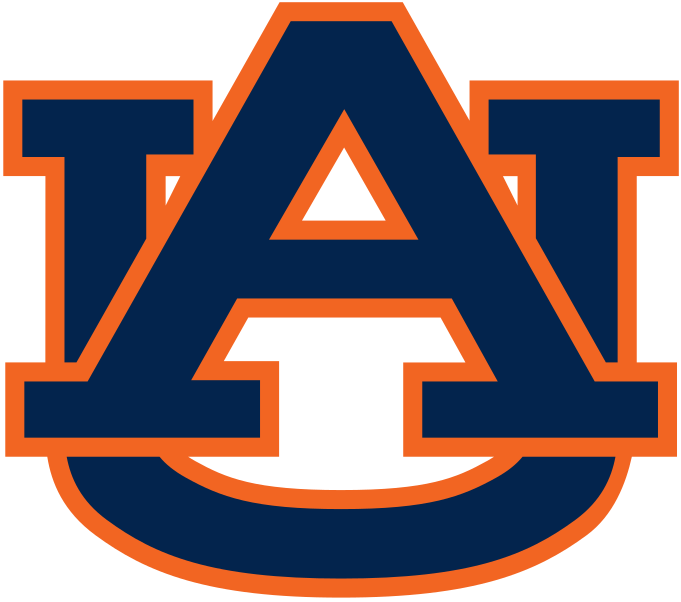 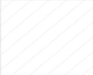 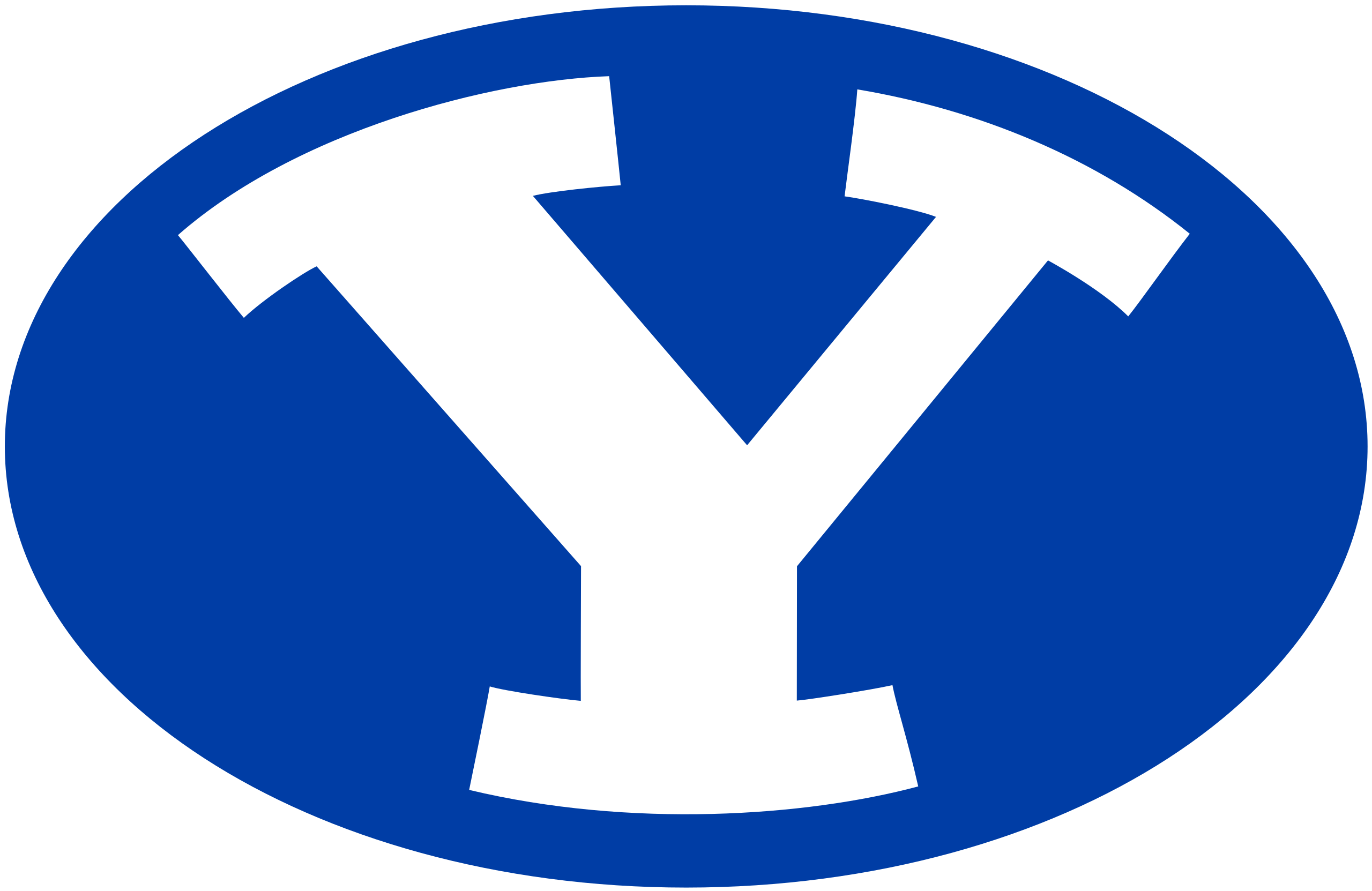 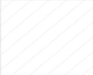 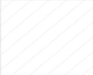 Recognition Systems
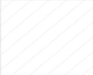 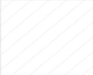 96 billion + spent on employee rewards and recognition
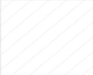 Clients:
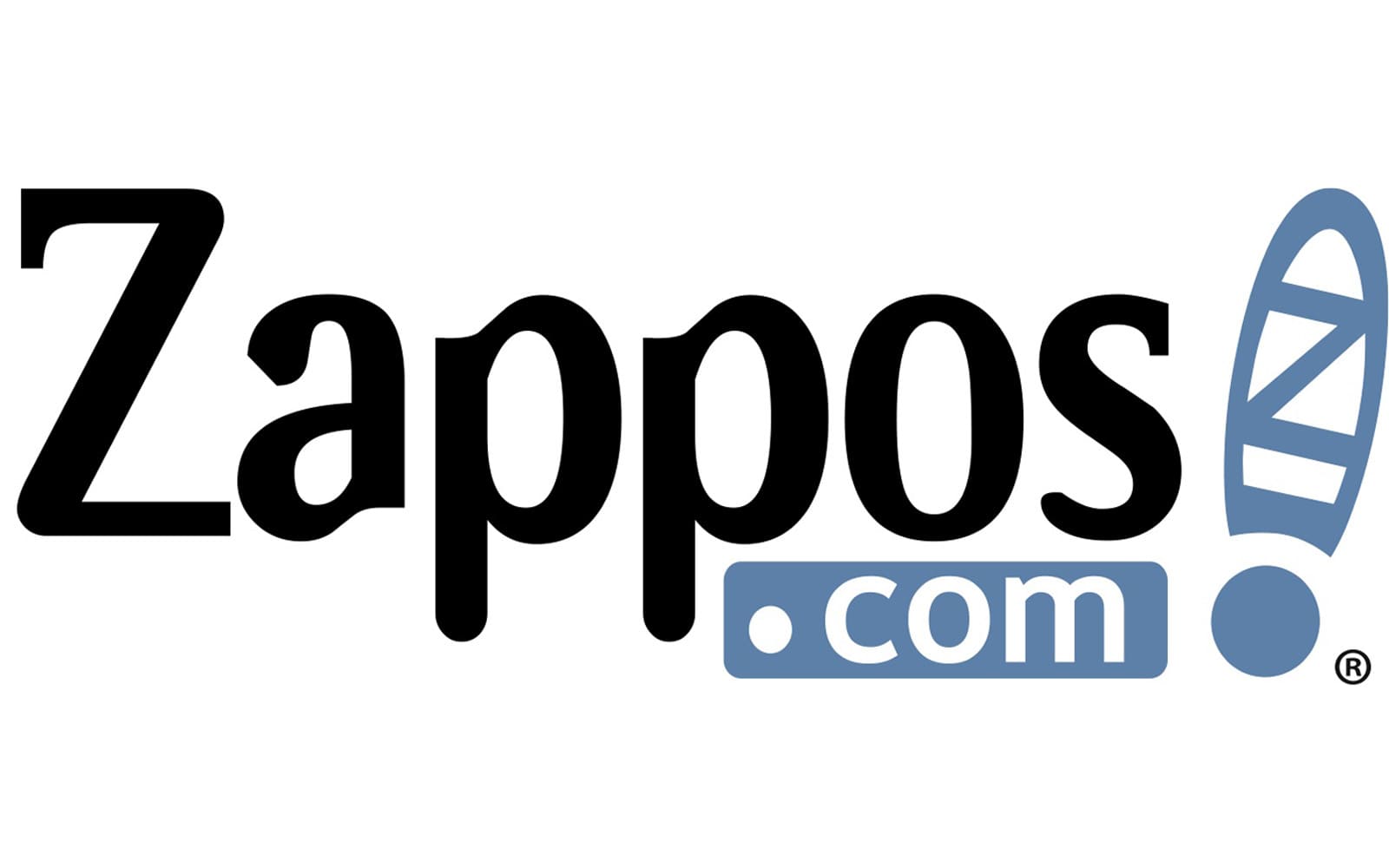 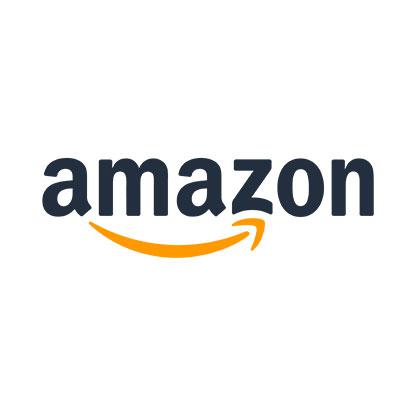 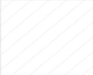 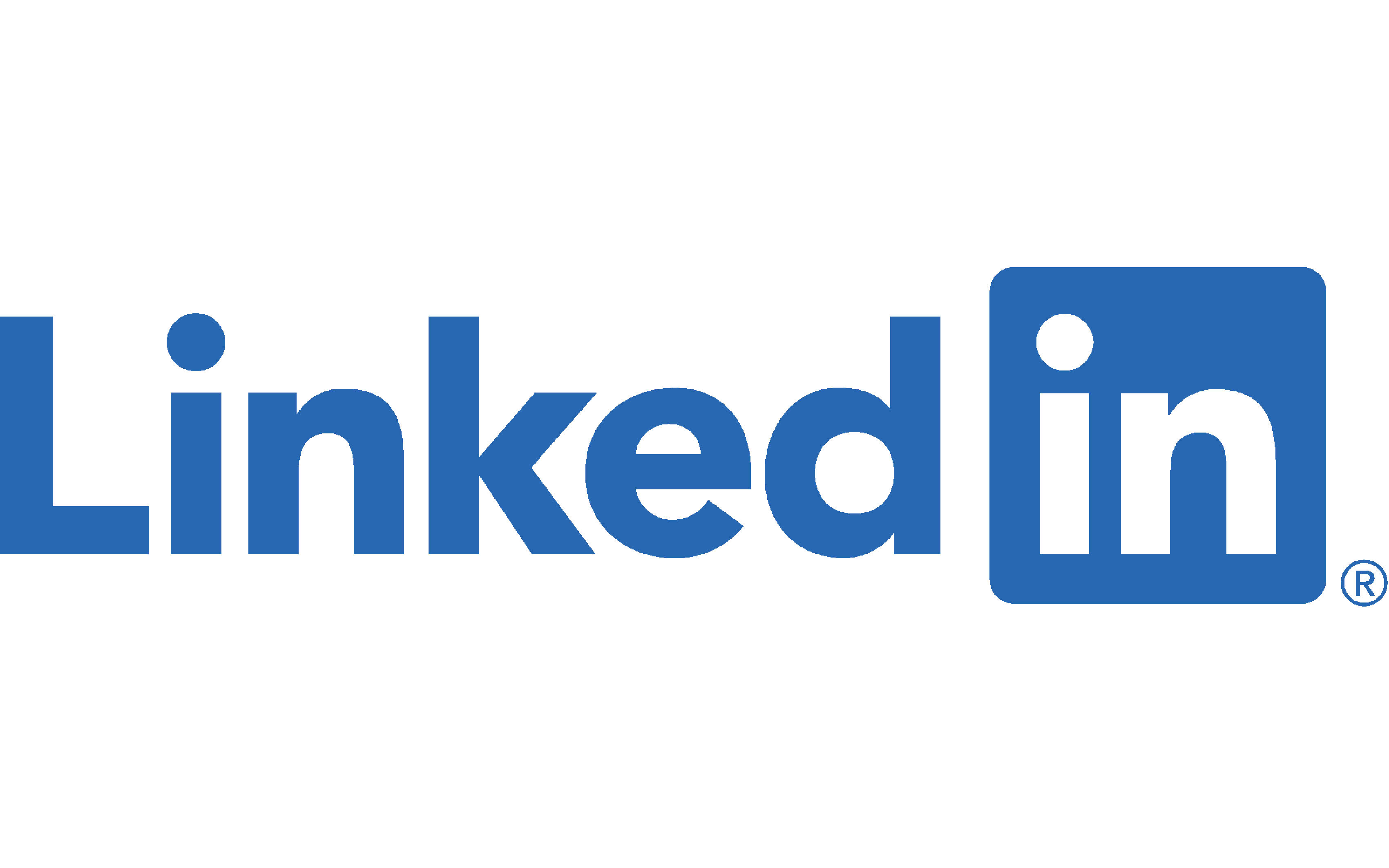 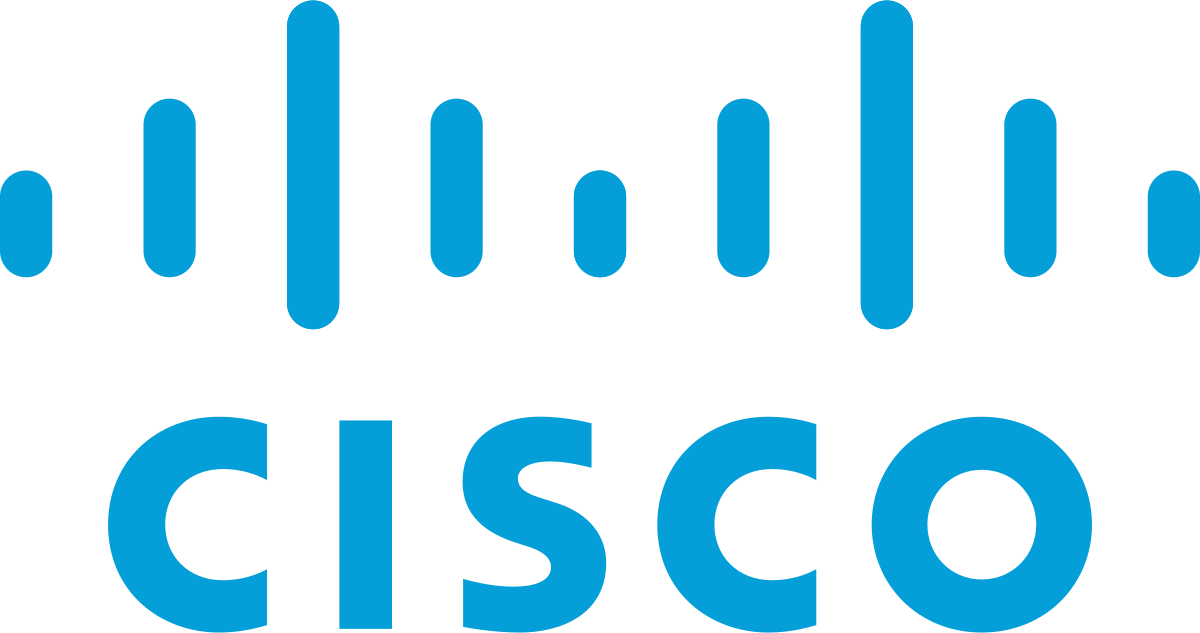 Also lots of providers
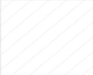 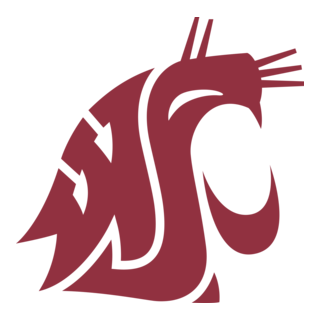 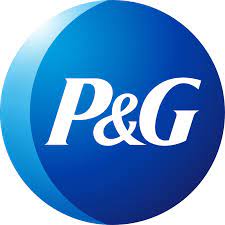 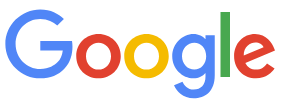 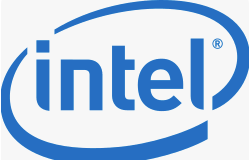 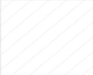 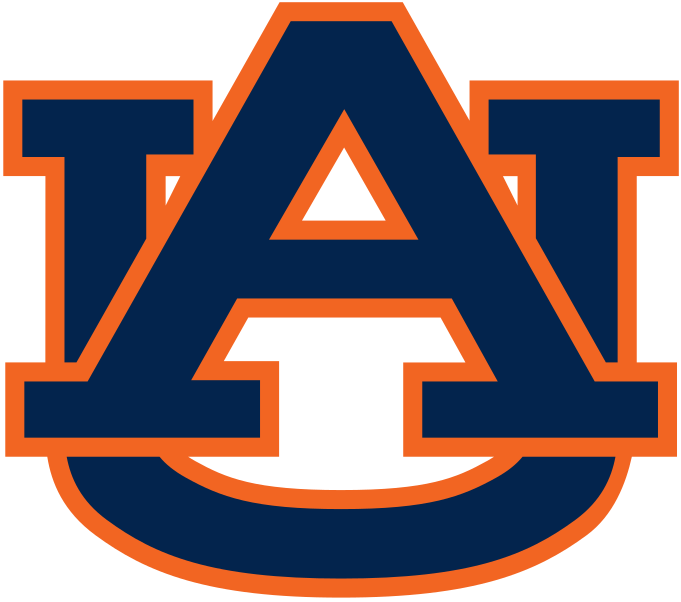 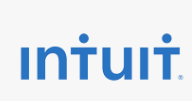 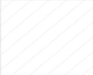 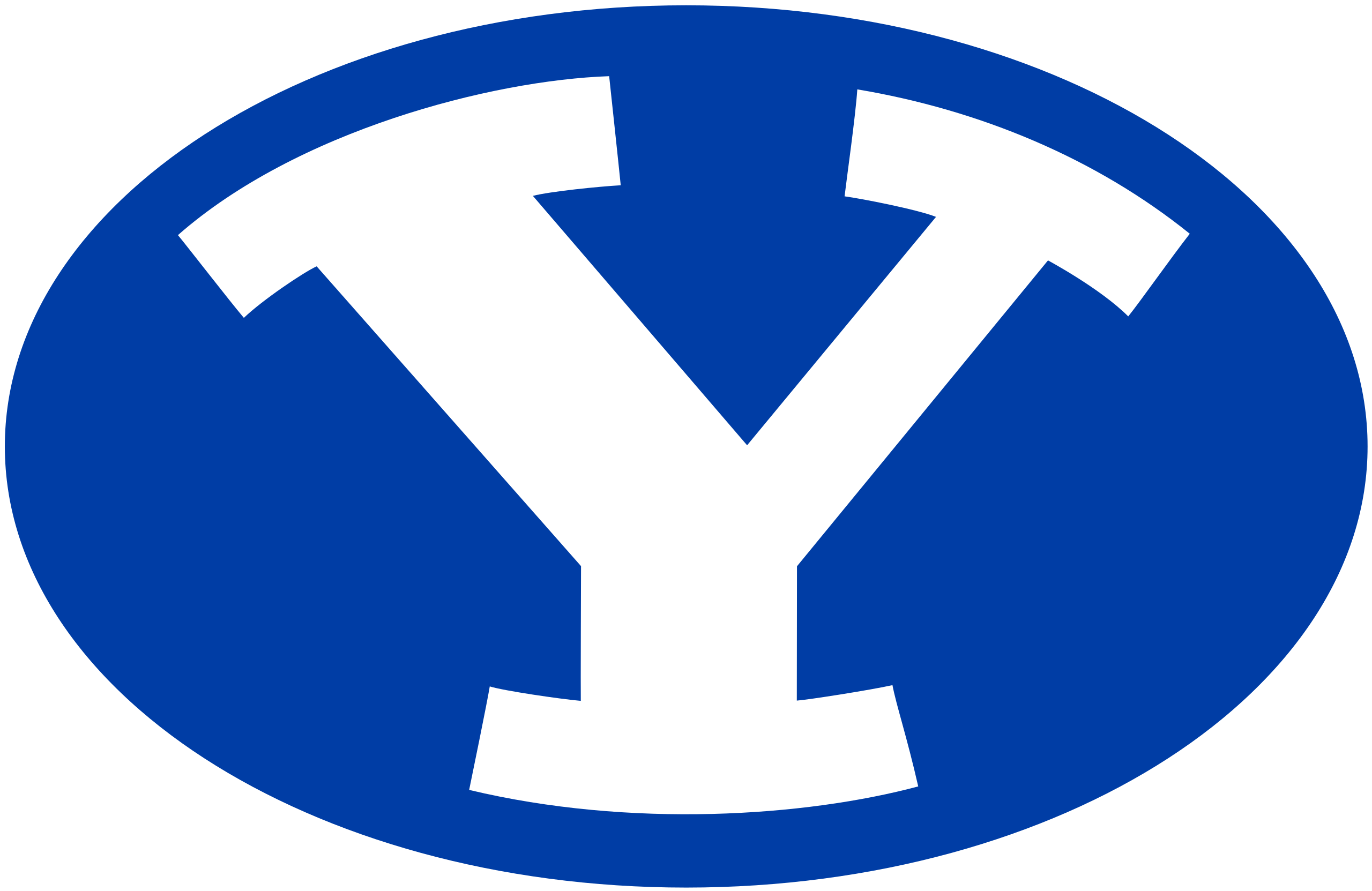 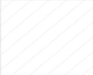 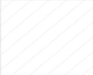 For:
Outstanding performance
Living core values
Helping others
Customer service
Tenure with the company
Etc.
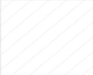 From:
Managers
Peers
Subordinates
Etc.
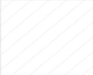 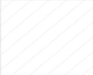 Recognition
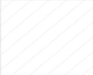 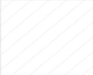 Include:
Recognition messages
Cash/gift cards
Donations to charity
Symbolic awards
Benefits 
Etc.
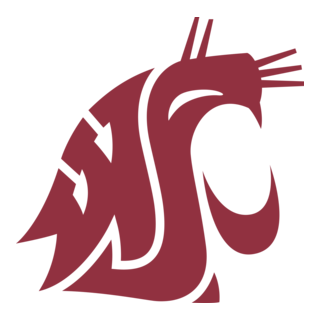 Given Through:
Recognition software
Email
Departmental meetings
Handwritten notes
Etc.
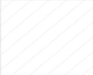 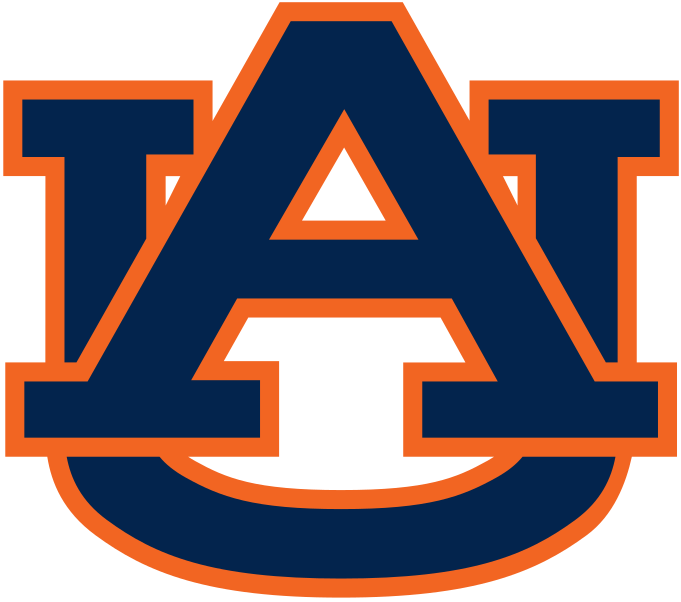 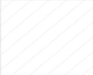 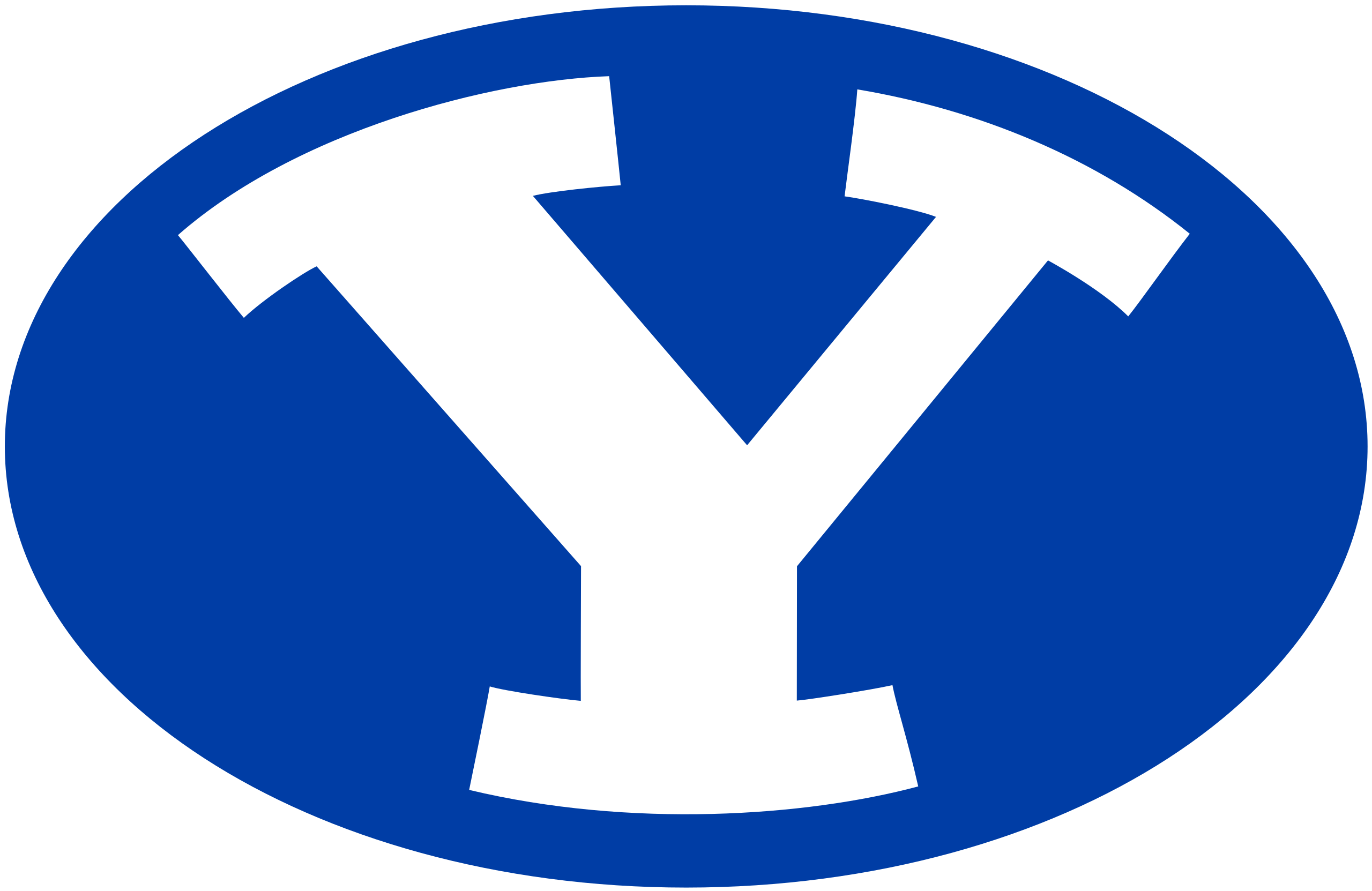 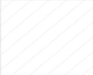 Poll Question
How much time would you estimate you spend composing a recognition (including thank you) message to someone at work?

1 minute or less
1-5 minutes
5-10 minutes
10-15 minutes
Over 15 minutes
I’ve never written a recognition message
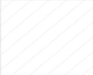 Specificity
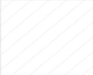 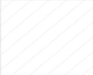 Generic recognition
“Riley, thank you for your help!”

Specific recognition
“Riley, thank you for your help! Your leadership on the customer engagement initiative was impressive. I especially appreciated your recommendation to use our customer database to provide personalized customer service. I plan to take your recommendations to my manager meeting next week. Thank you again for your hard work!”
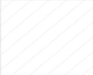 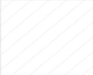 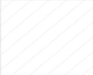 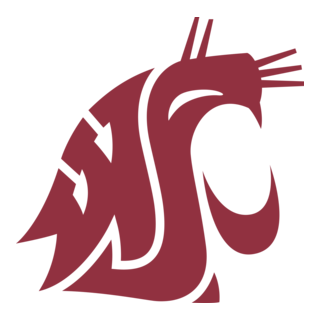 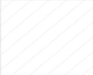 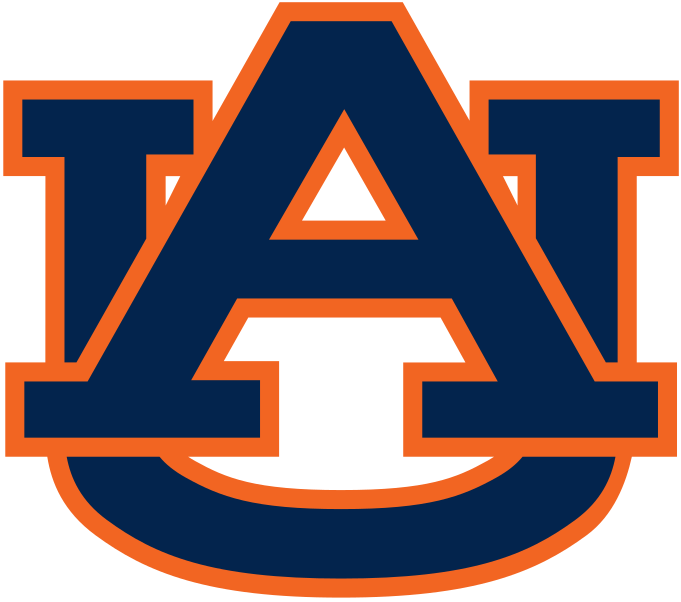 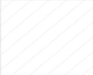 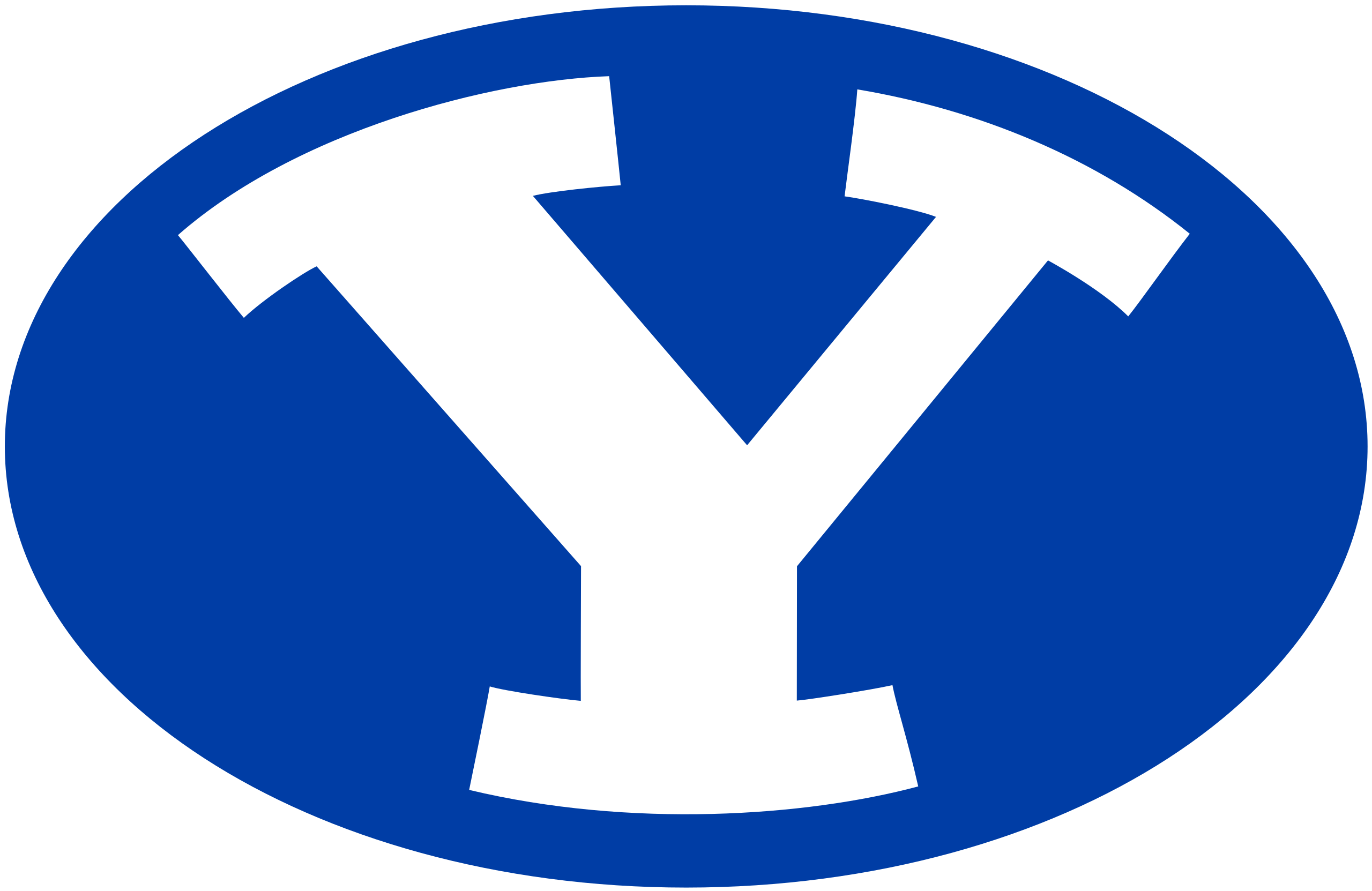 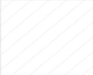 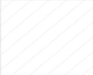 Prosocial Motivation
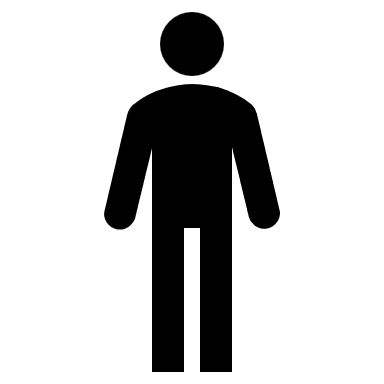 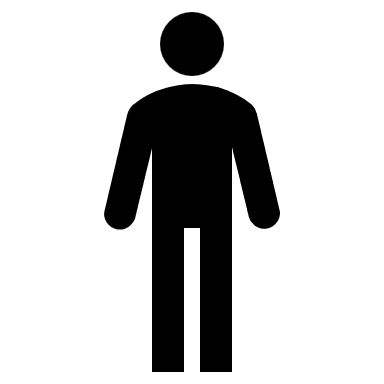 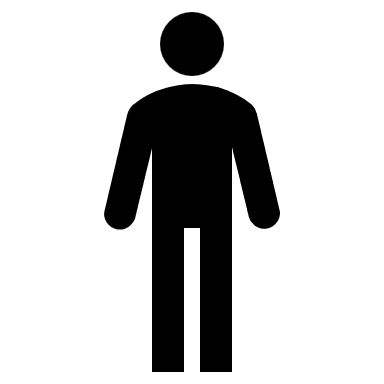 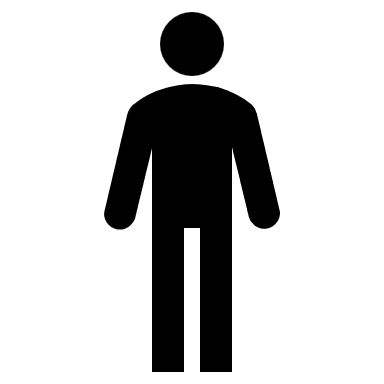 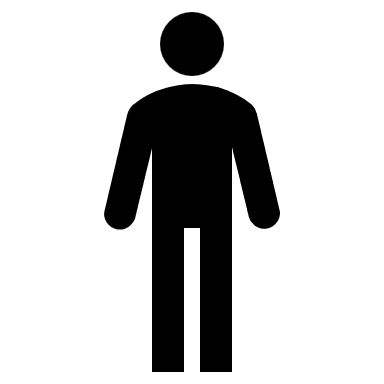 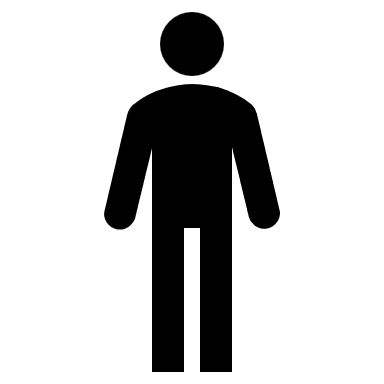 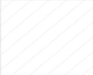 Prosocial Motivation: The "desire to benefit others."
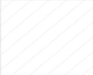 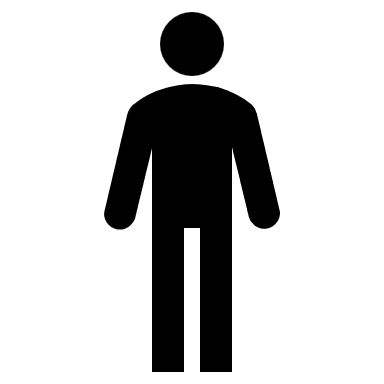 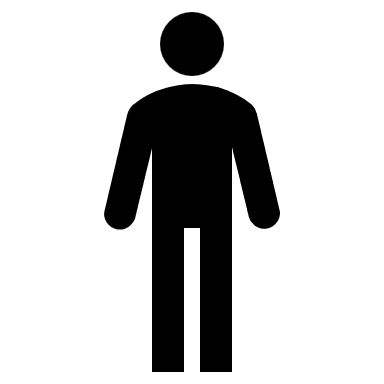 Specific narrative recognition
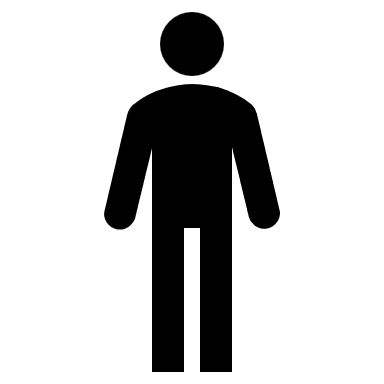 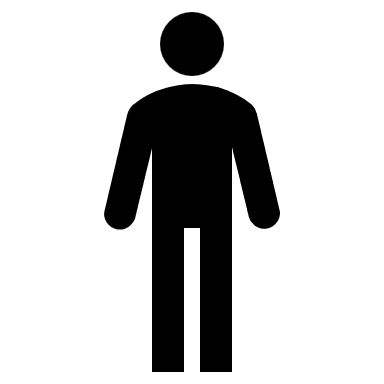 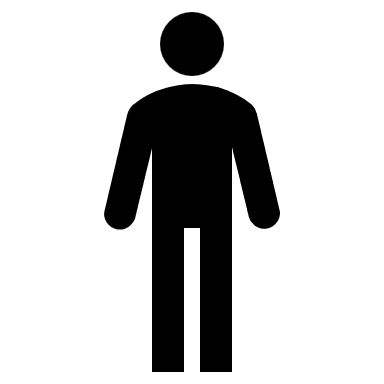 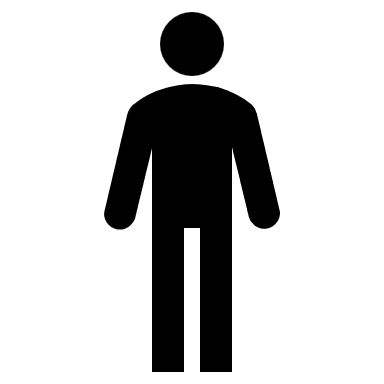 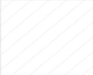 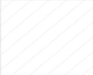 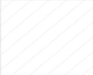 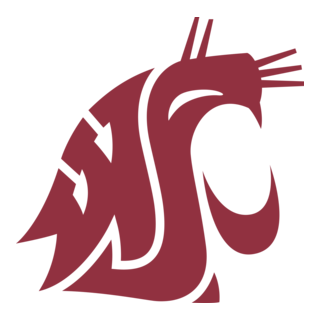 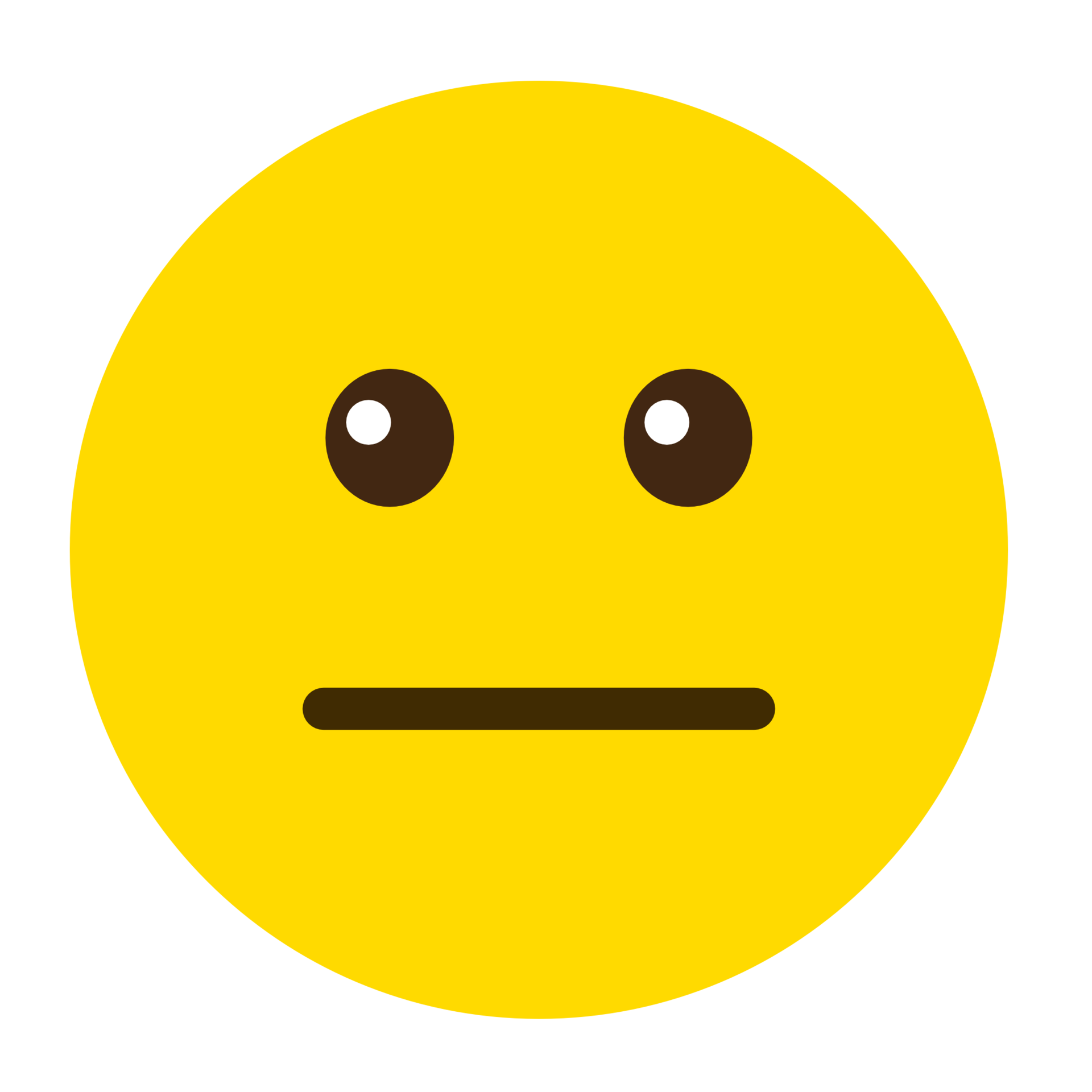 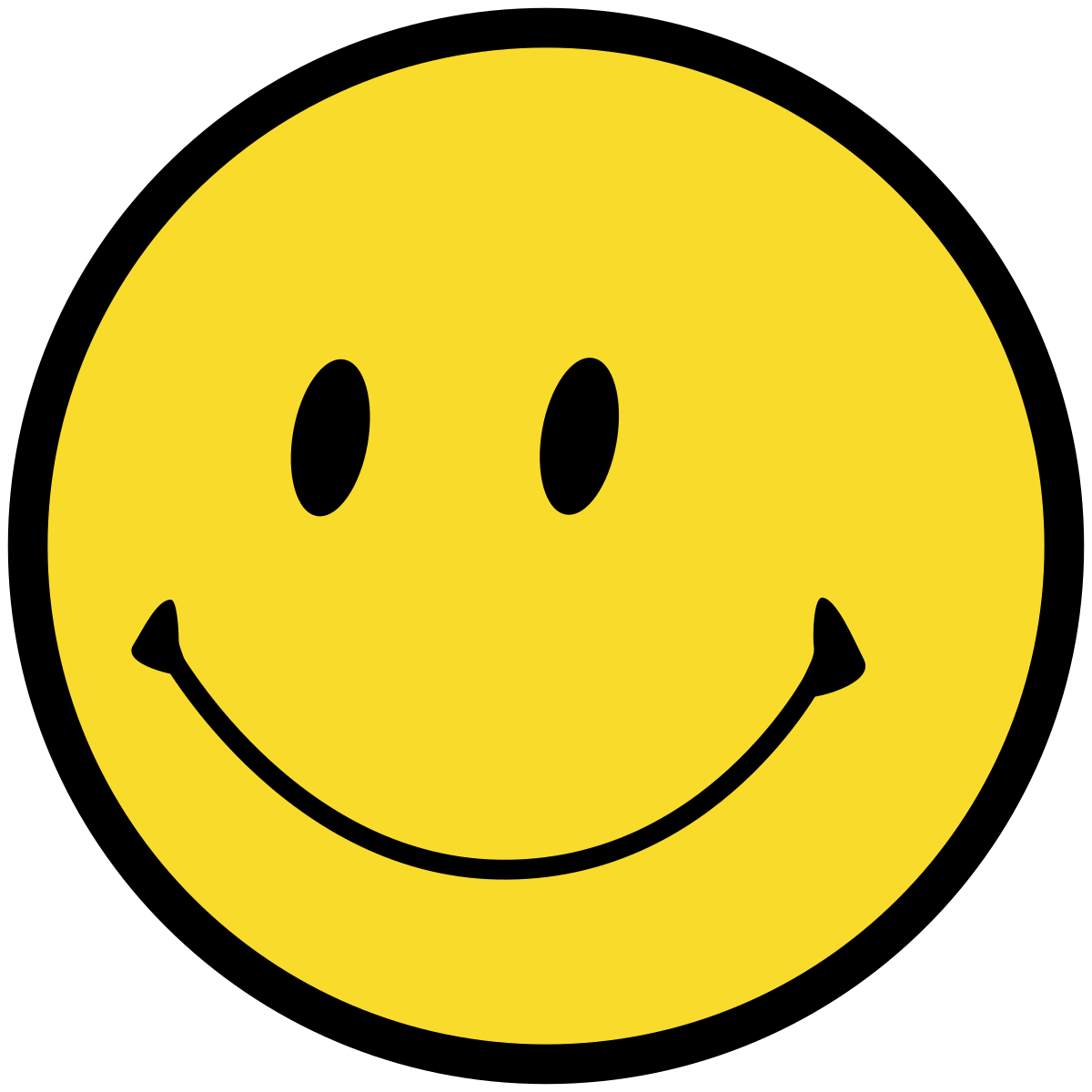 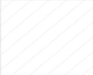 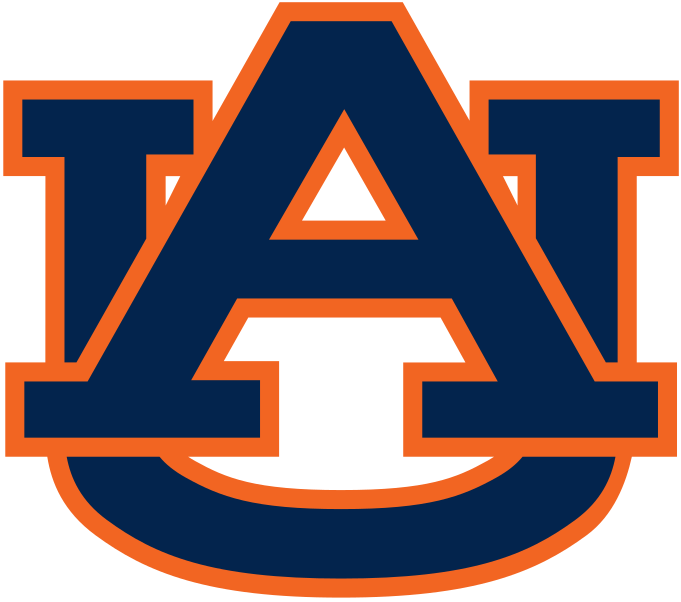 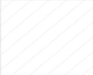 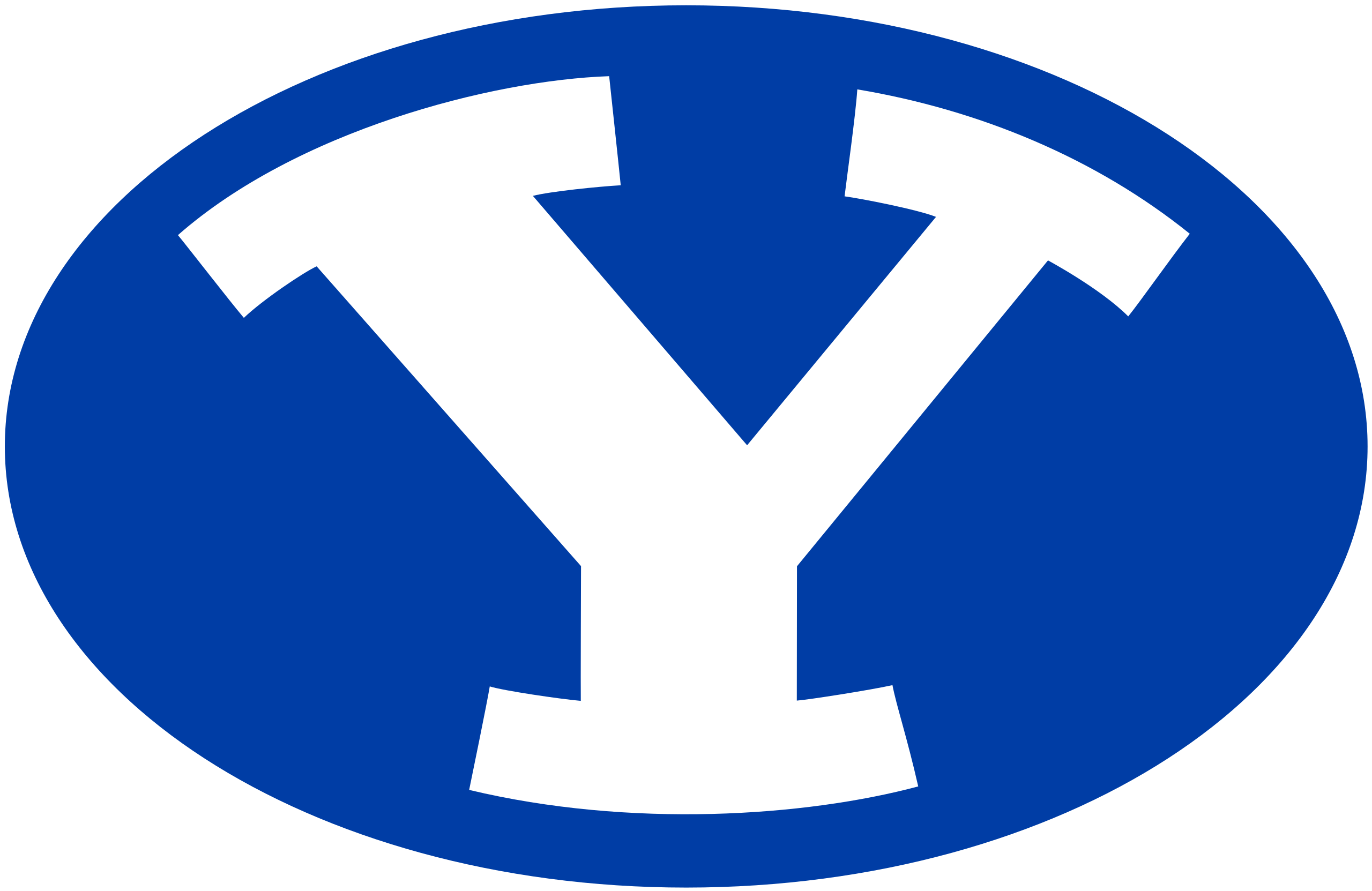 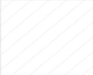 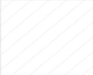 Poll Question
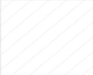 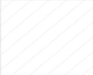 Rank order: Rank the following in the order of what you believe matters most to your employees – from 1 (most important) to 4 (least important).
Flexibility in their work
Financial rewards
Feeling cared for by co-workers
Finding meaning in their job
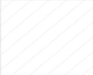 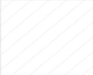 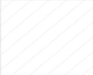 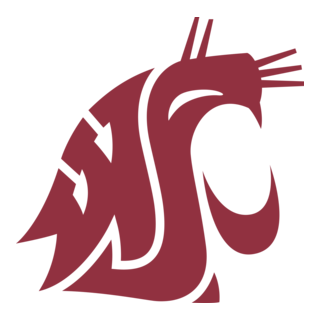 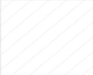 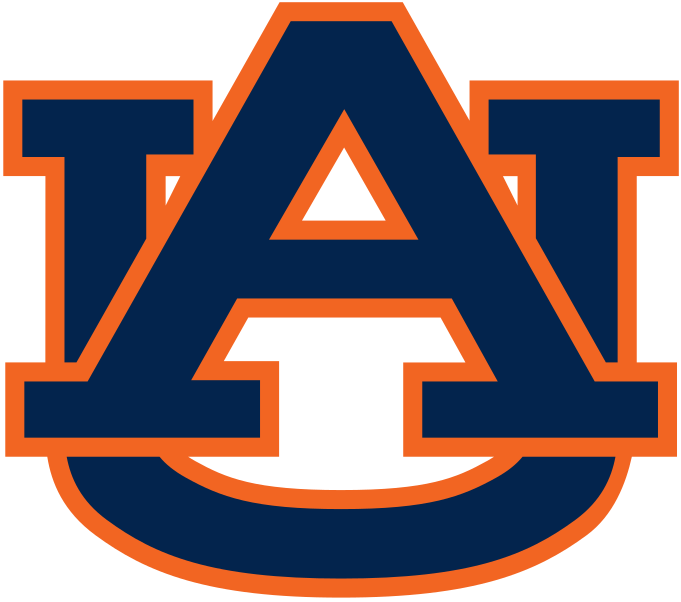 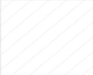 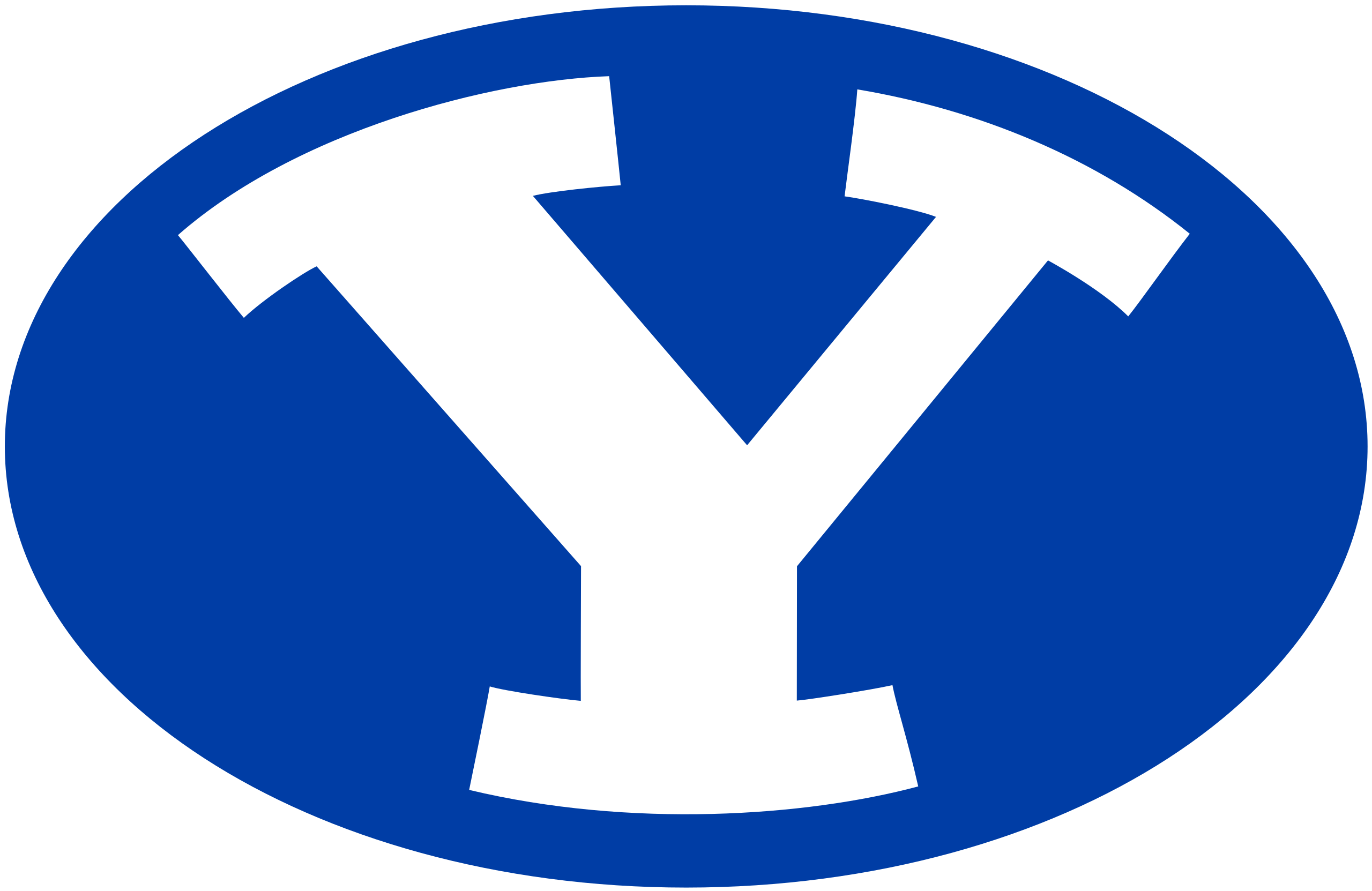 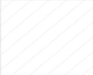 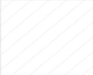 Meaning
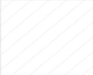 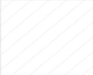 69% of employees view finding meaning and fulfillment at work as one of the most important employment factors
Sethi, Brown, Stubbings, and Mukherjee 2022
McKinsey & Company survey: Employee performance increased by 33% when employees find meaning
Only 50% of employees report finding meaning at work
Bromley, Lauricella, and Schaninger 2021
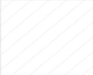 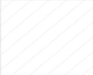 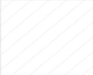 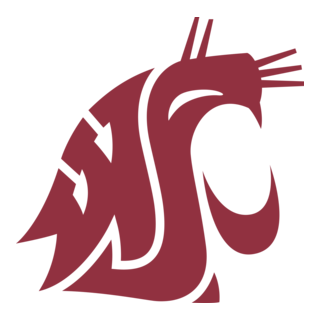 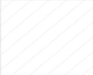 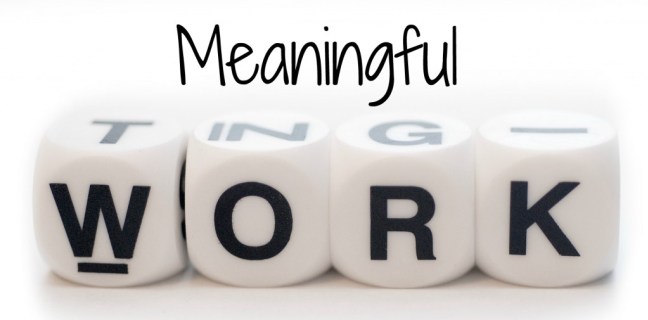 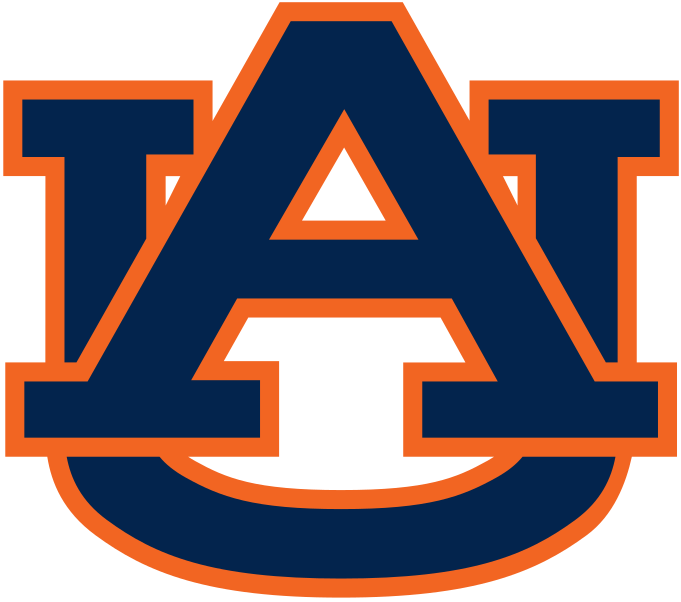 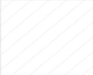 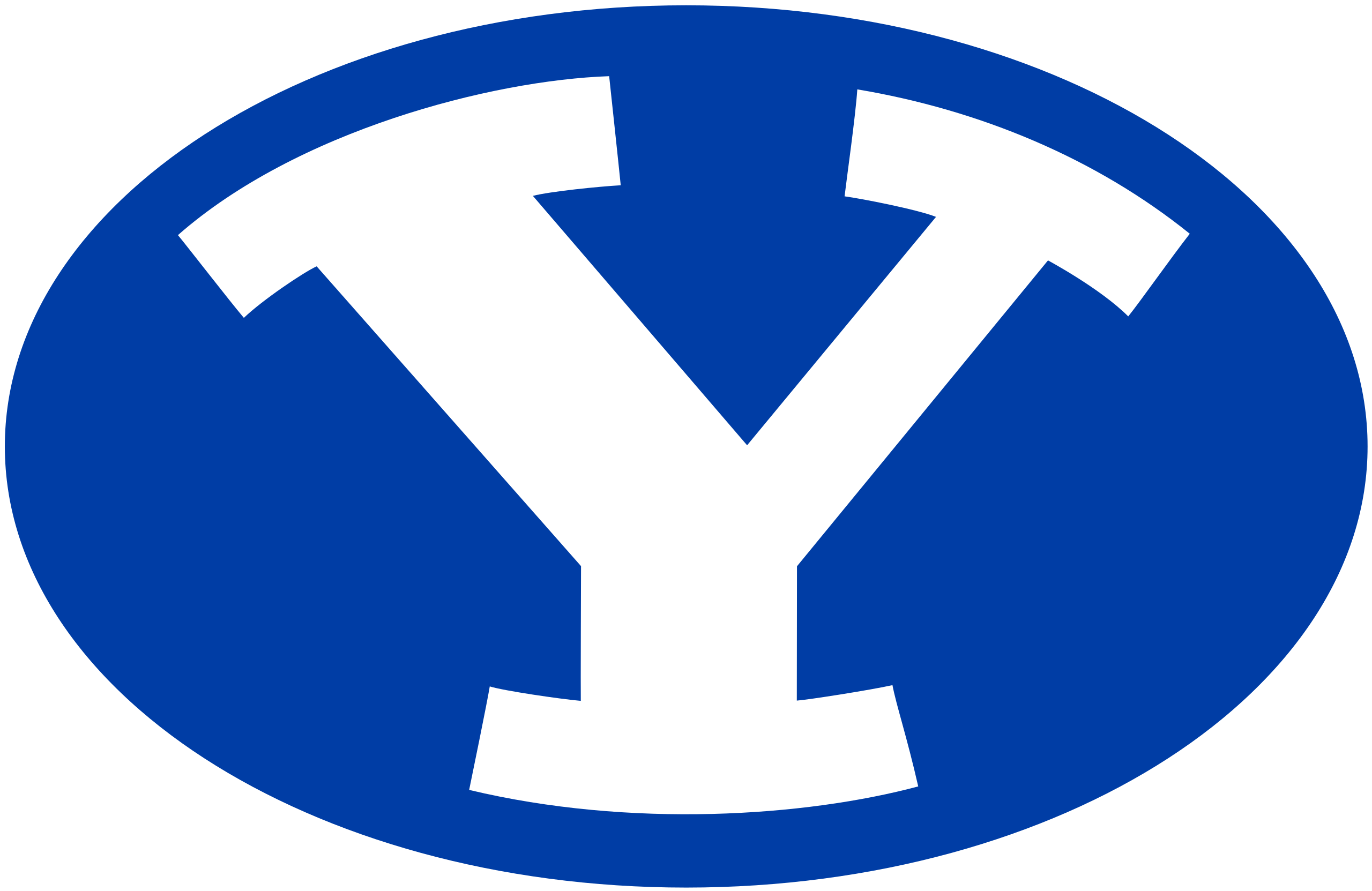 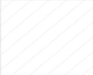 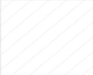 Job Crafting
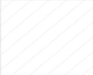 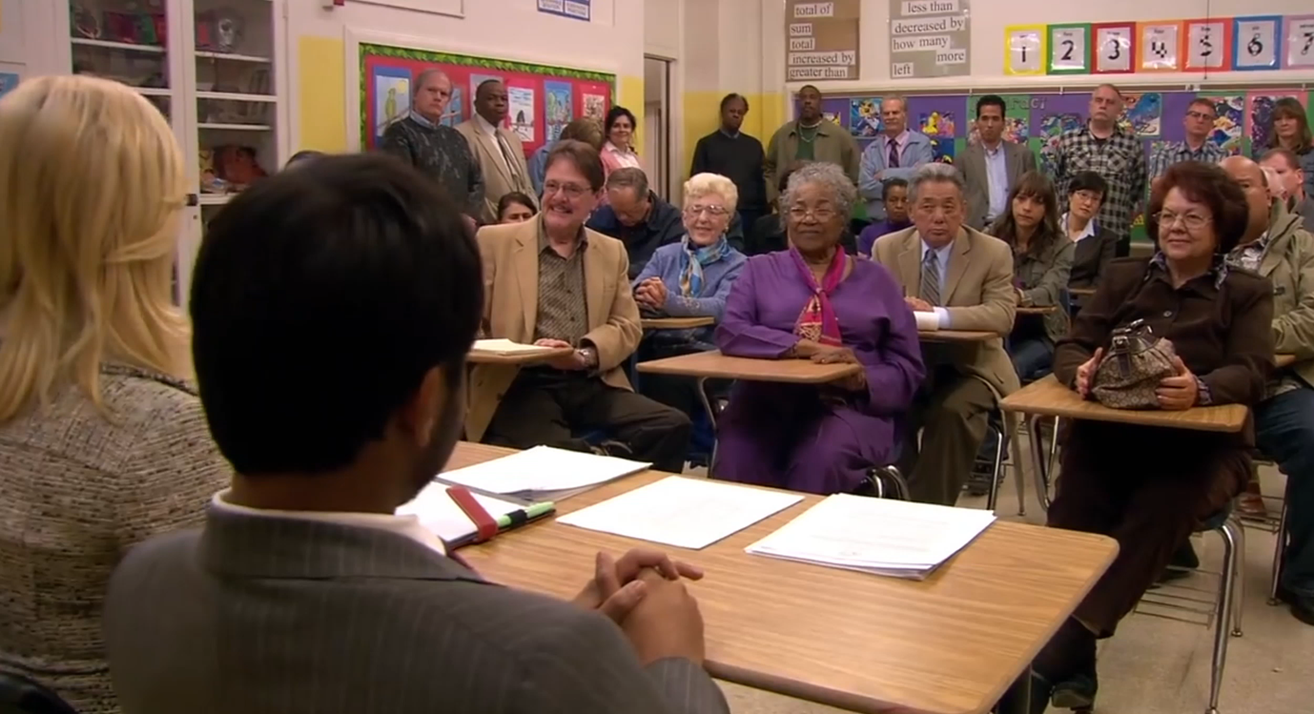 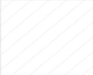 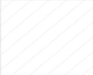 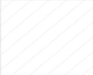 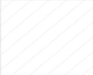 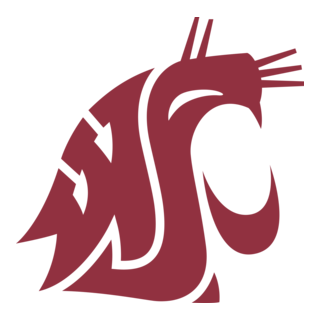 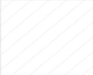 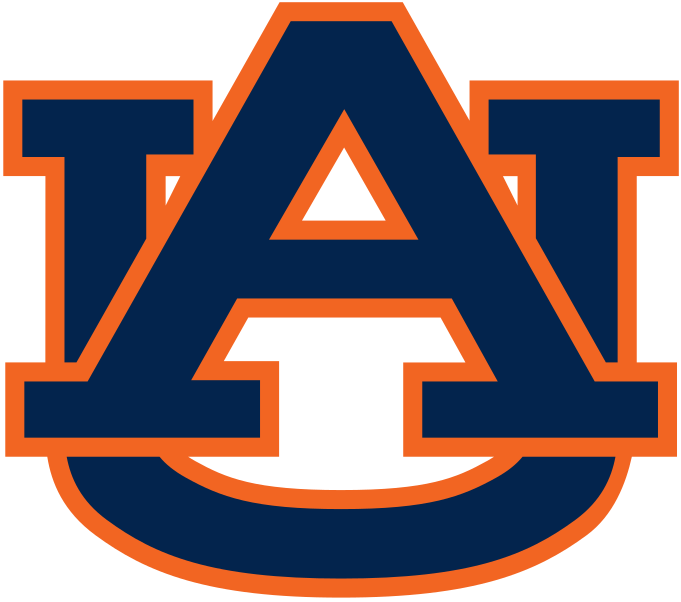 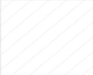 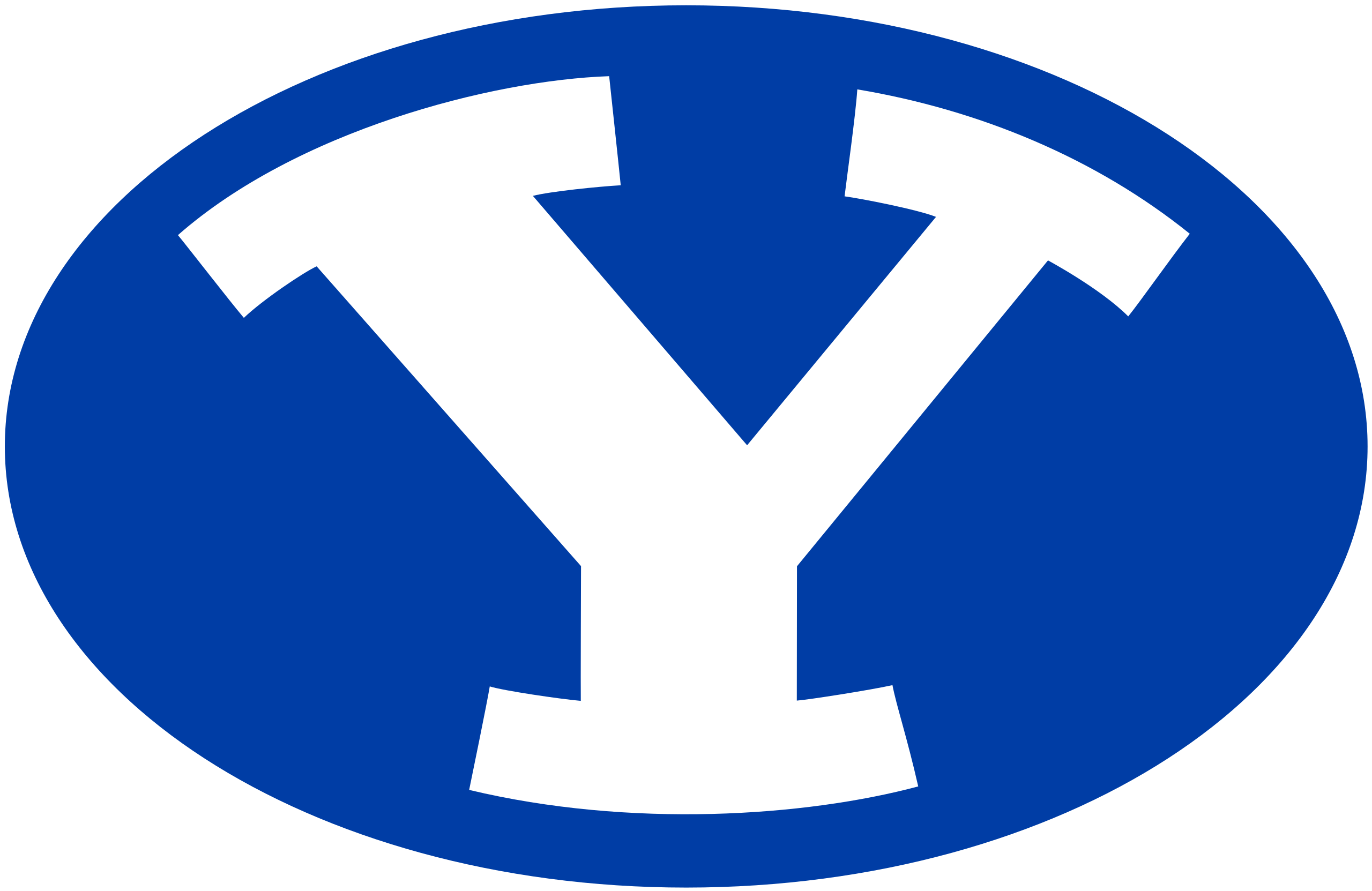 “What I hear when I’m being yelled at is people caring loudly at me.”
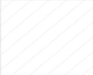 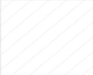 Job Crafting
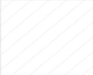 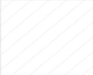 Cognitive Job Crafting: Employees change the way they perceive their job.


Employees are more easily ableto cognitively craft their job whenthey receive specific recognition.
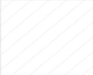 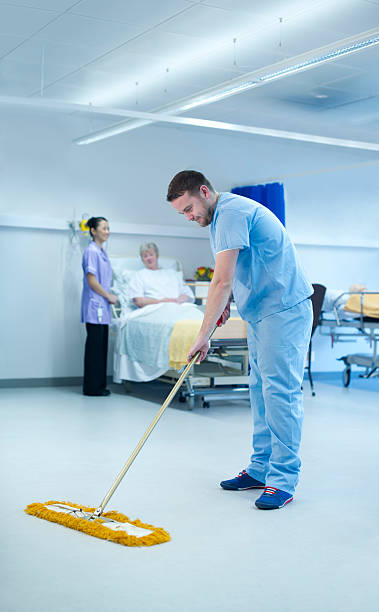 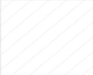 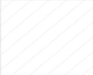 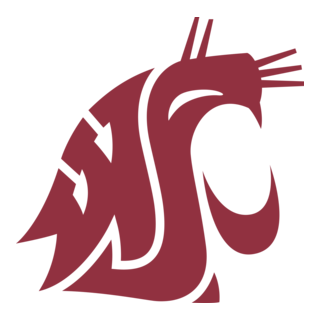 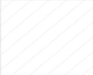 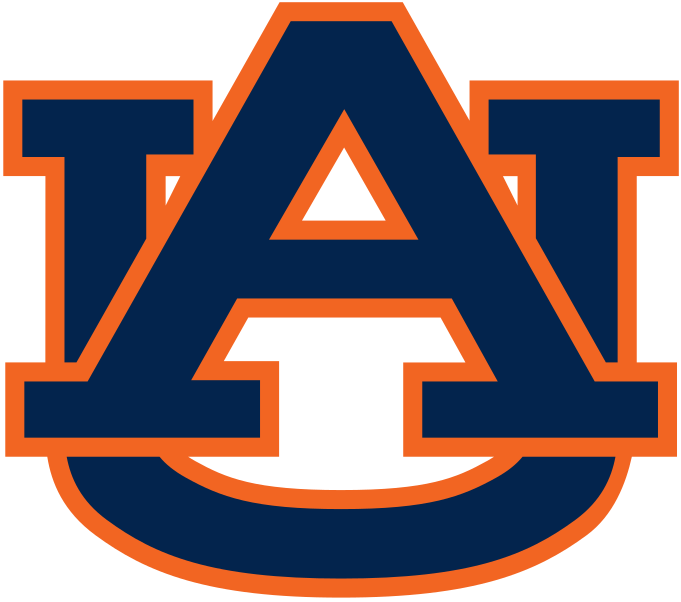 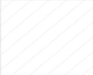 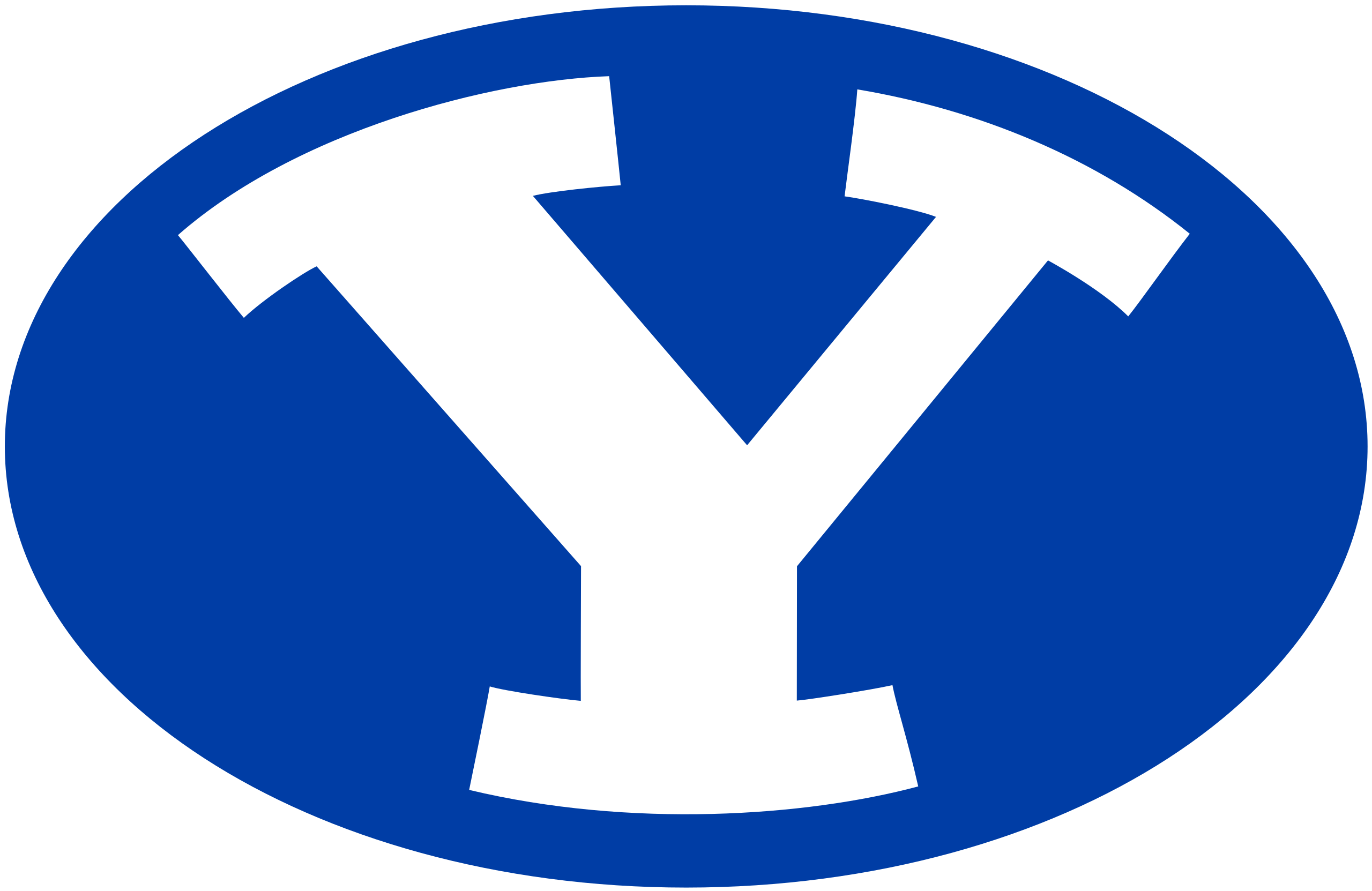 Dutton, J. E., Debebe, G., and Wrzesniewski (2016)
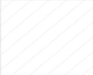 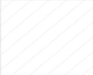 Main Experiment
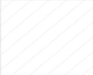 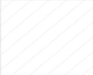 Three-part framed field experiment. 
Recruited 185 business students. 
Participants are asked to help the research team in creating a campus tour for the university.
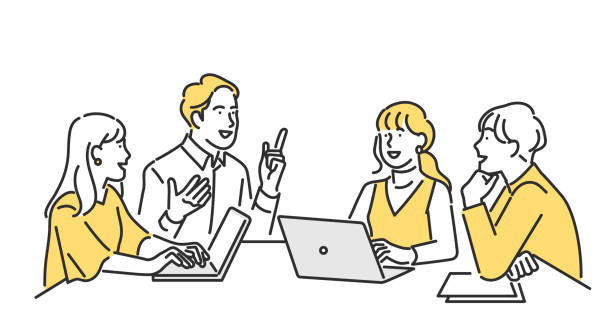 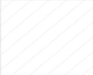 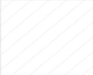 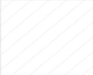 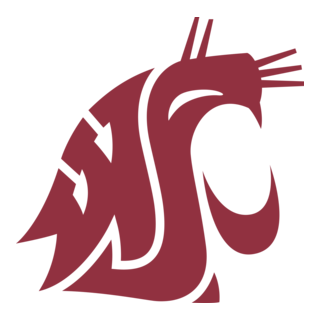 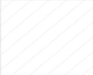 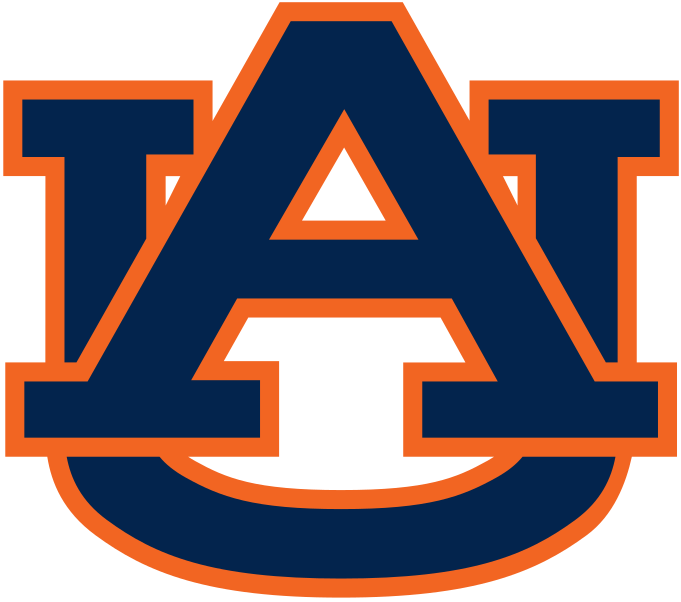 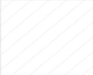 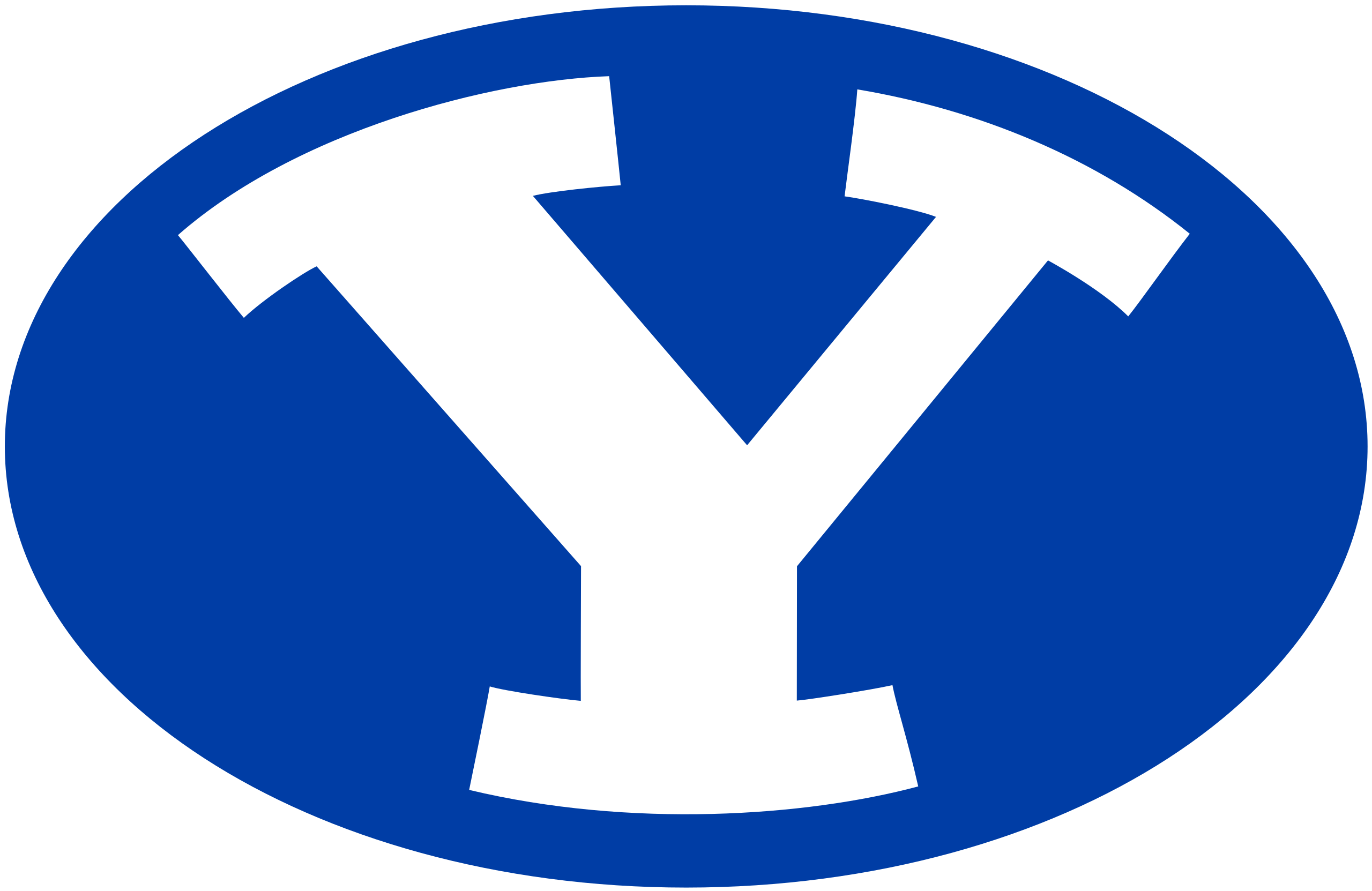 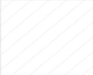 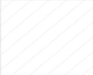 Main Experiment
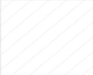 What are the different versions of the experiment?
Version 1: Generic narrative recognition
Version 2: Specific narrative recognition
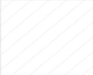 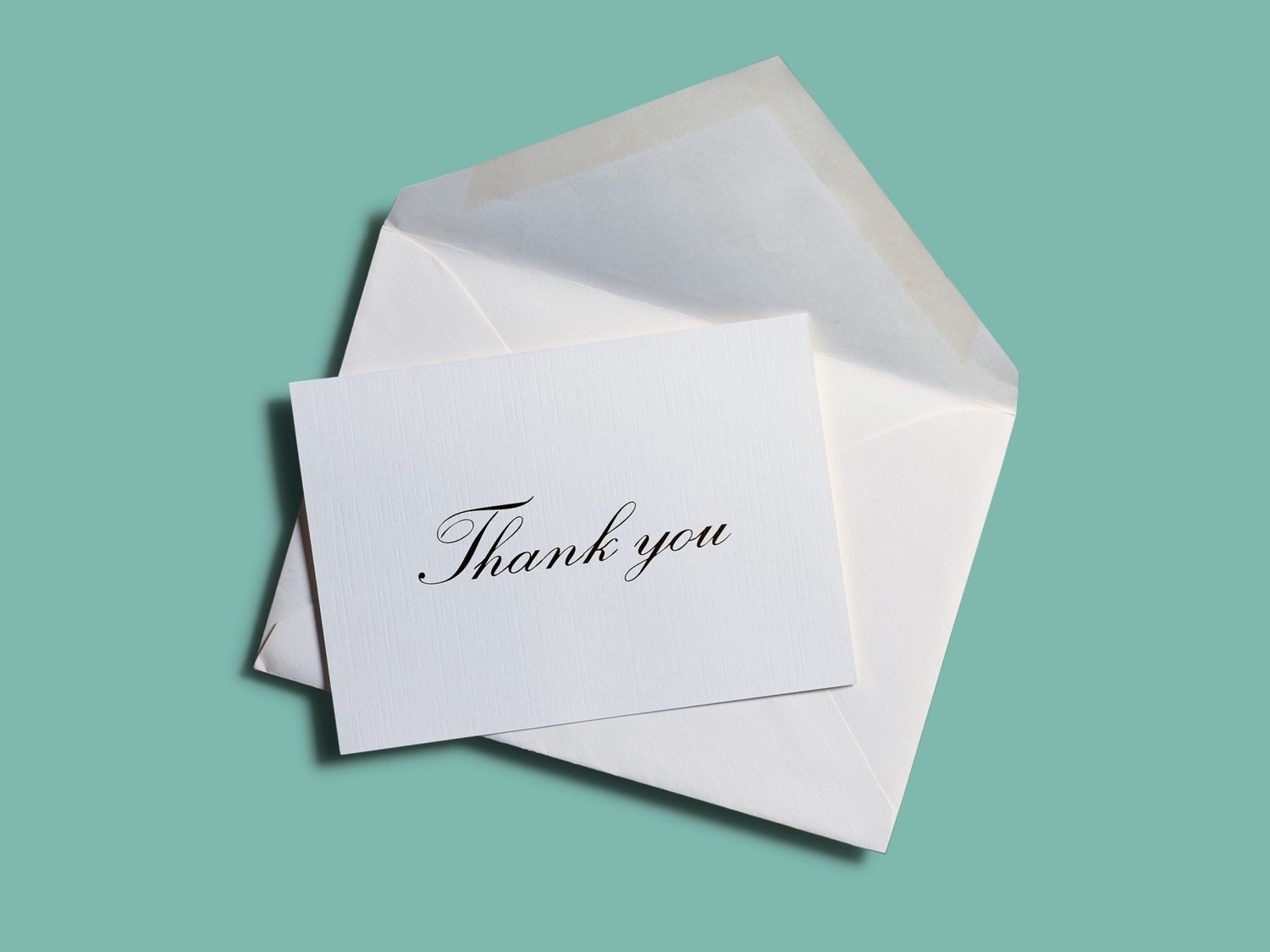 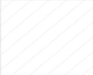 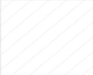 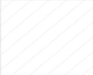 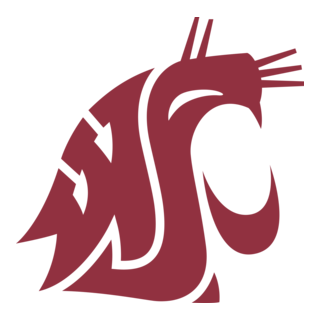 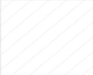 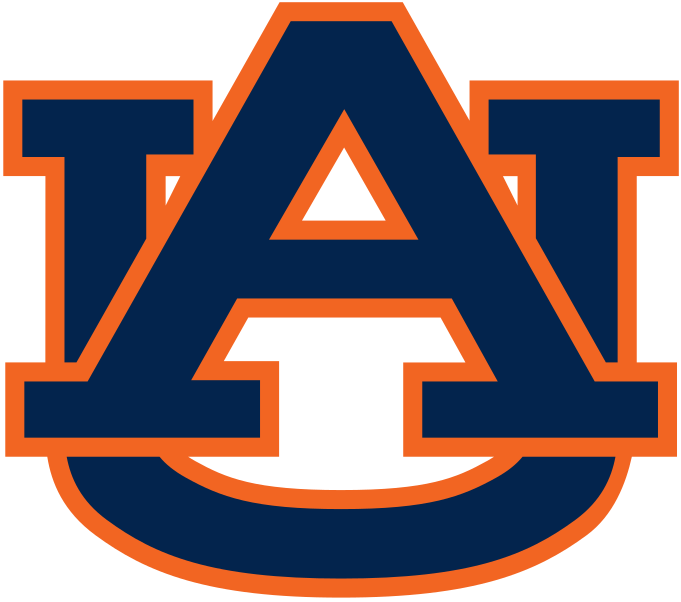 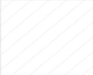 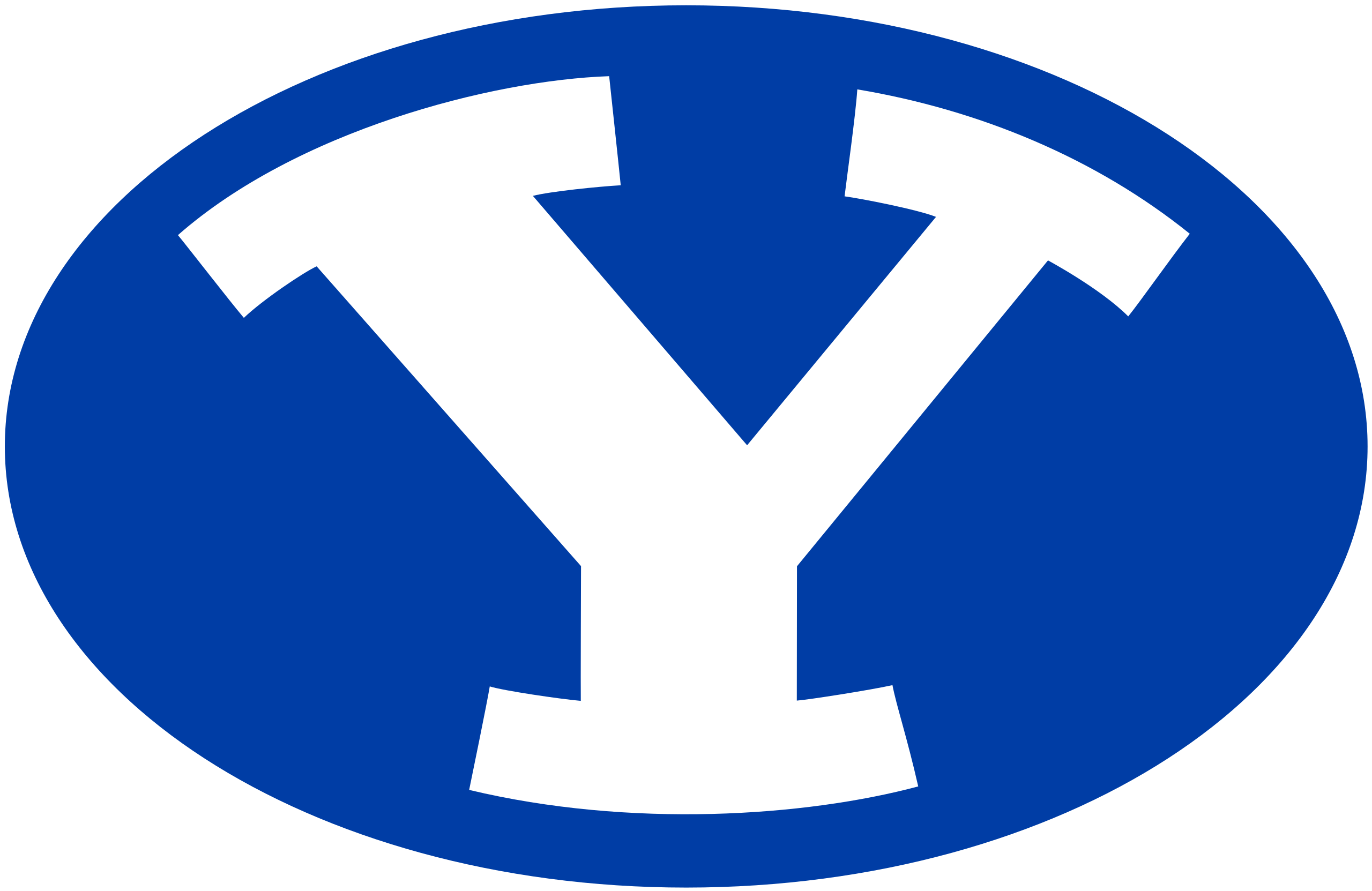 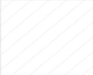 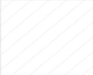 Main Experiment
Part 2
Part 3
2-day
1-day
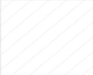 Part 1
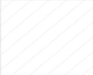 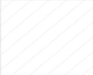 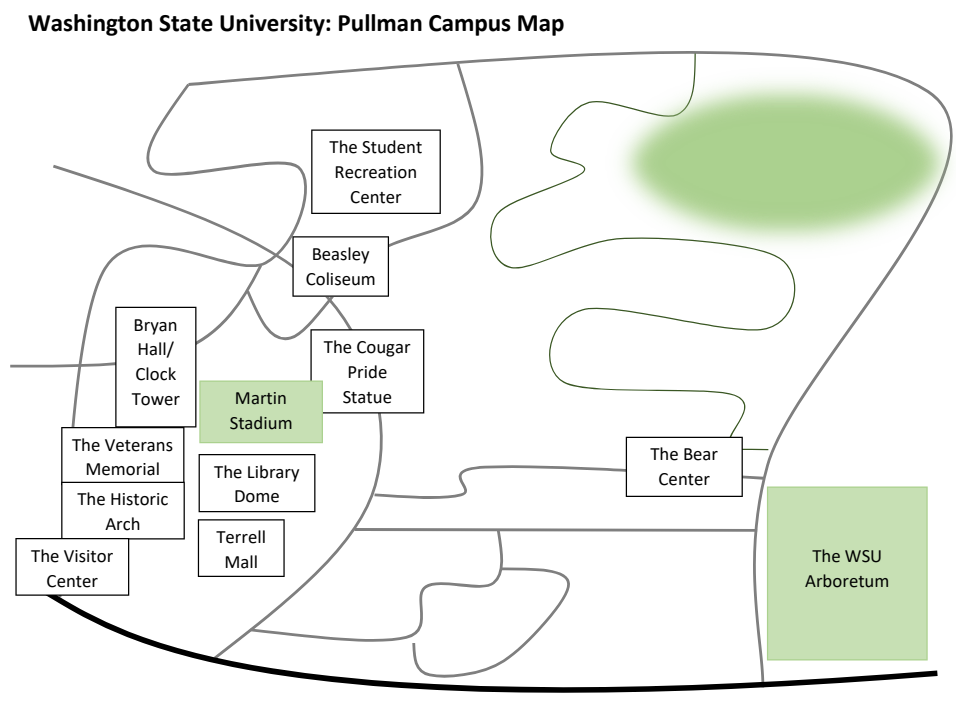 Either a specific or generic recognition is given (IV).
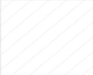 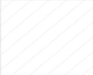 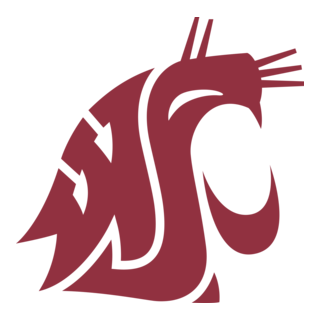 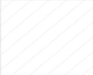 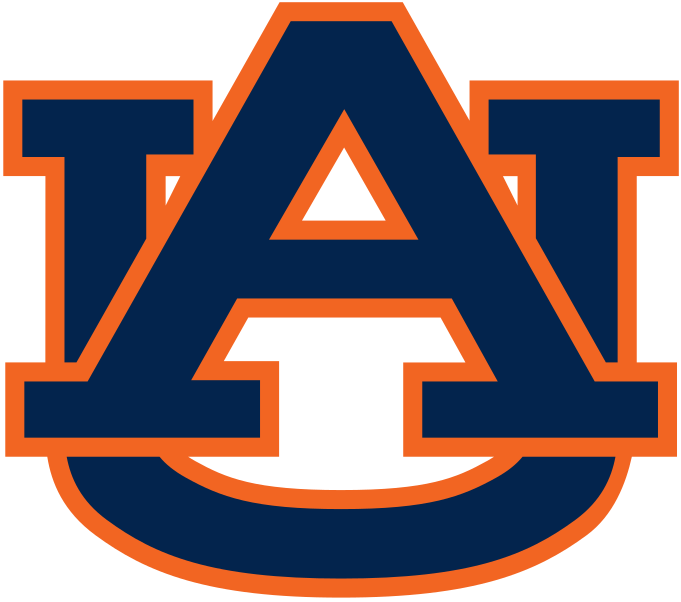 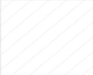 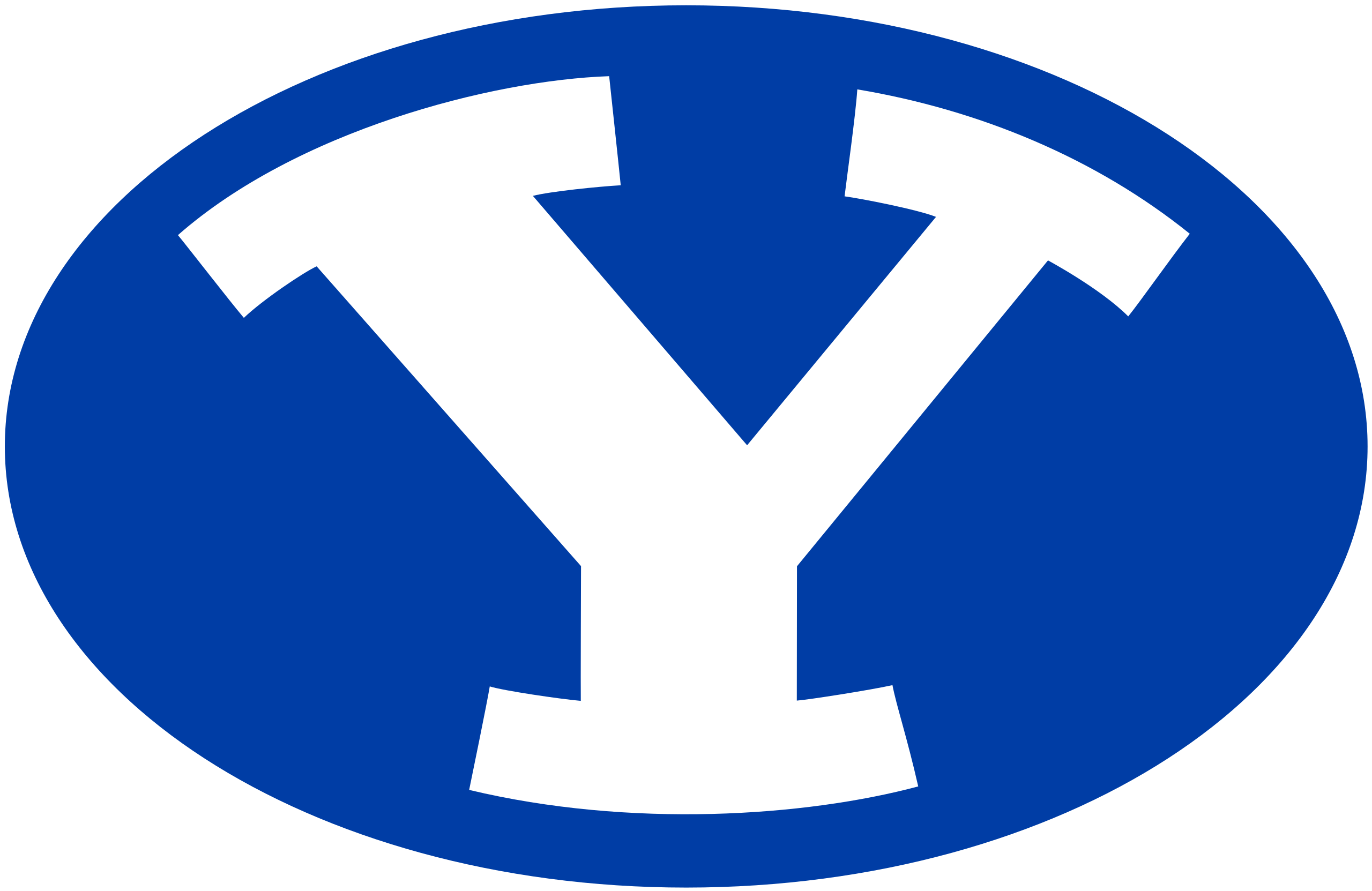 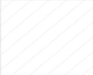 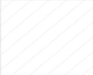 Main Experiment
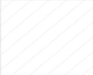 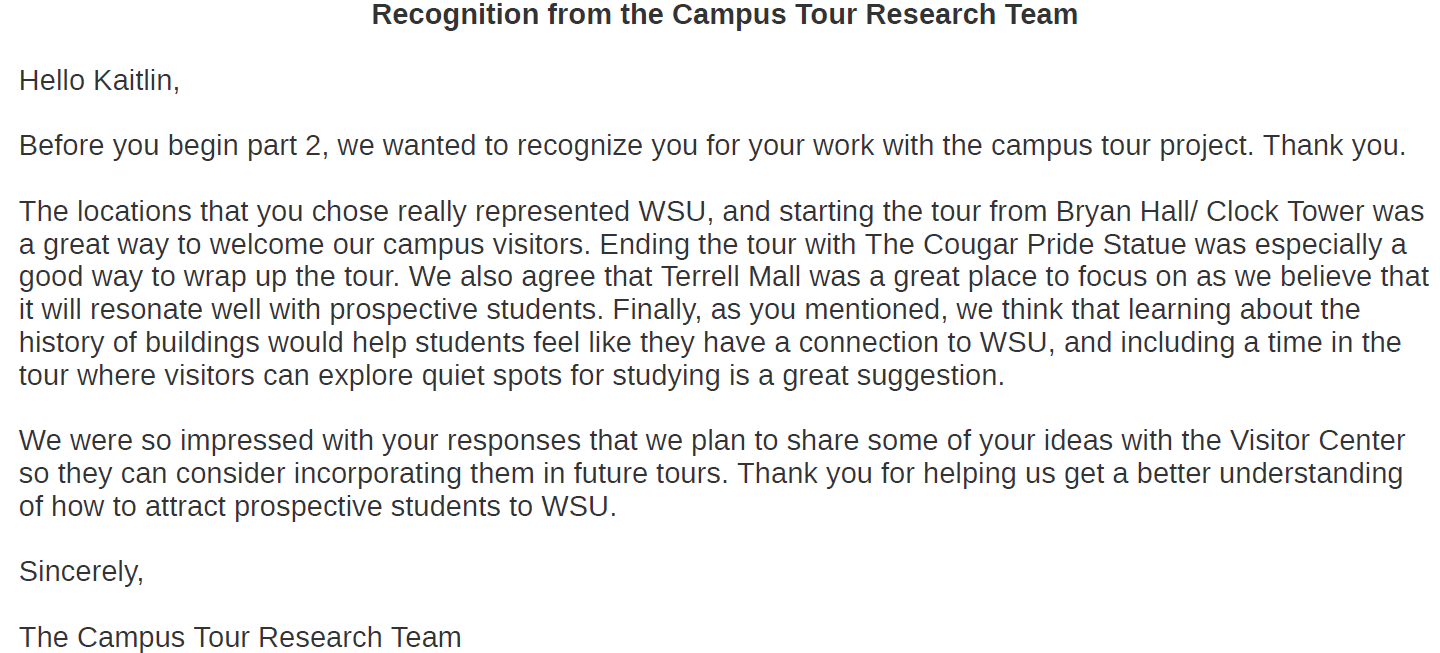 {Name},
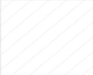 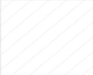 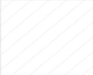 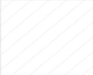 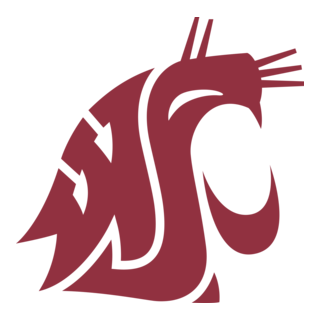 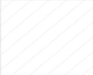 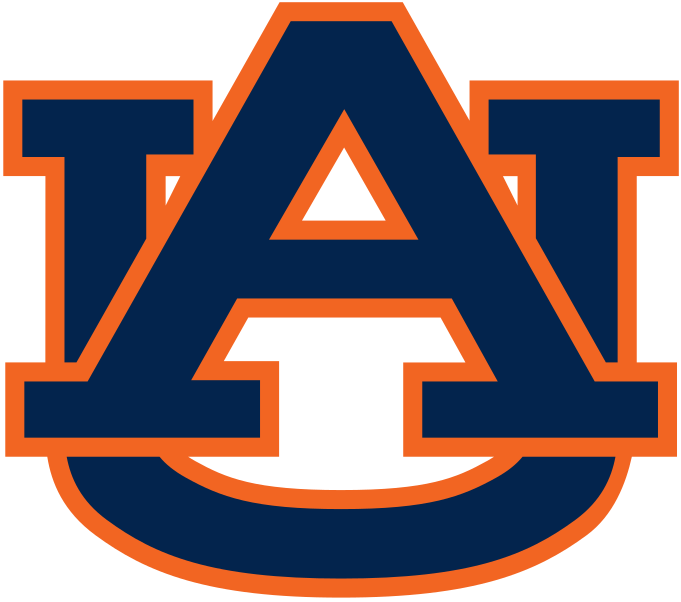 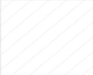 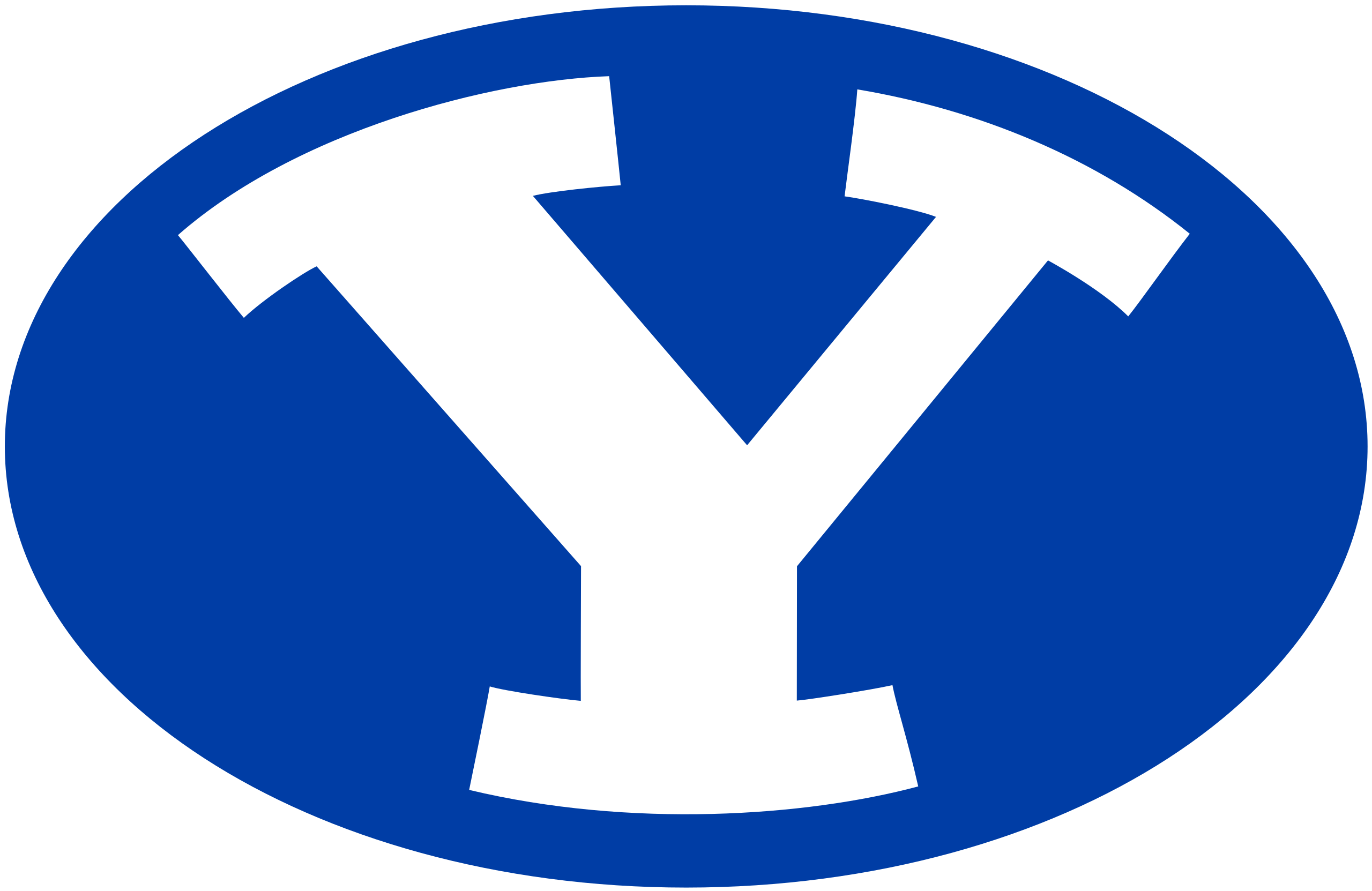 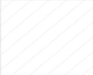 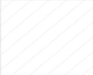 Main Experiment
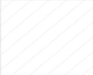 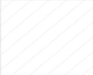 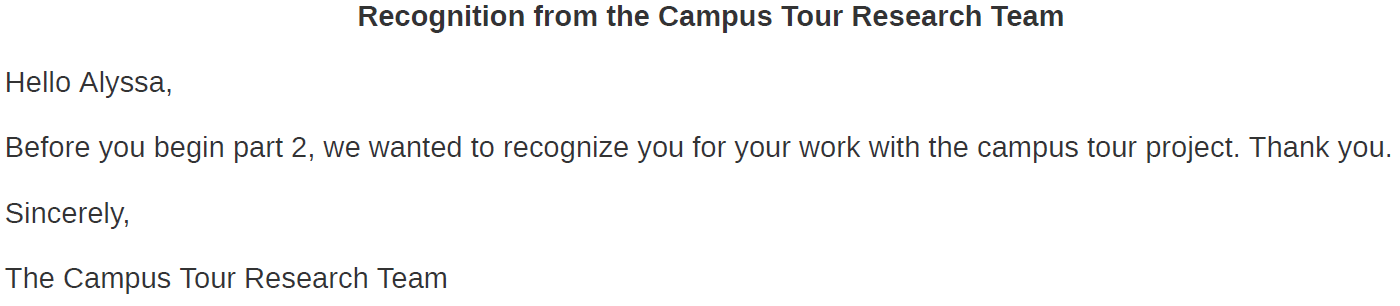 {Name},
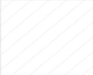 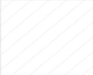 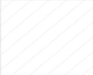 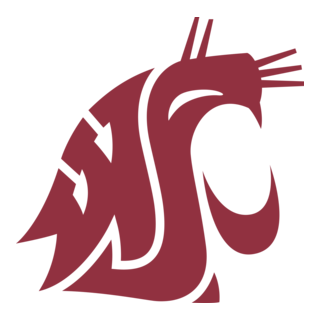 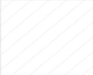 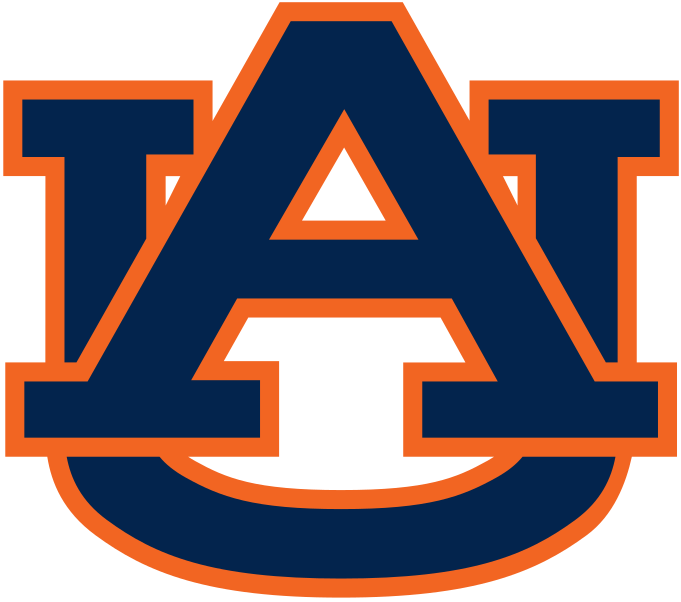 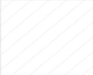 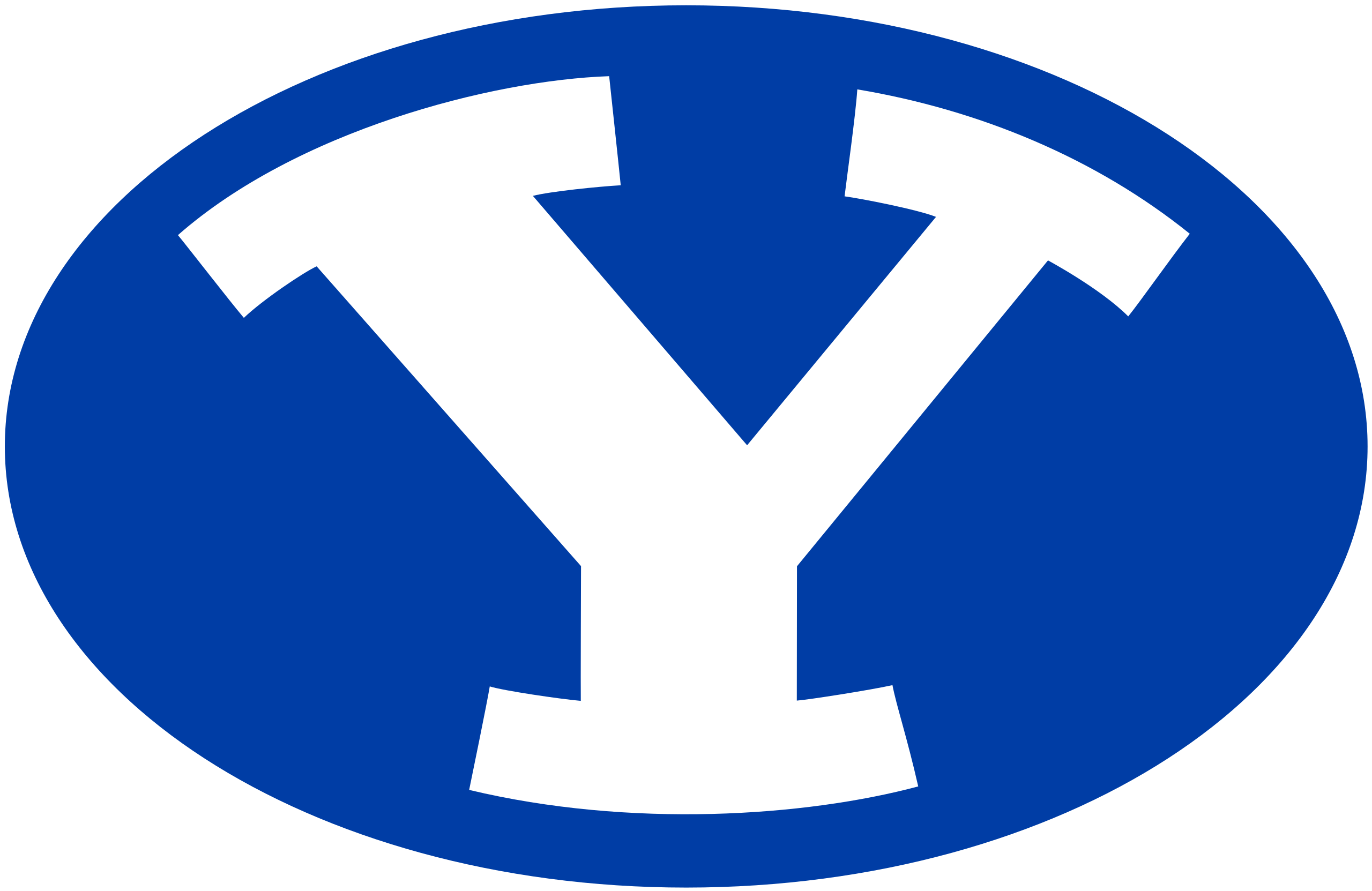 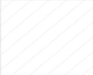 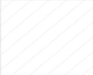 Main Experiment
Part 2
Part 3
2-day
1-day
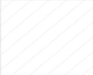 Part 1
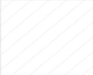 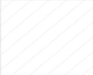 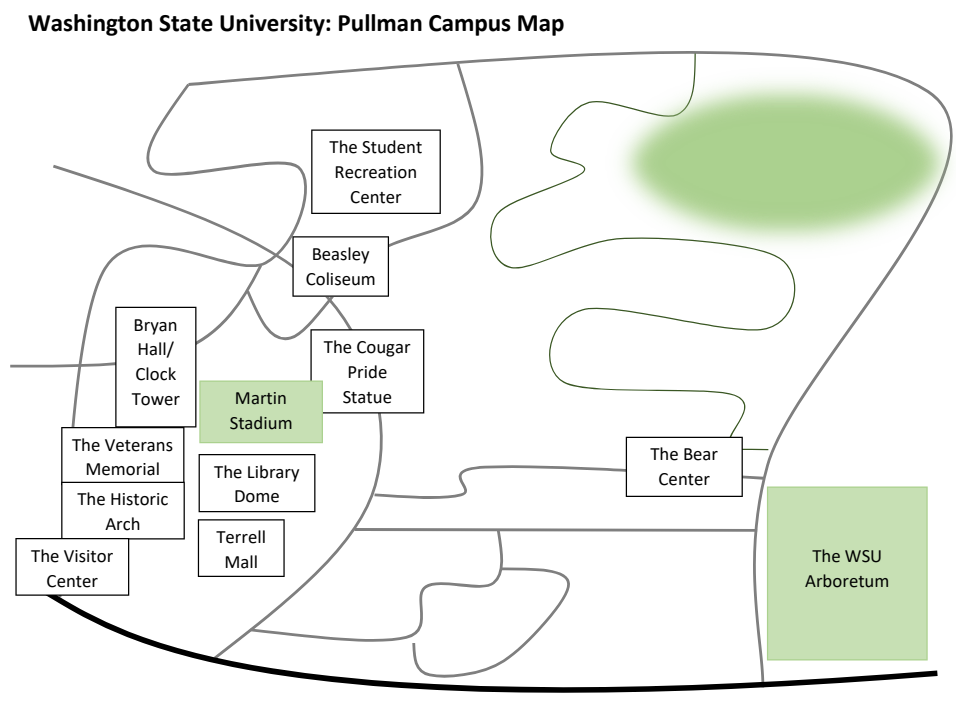 Either a specific or generic recognition is given (IV).
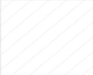 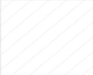 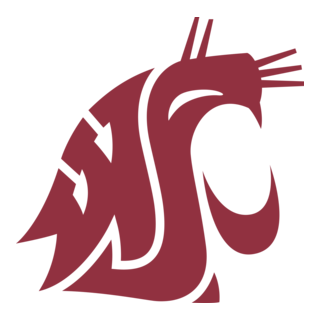 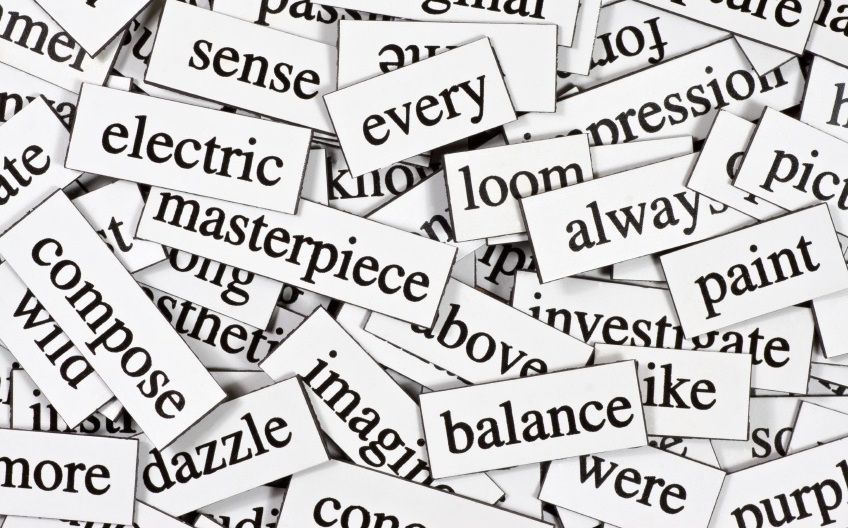 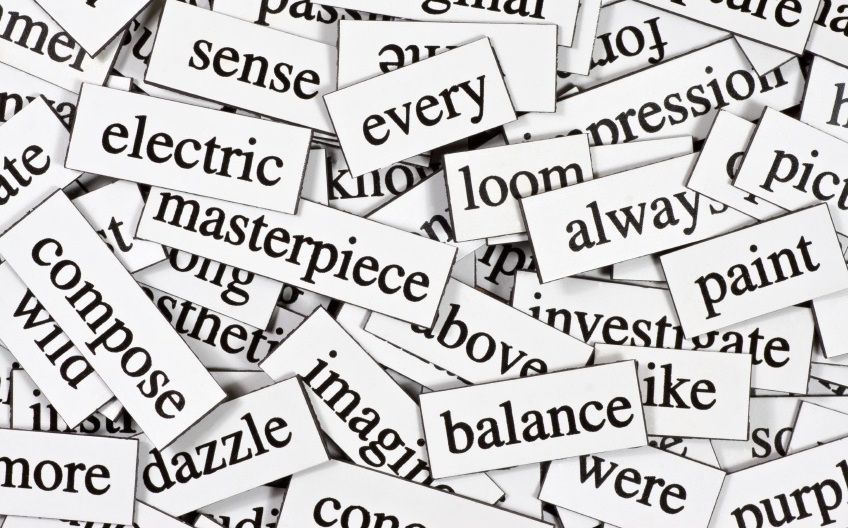 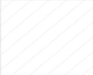 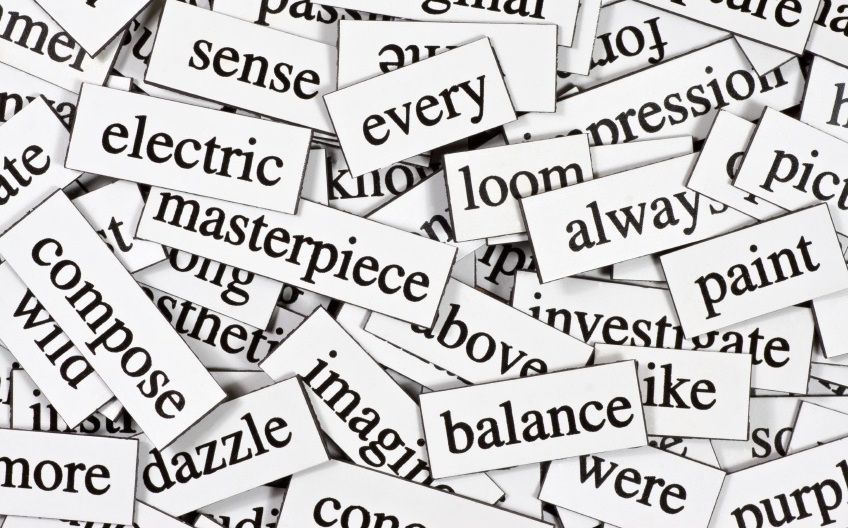 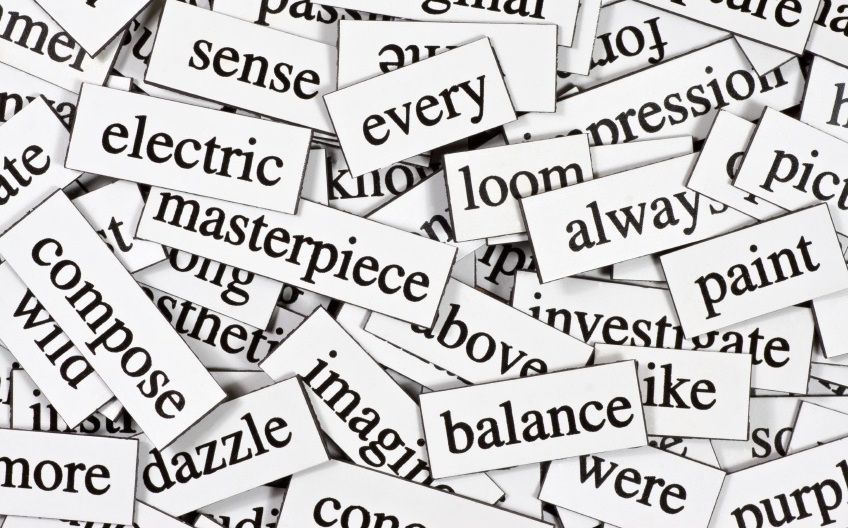 Measure Prosocial Motivation
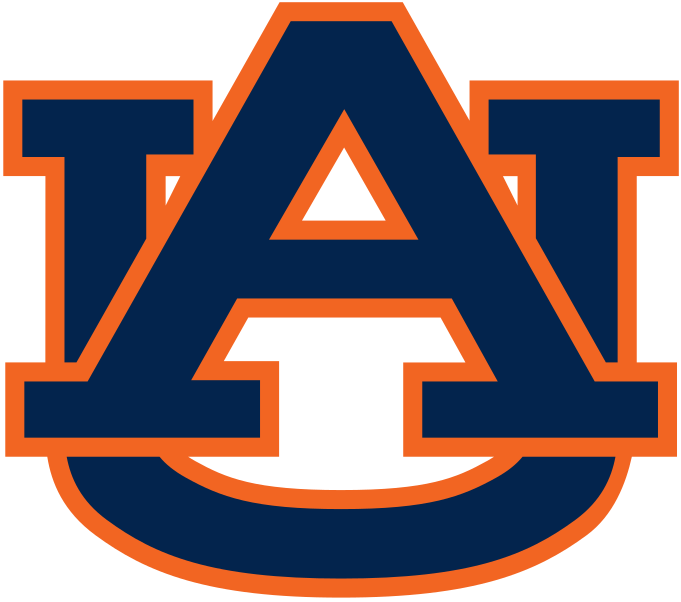 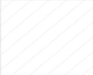 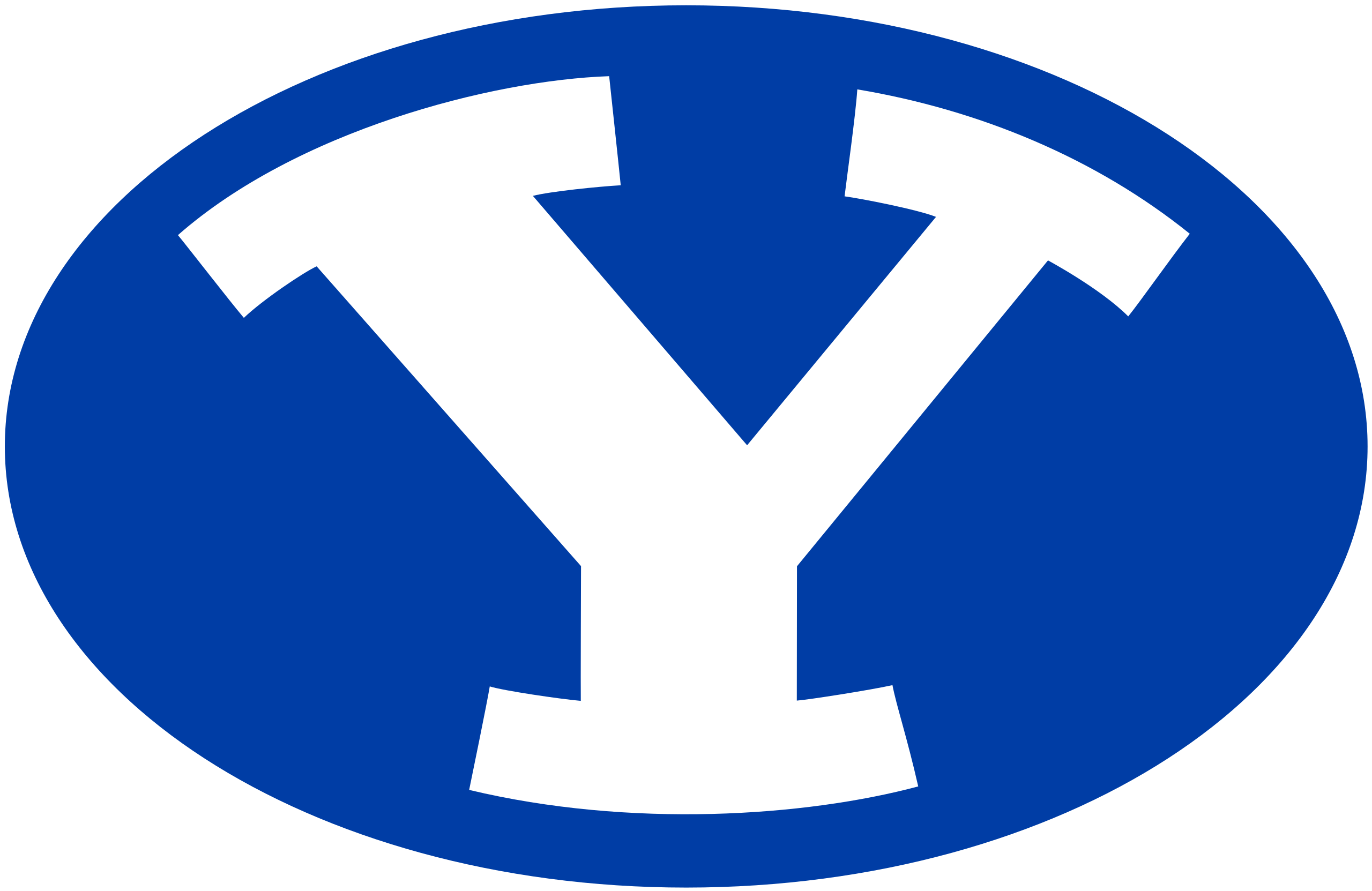 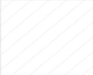 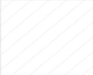 Results
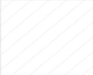 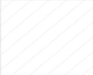 Specific recognition does not impact lower prosocially-motivated individuals
Higher prosocially-motivated individuals work harder after getting specific recognition
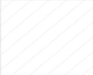 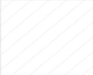 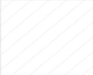 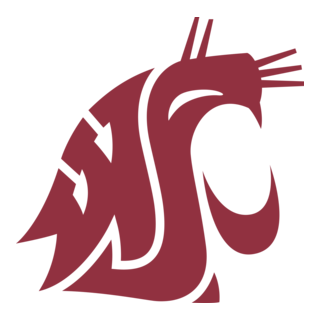 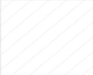 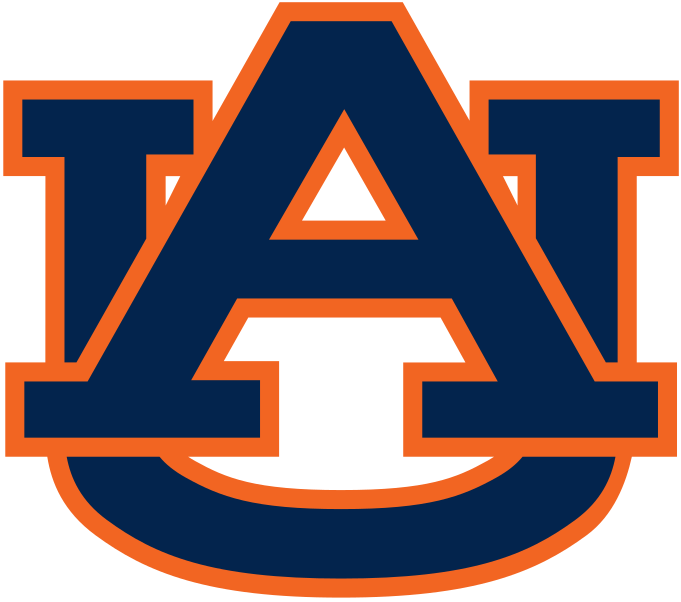 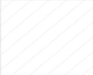 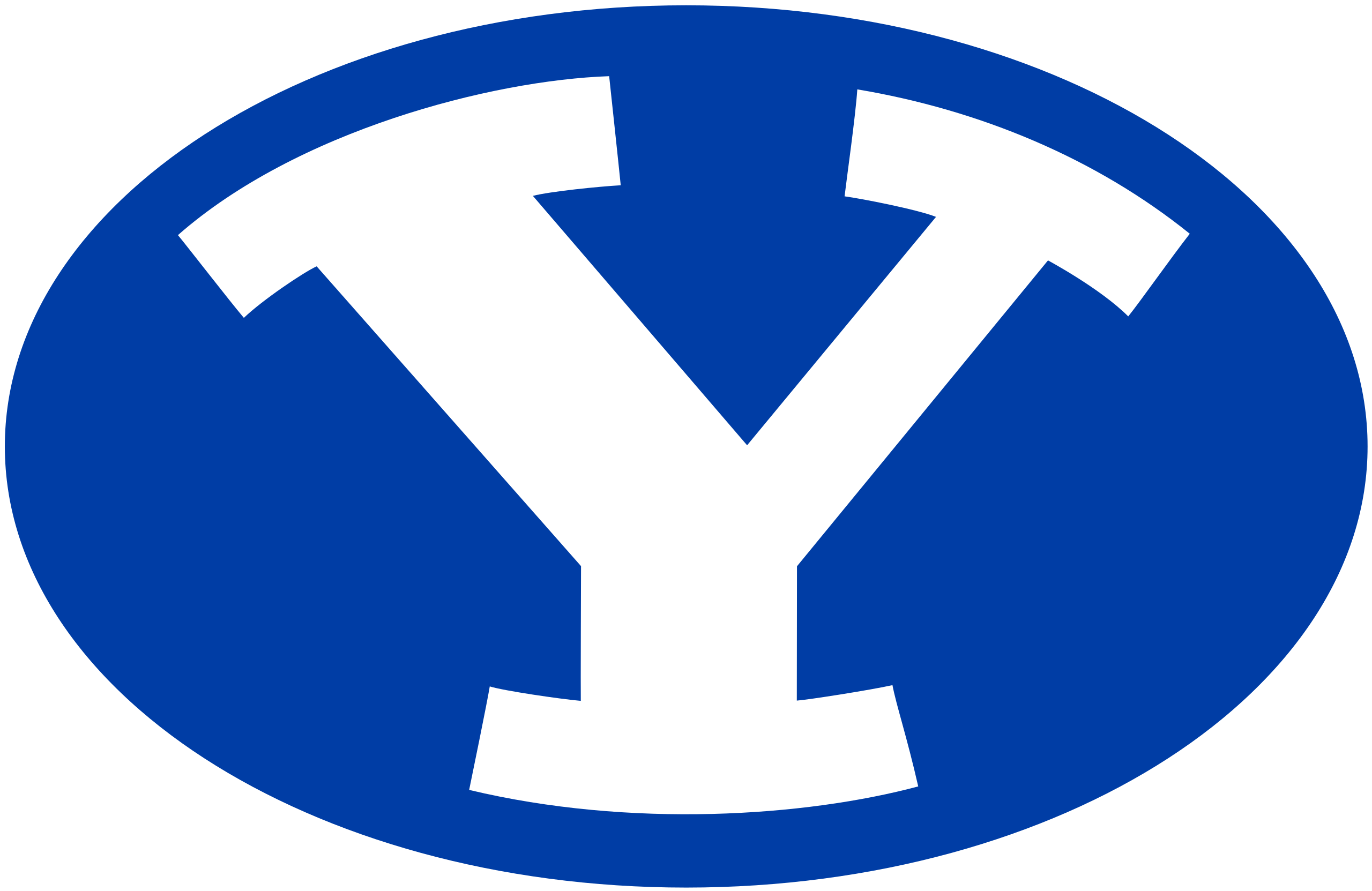 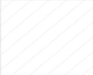 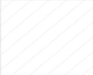 Results
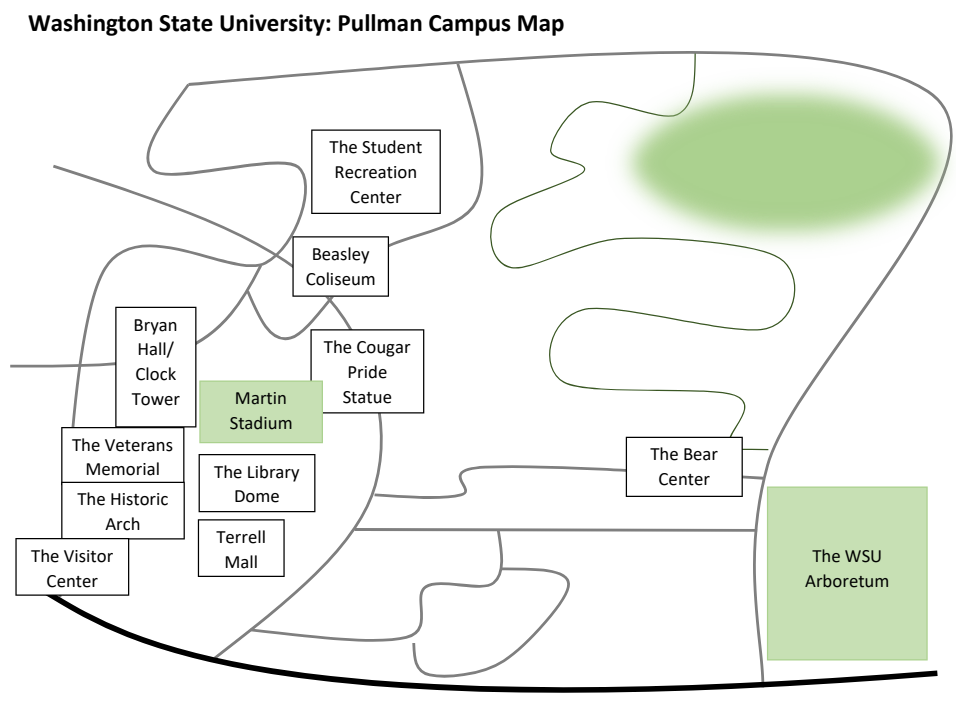 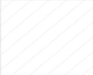 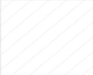 Part 3
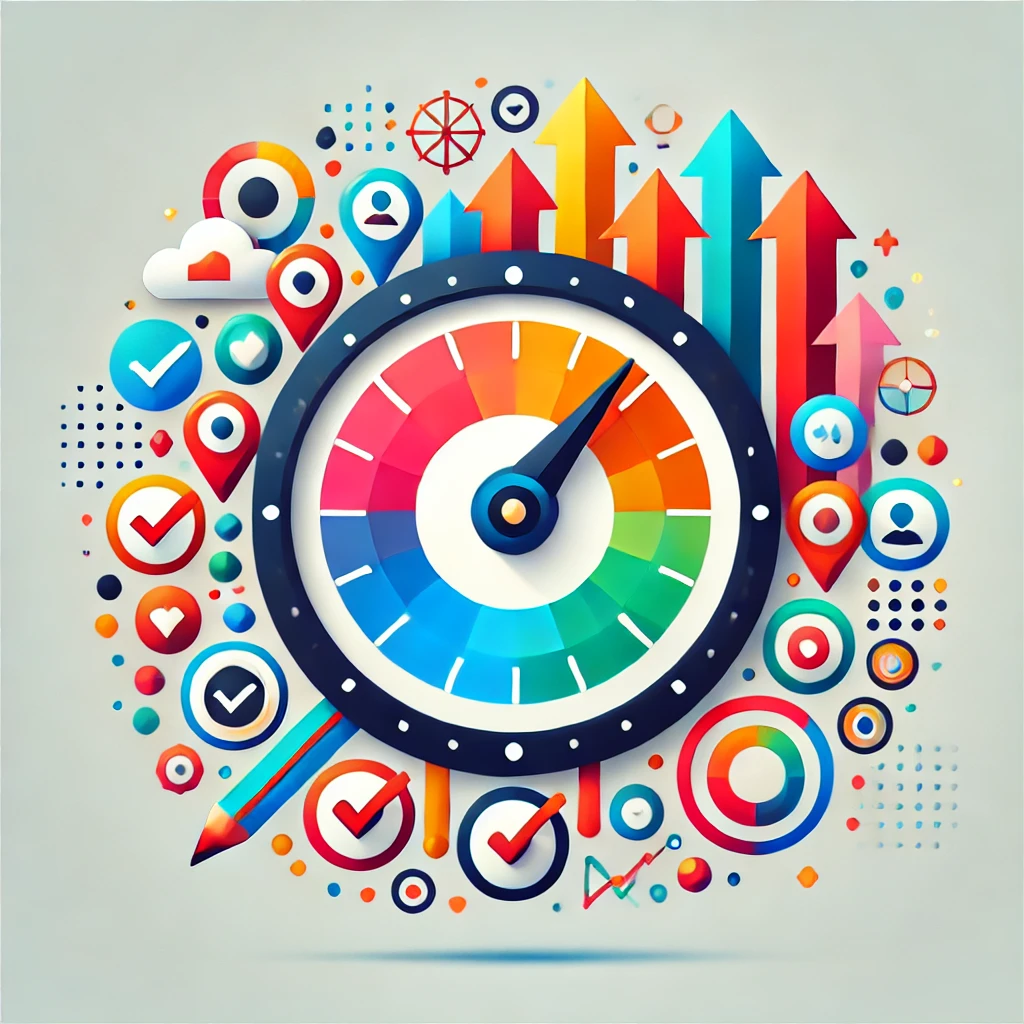 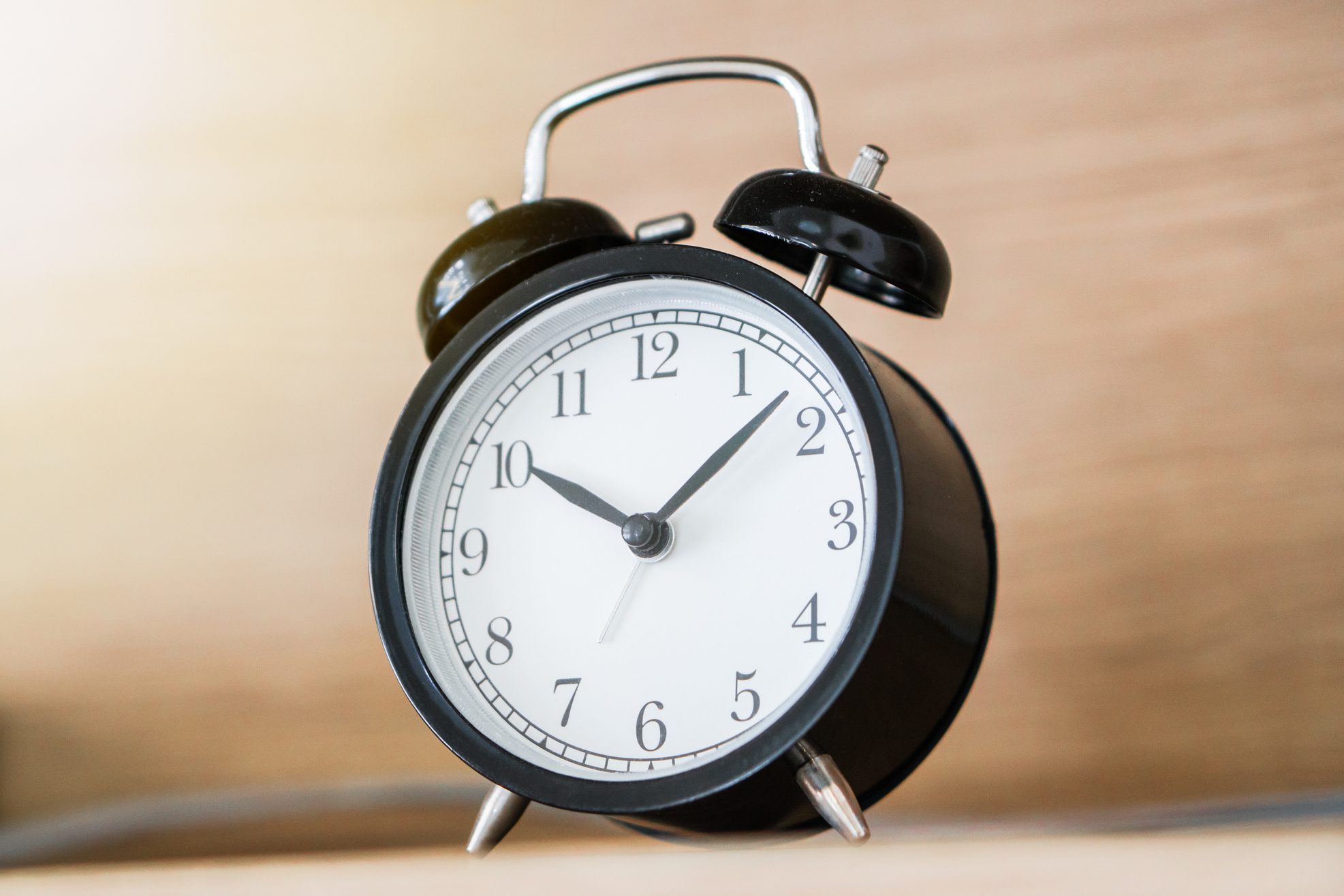 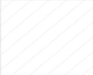 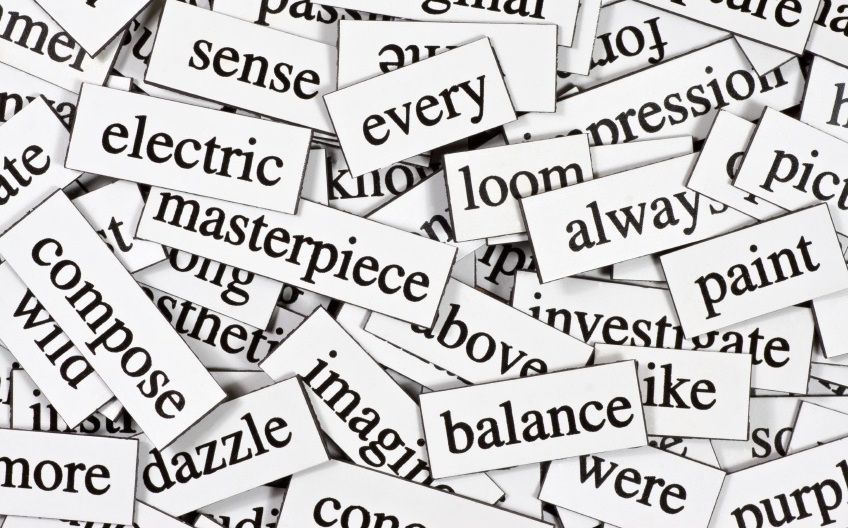 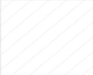 Performance
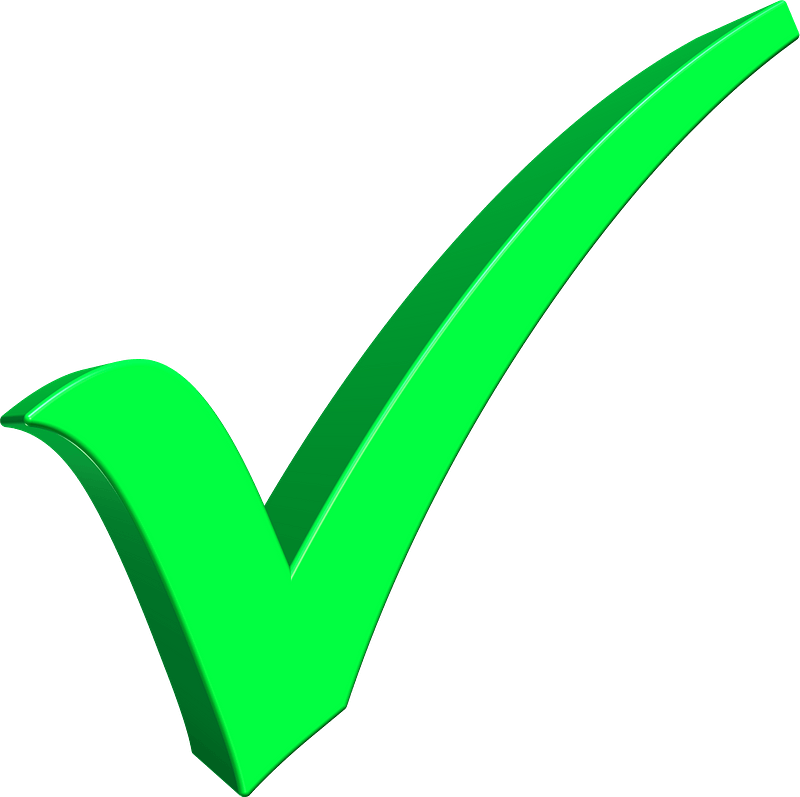 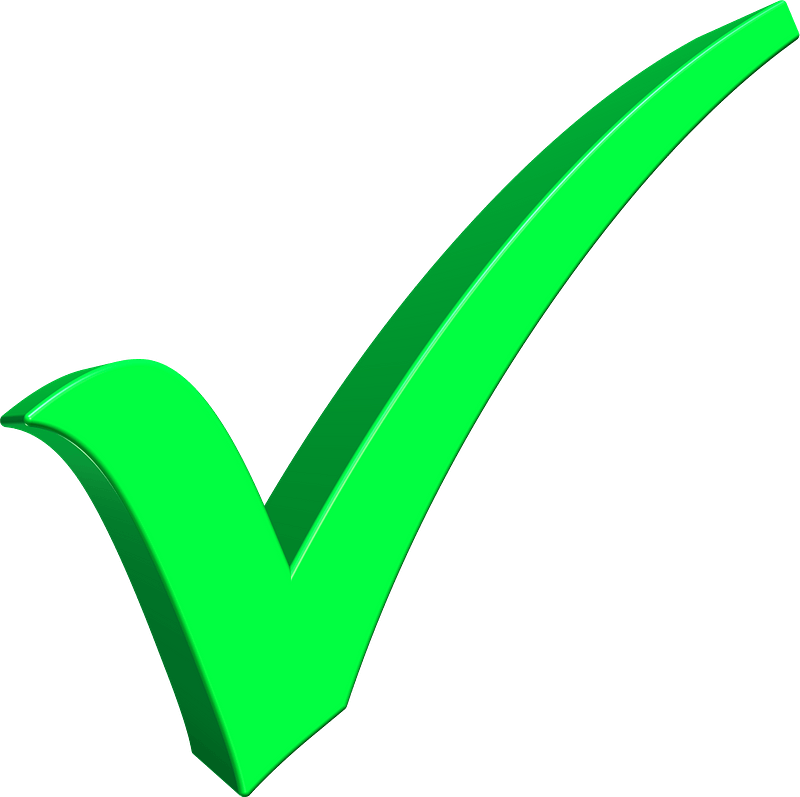 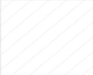 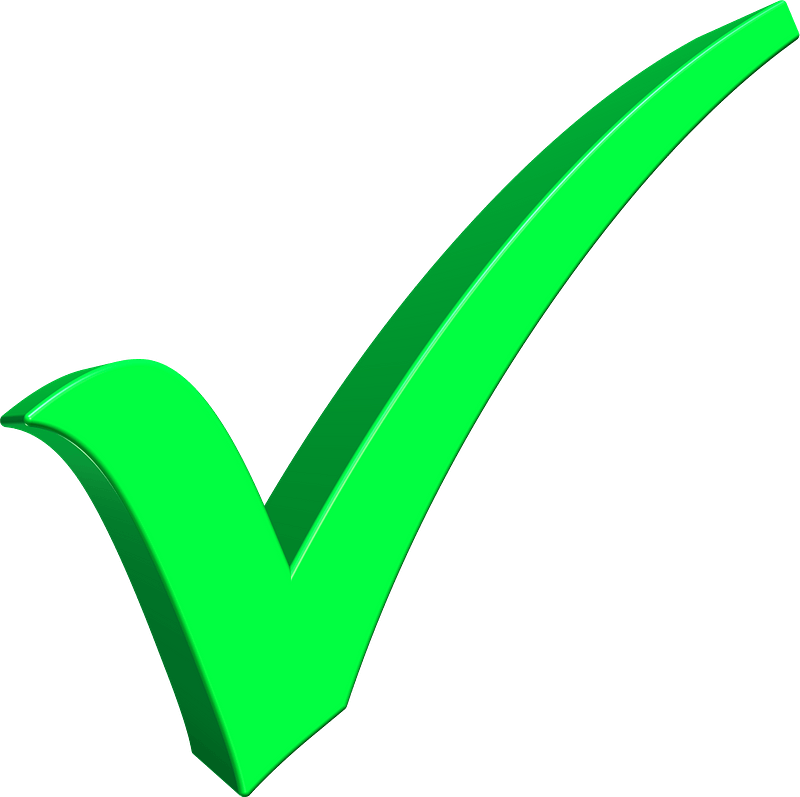 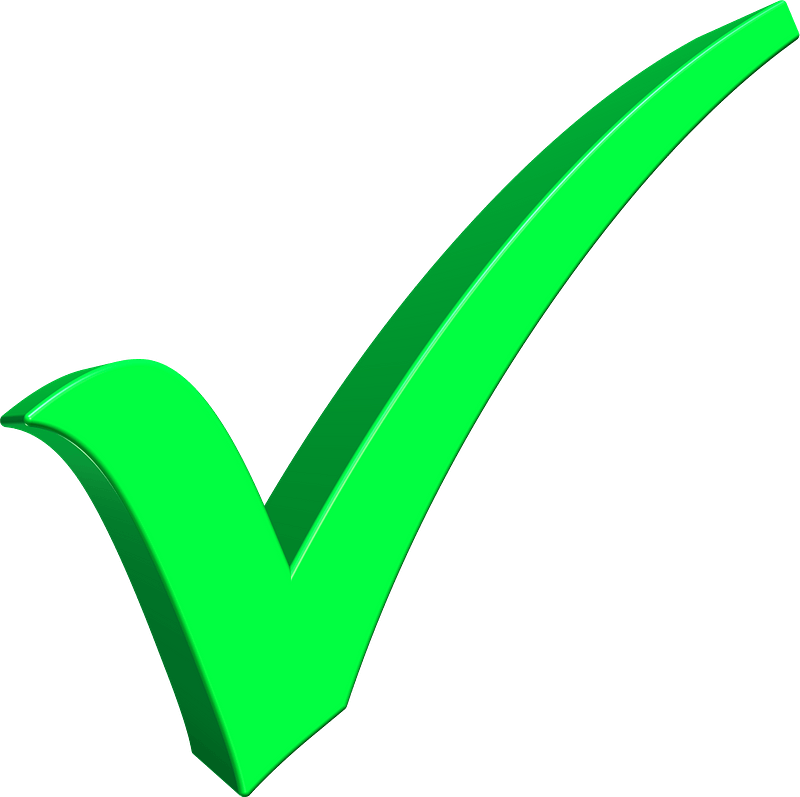 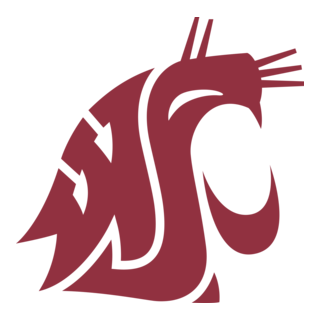 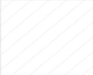 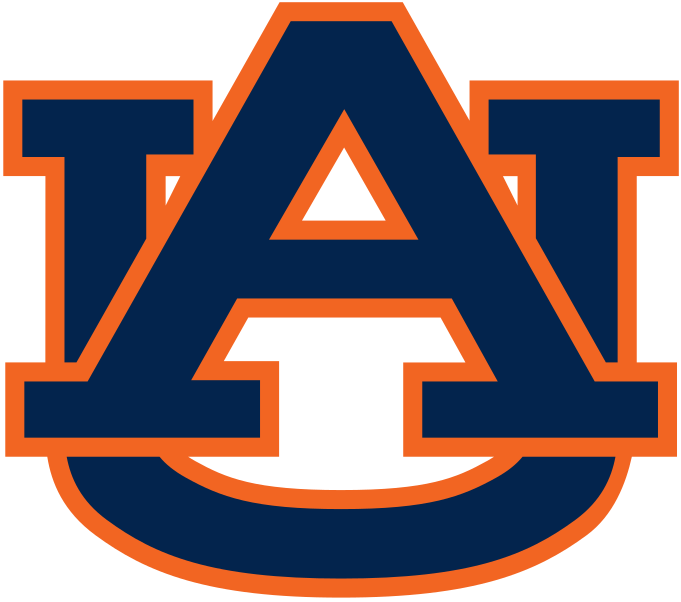 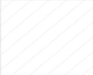 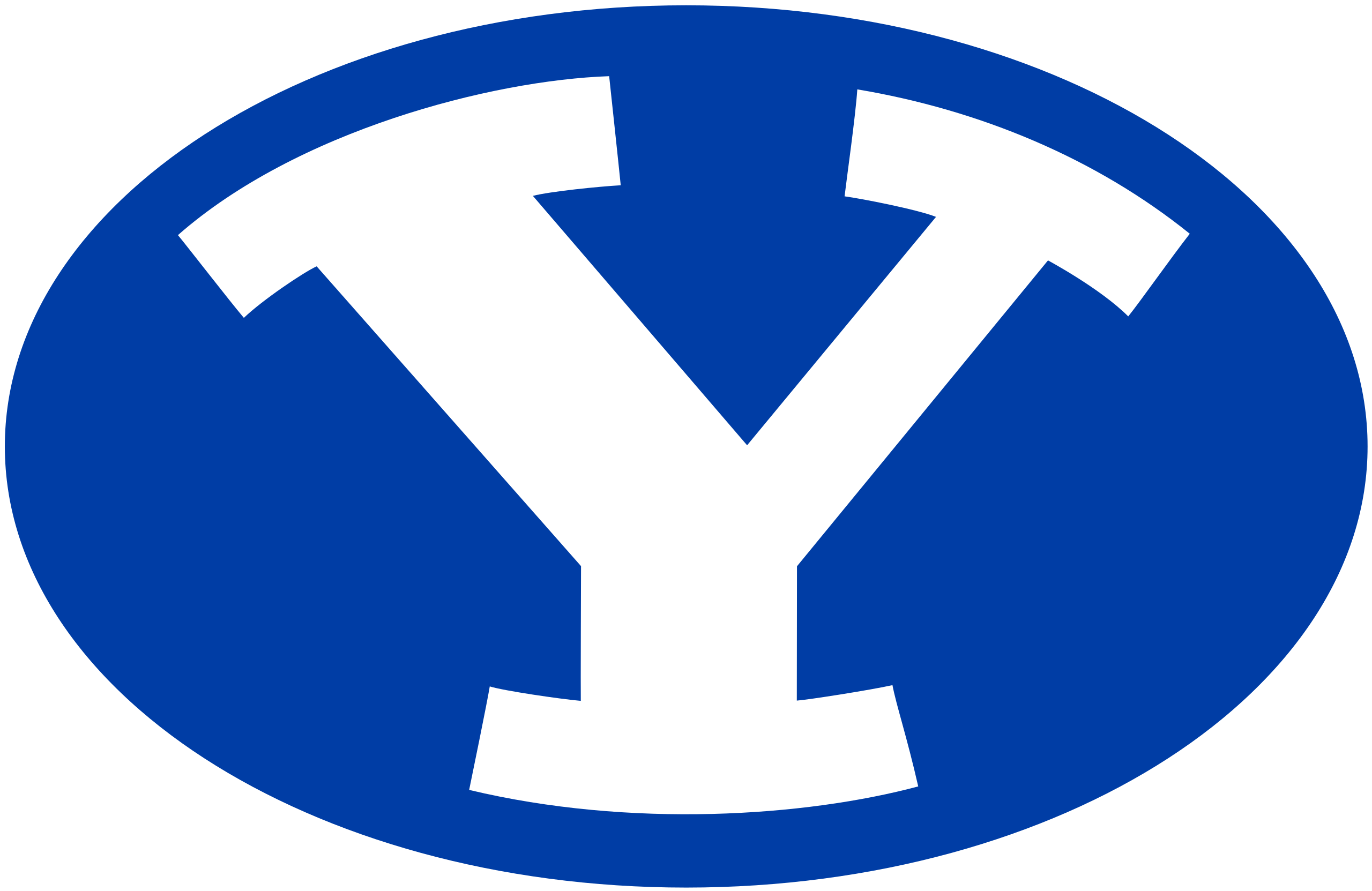 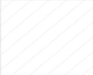 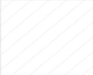 Generic narrative
Follow-Up Experiment
Work-specific praise
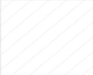 Specific work usefulness implications
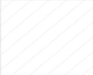 Boilerplate narrative
Work-specific praise & Specific work usefulness implications
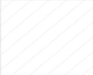 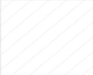 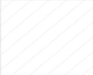 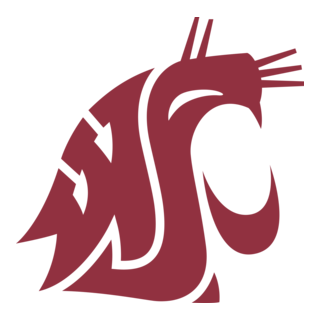 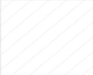 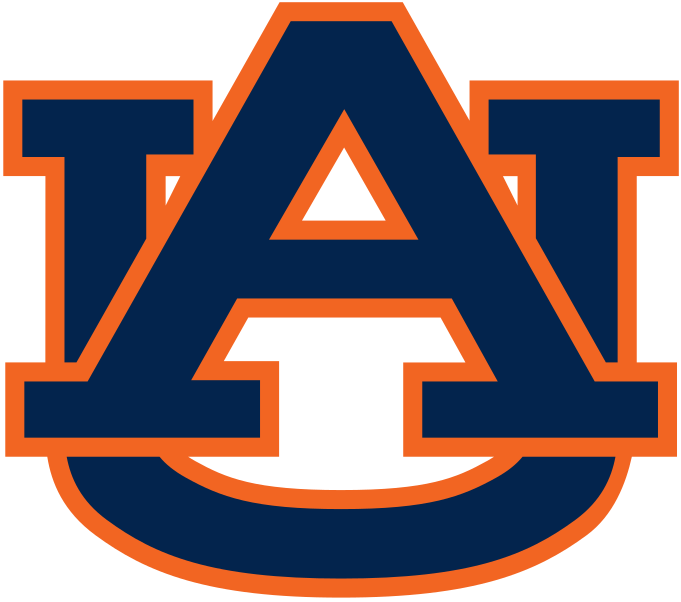 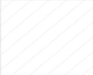 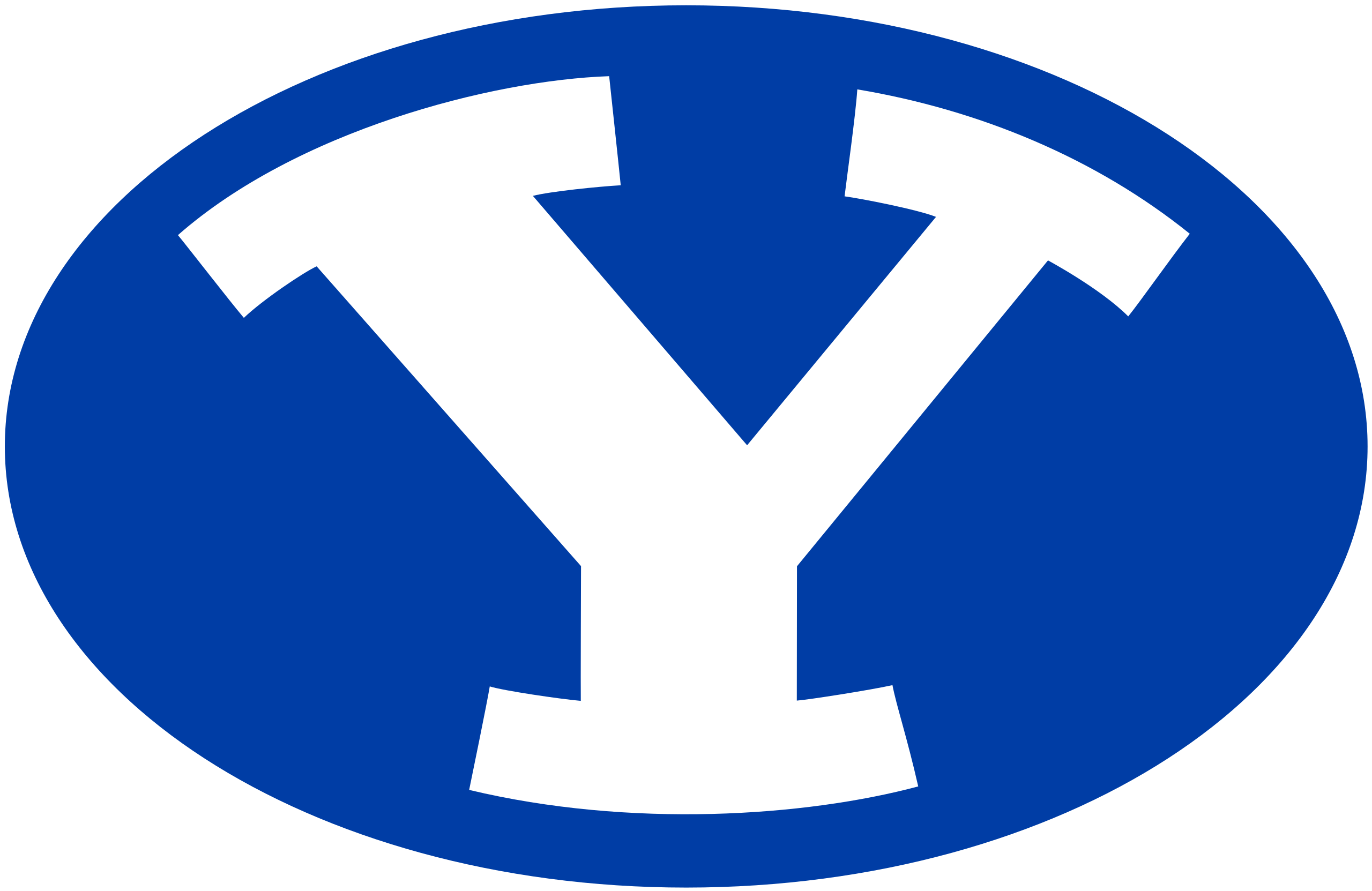 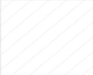 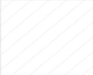 Generic narrative
Follow-Up Experiment
Work-specific praise
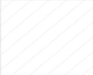 Specific work usefulness implications
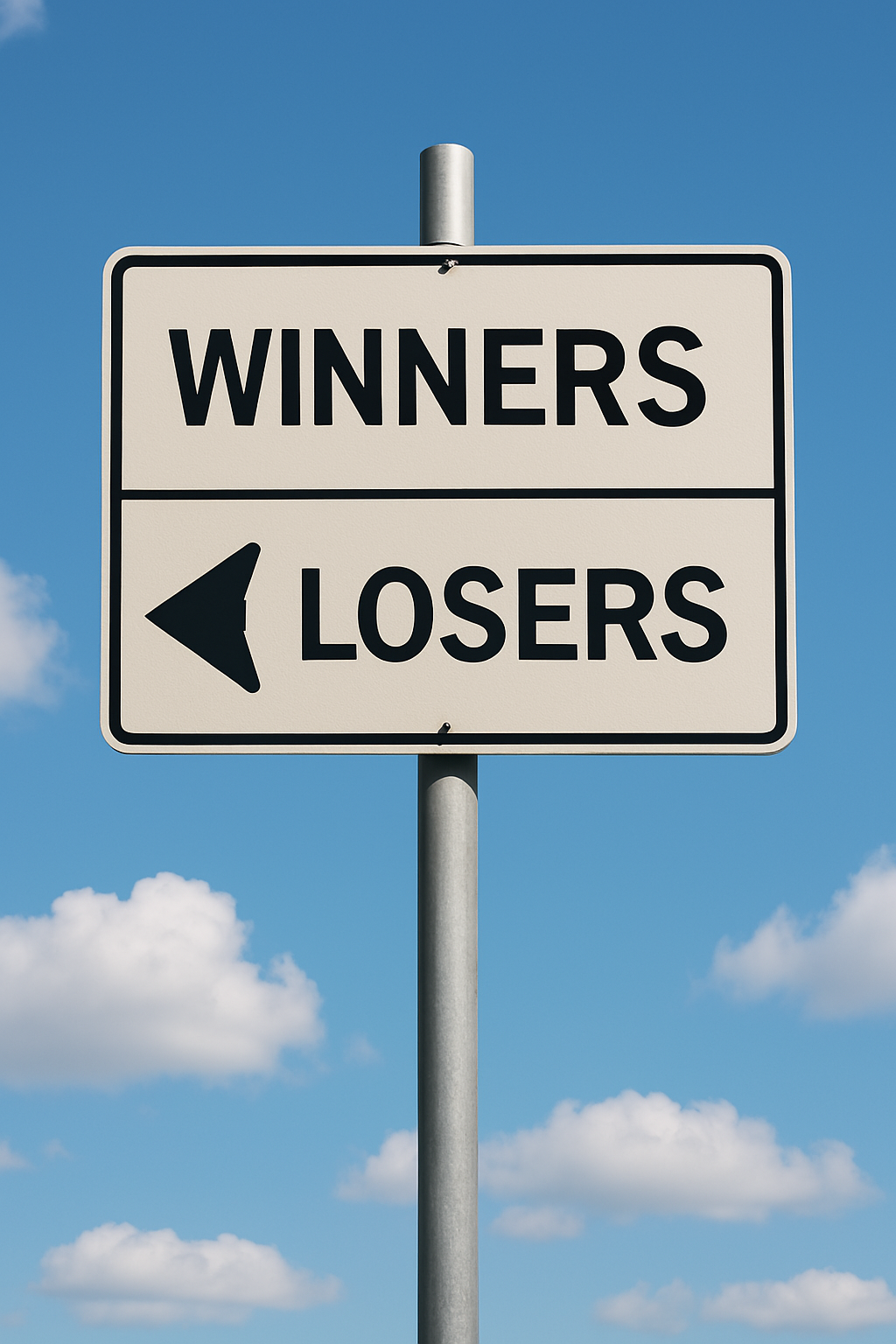 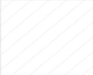 Boilerplate narrative
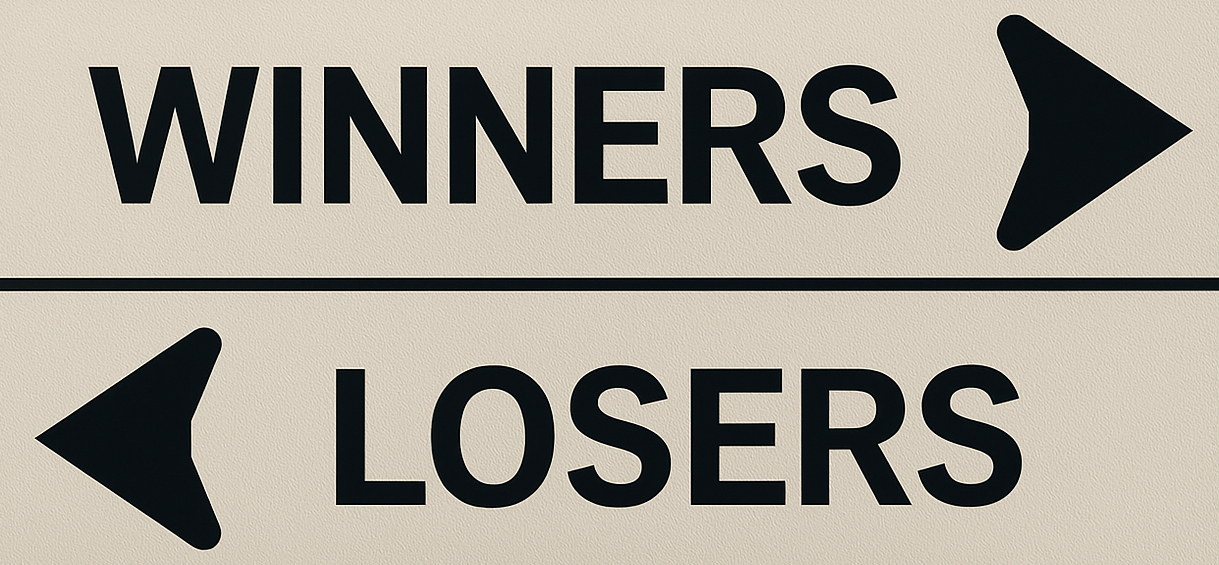 Work-specific praise & Specific work usefulness implications
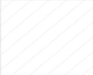 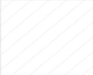 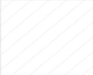 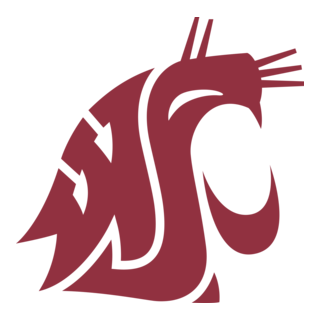 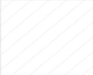 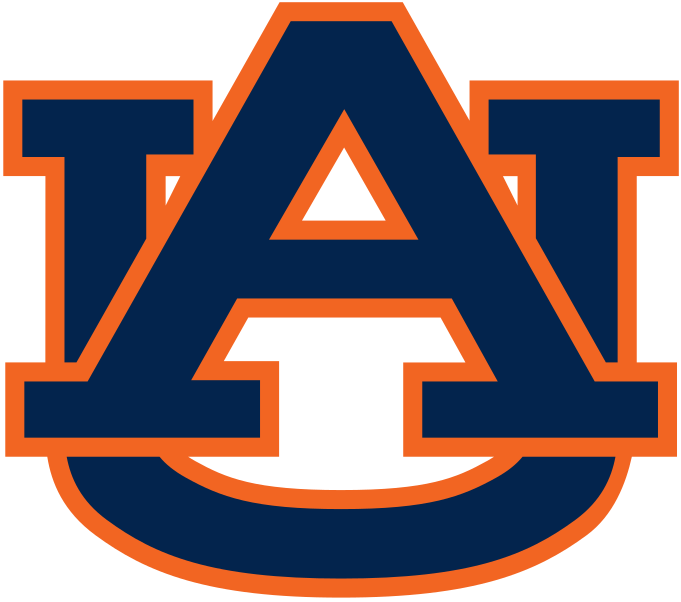 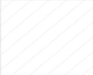 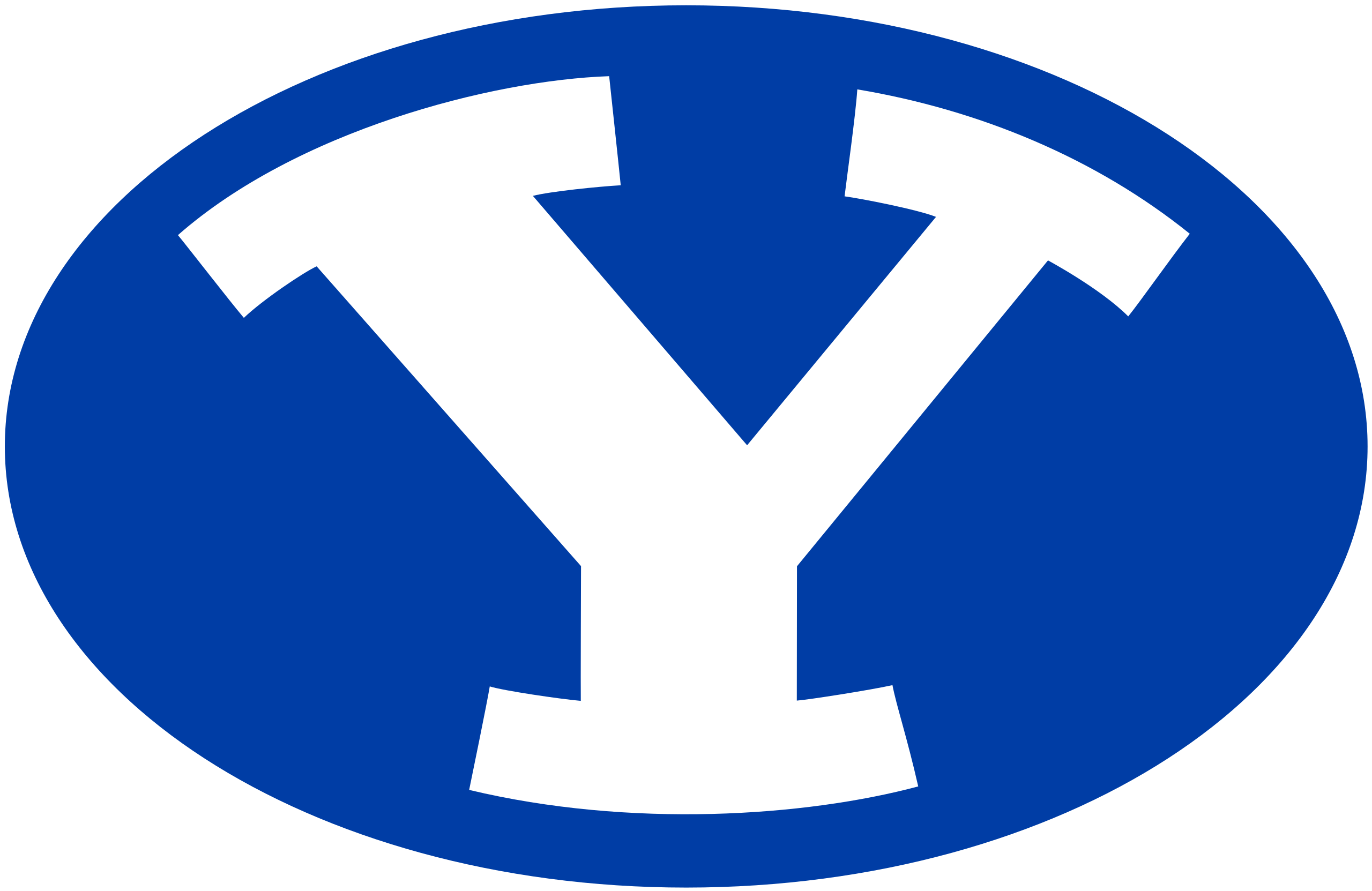 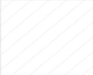 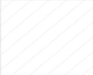 Implications for Practice
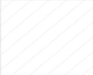 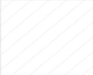 The specificity of what you say in recognition matters for high prosocial people
Know your people
Is your company likely to attract high prosocial people?
If you have mostly low prosocial people, consider awards or something else
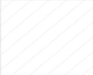 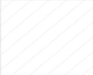 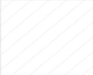 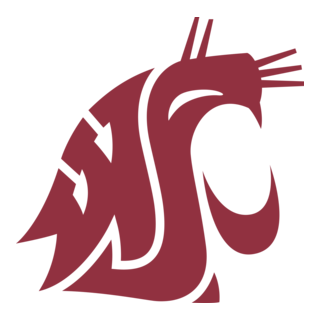 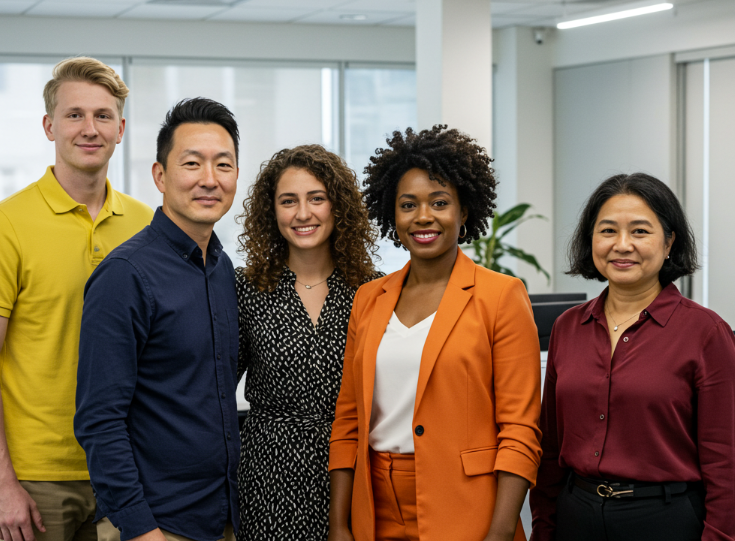 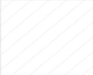 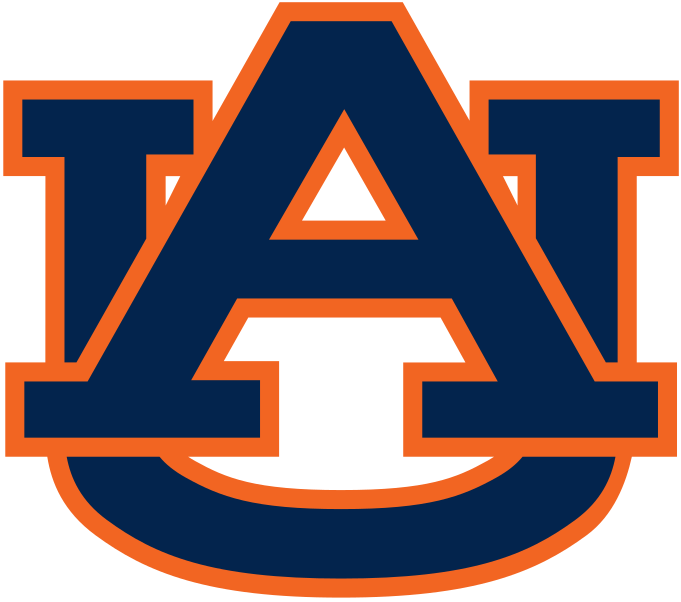 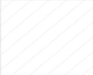 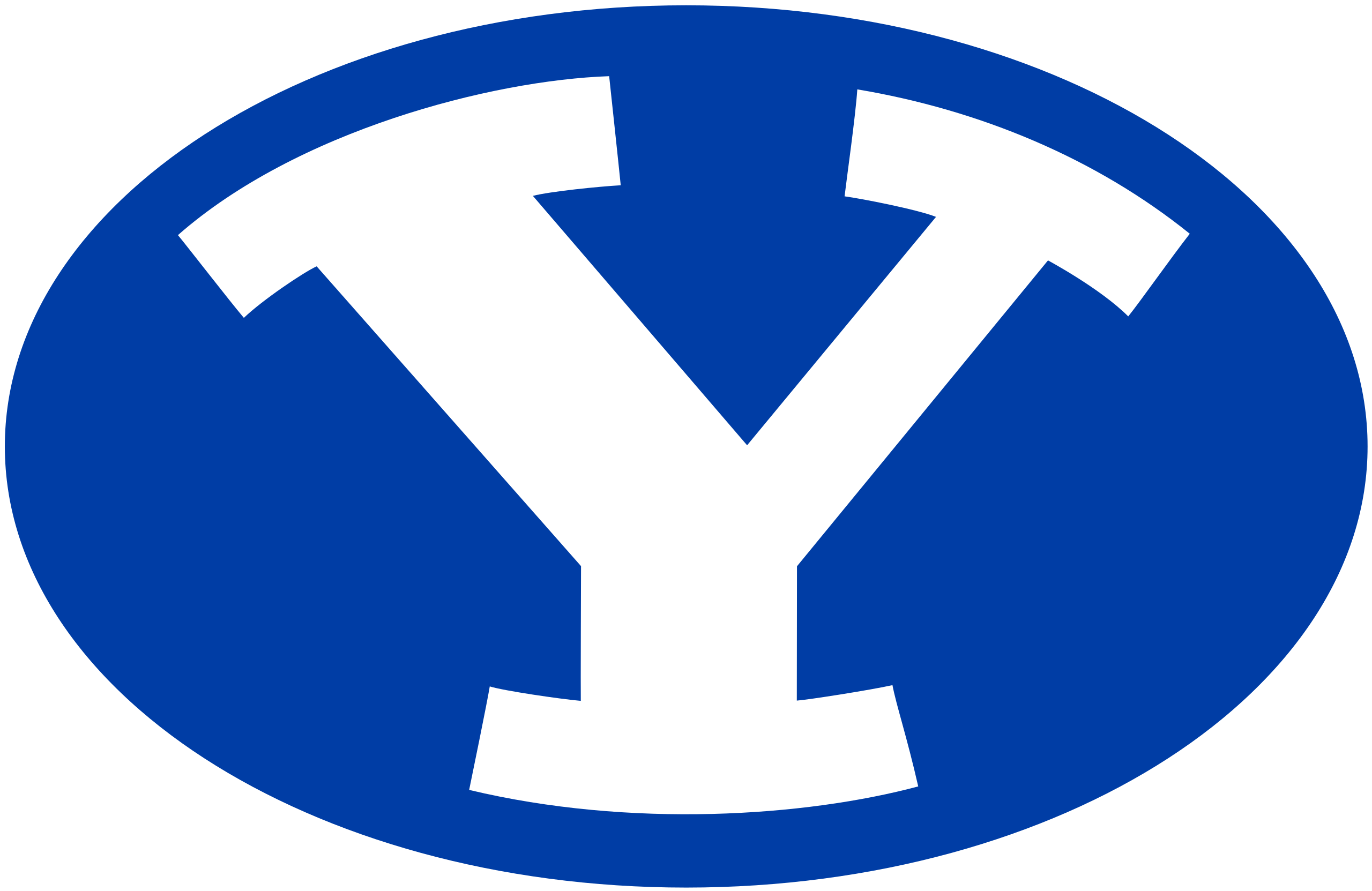 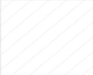 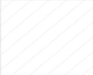 Implications for Practice
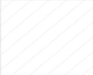 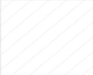 How do I know if I have high prosocial people at my company?
Industry?
Culture?
Consider a survey?
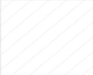 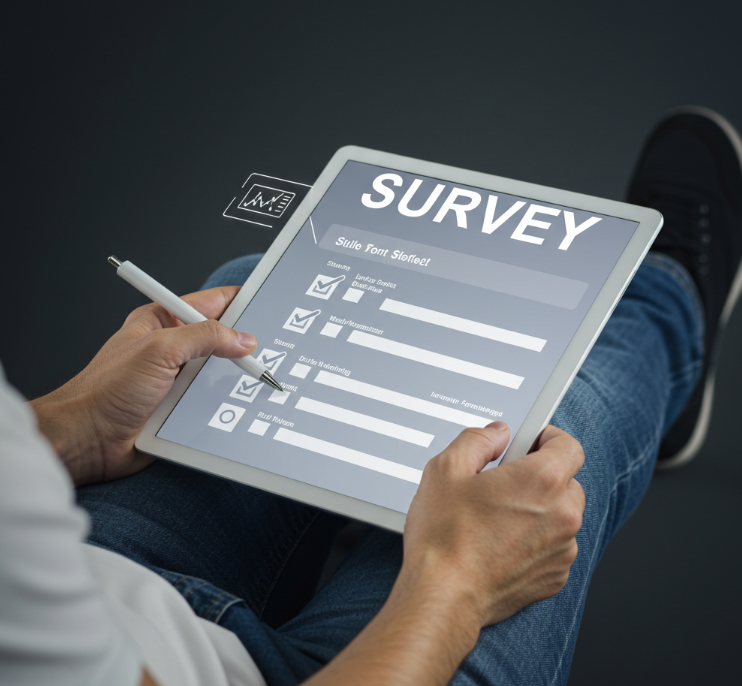 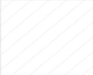 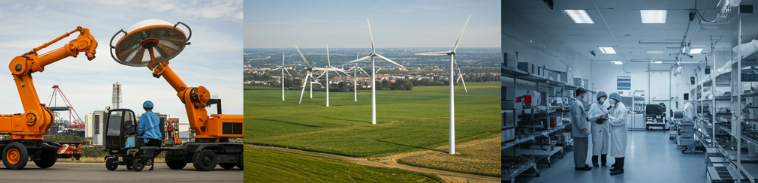 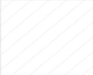 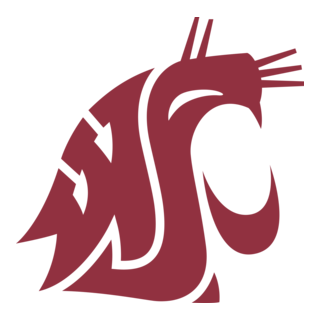 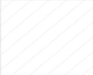 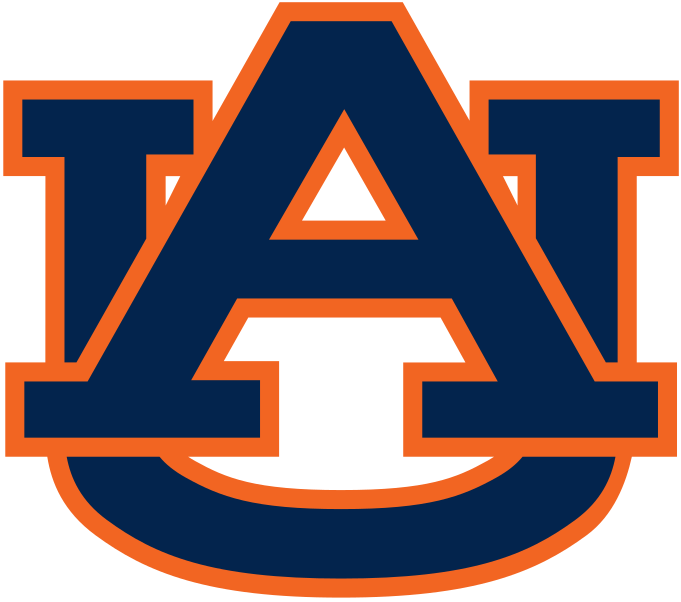 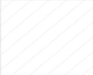 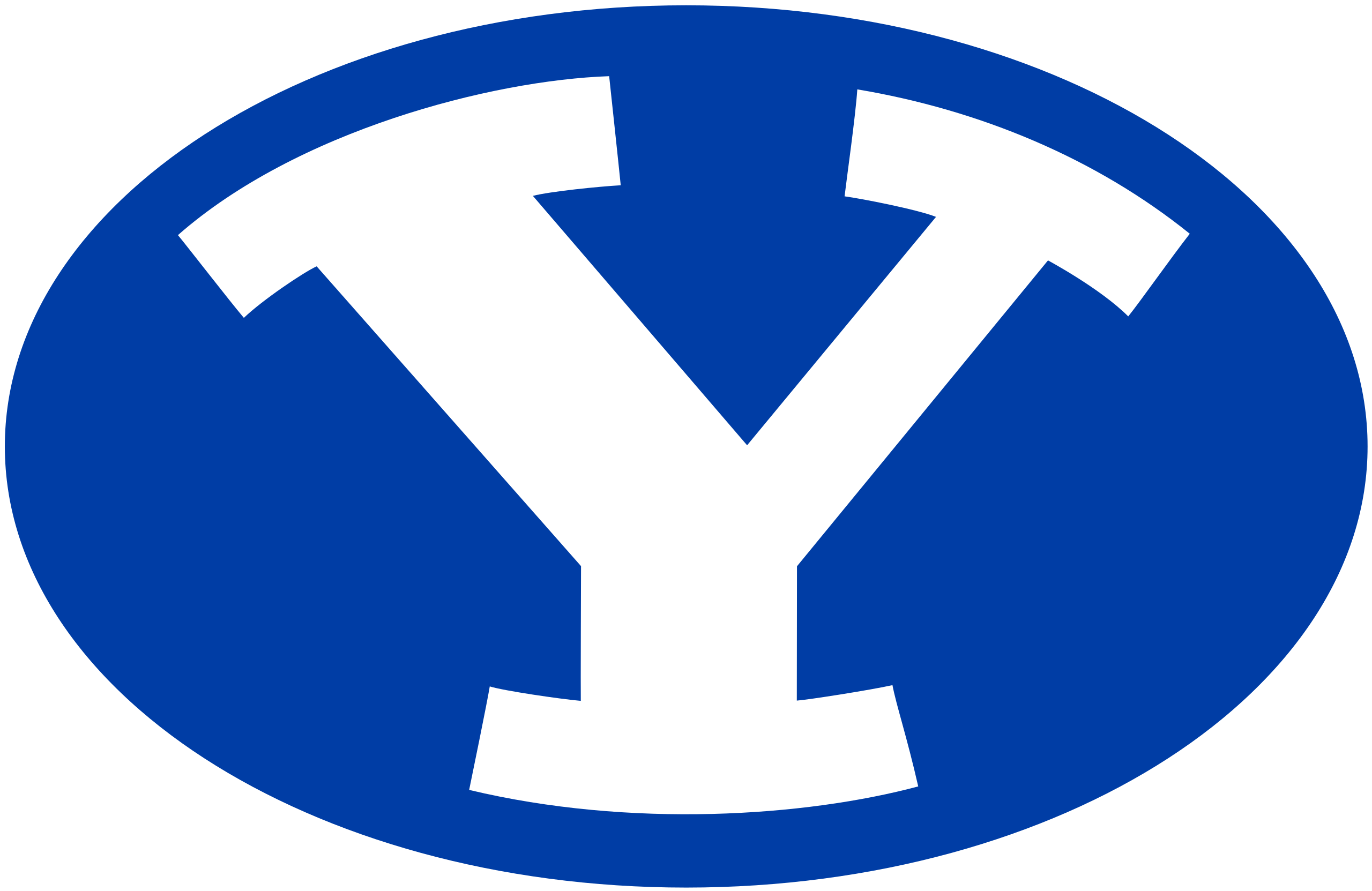 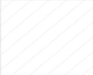 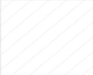 Poll Question
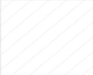 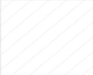 Do you use ChatGPT or another GenAI service to help you write recognition messages?
Never
Sometimes
Most of the time
Always
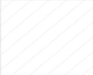 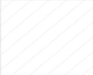 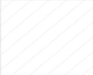 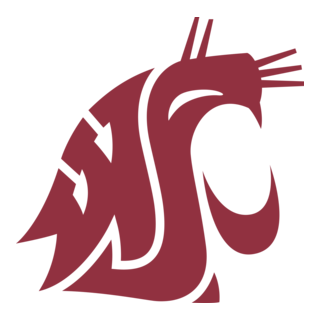 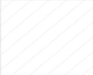 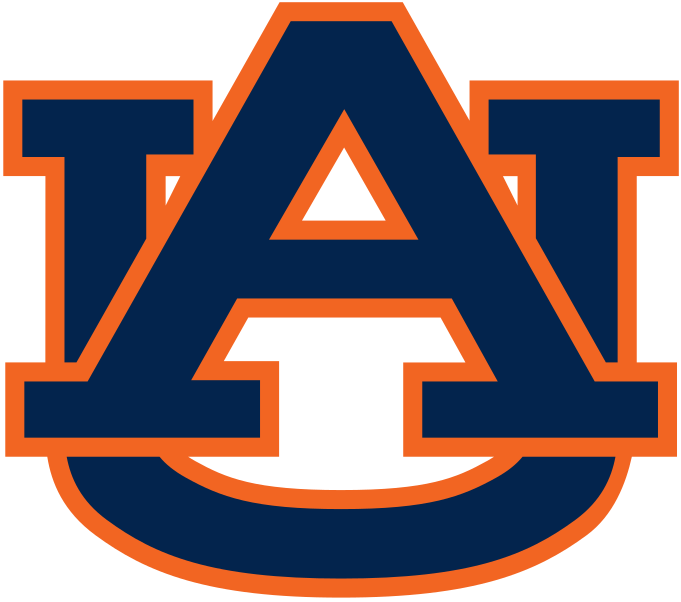 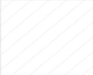 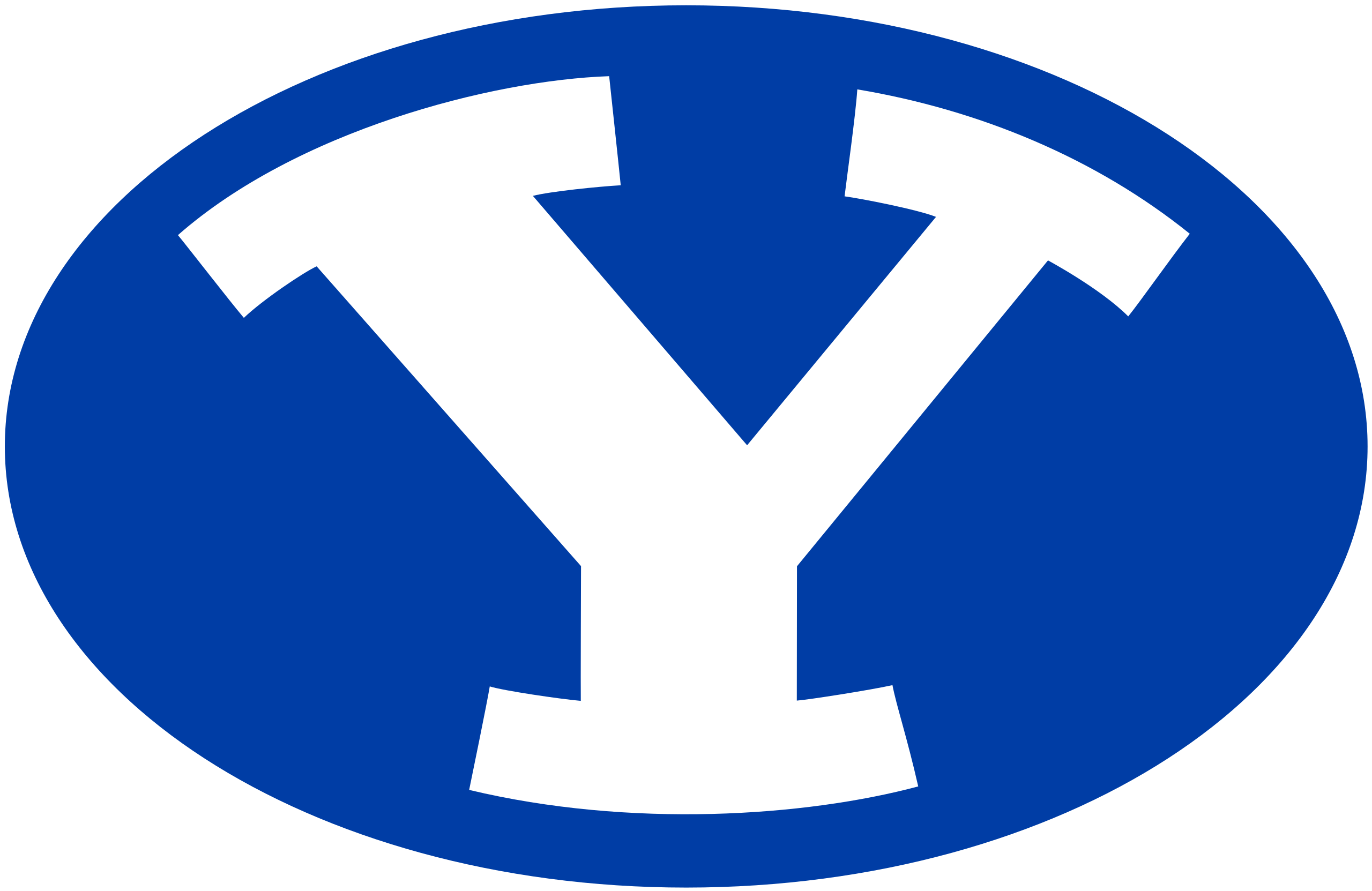 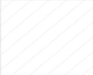 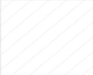 Questions?
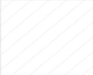 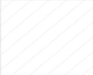 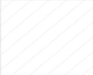 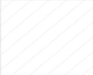 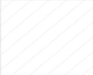 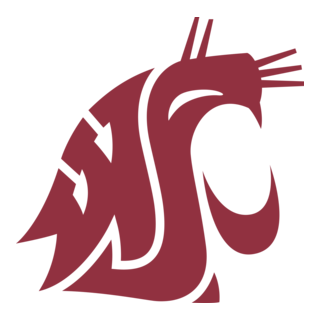 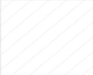 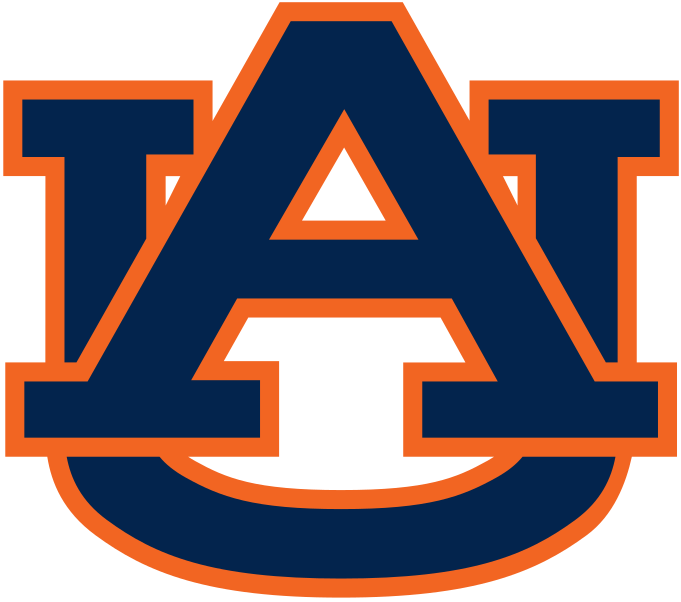 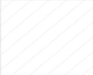 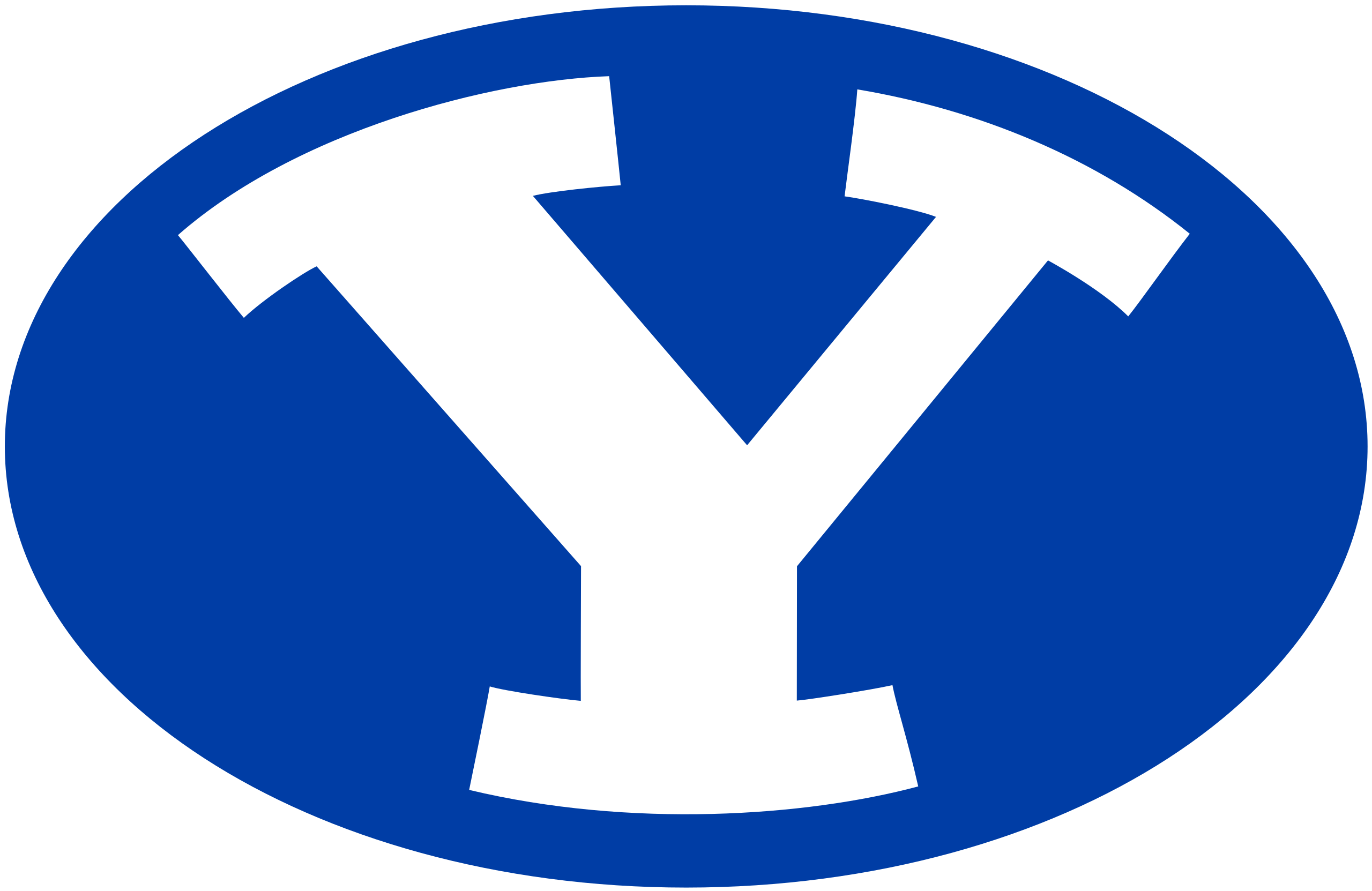 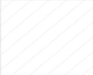 This program is pre-approved for 
ONE HRCI Credit and 
ONE SHRM PDC.
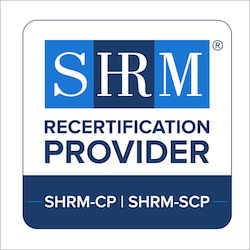 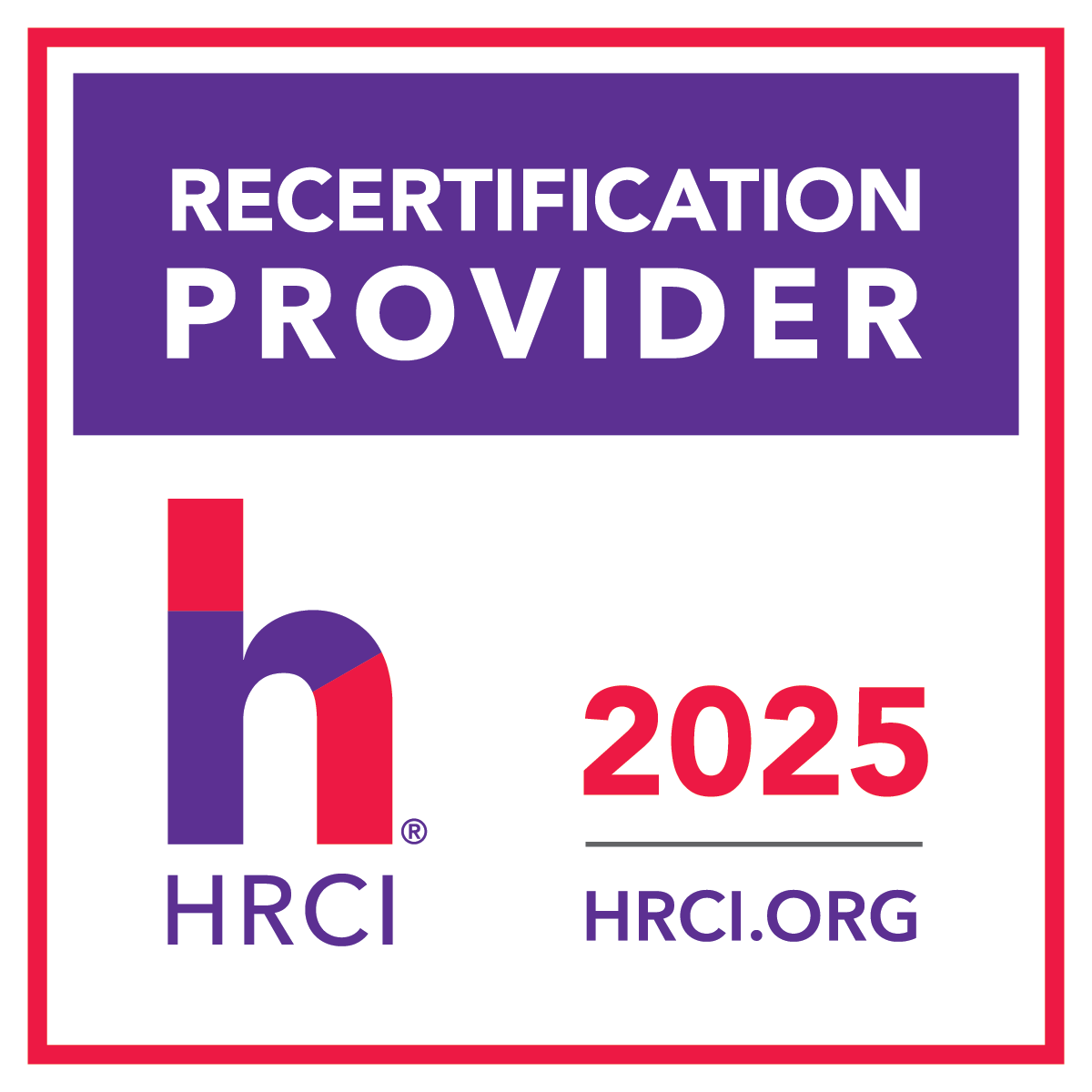 HR Certification Institute’s® (www.HRCI.org) official seal confirms that 
Terryberry meets the criteria for pre-approved recertification credit(s) 
for any of HRCI’s eight credentials, including SPHR® and PHR®.

This program has been approved for 1 (HR (General)) recertification credit hour 
toward aPHR™, aPHRi™, PHR®, PHRca®, SPHR®, GPHR®, PHRi™ and SPHRi™ 
recertification through the HR Certification Institute.
Terryberry is recognized by SHRM to offer Professional Development Credits (PDCs) for SHRM-CP® or SHRM-SCP® recertification activities. This program is valid for 1 PDC for the SHRM-CP® or SHRM-SCP® .
25-XJYV9
698407